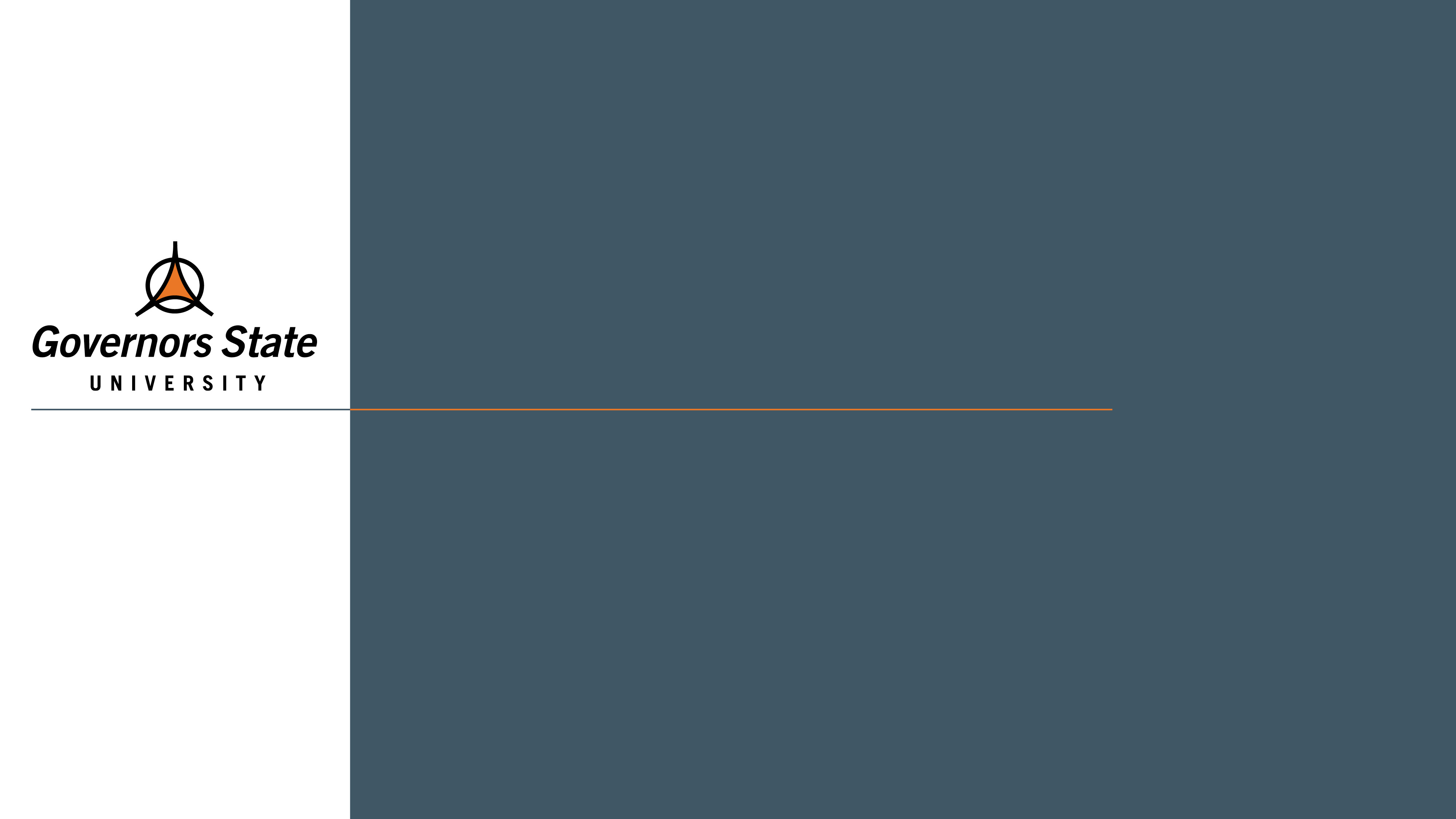 GovState
freshman
EXPERIENCE
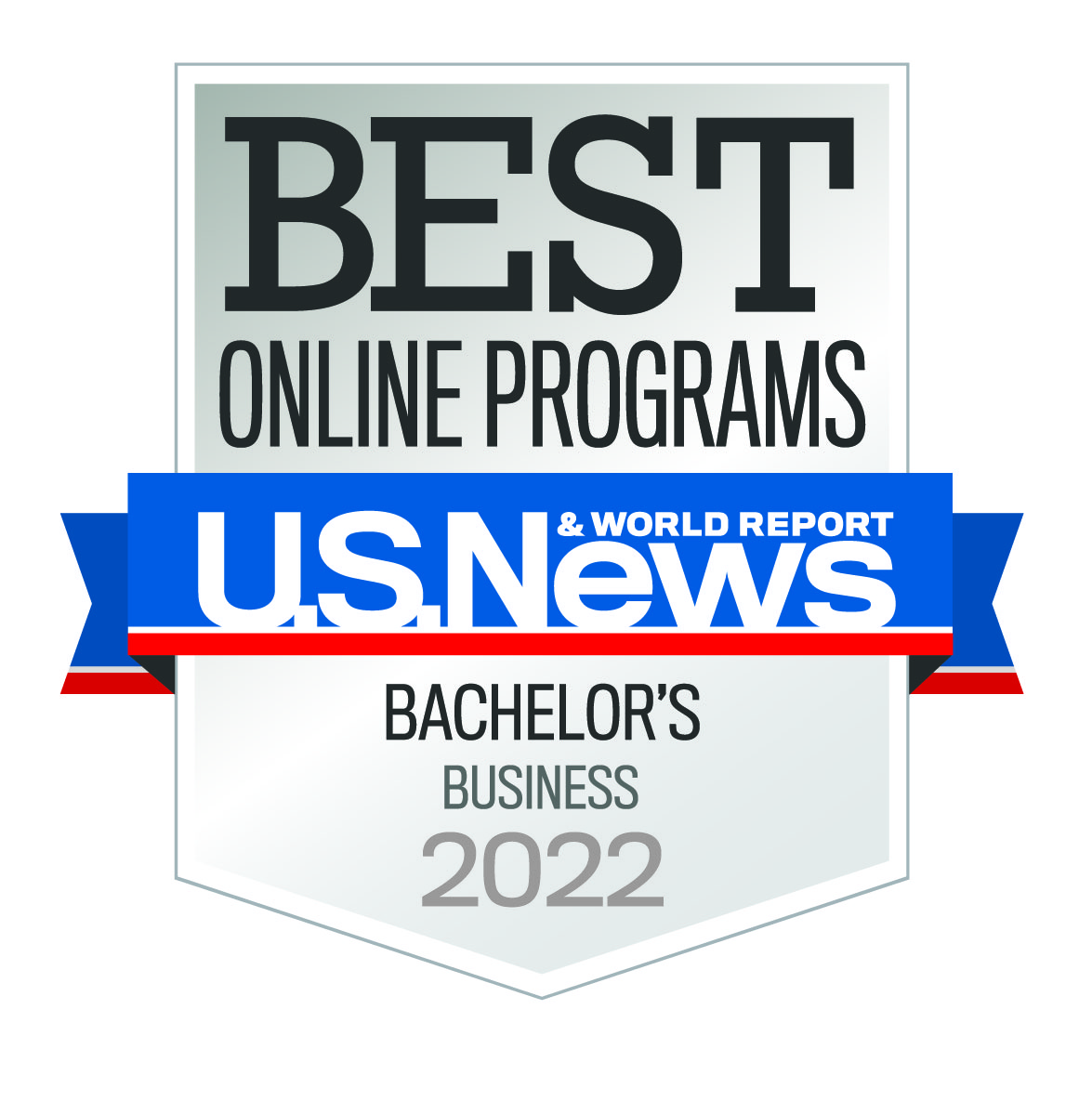 [Speaker Notes: Aim High
Scholarship Universe]
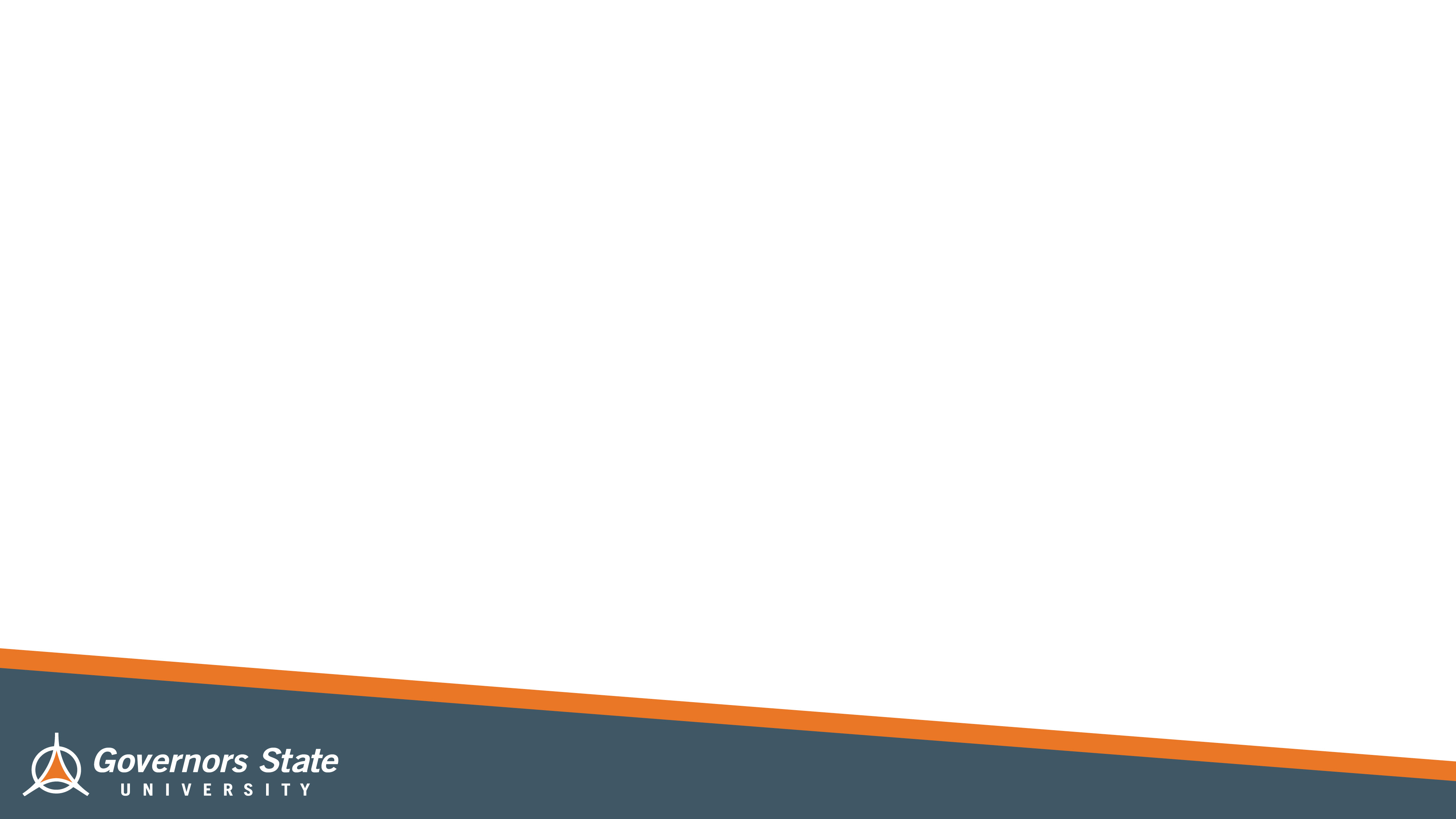 GSU Trivia
How tall is the Paul Bunyan Statue located across from Prairie Place?

		25 feet

What is the most commonly seen bird on campus?

		Goose
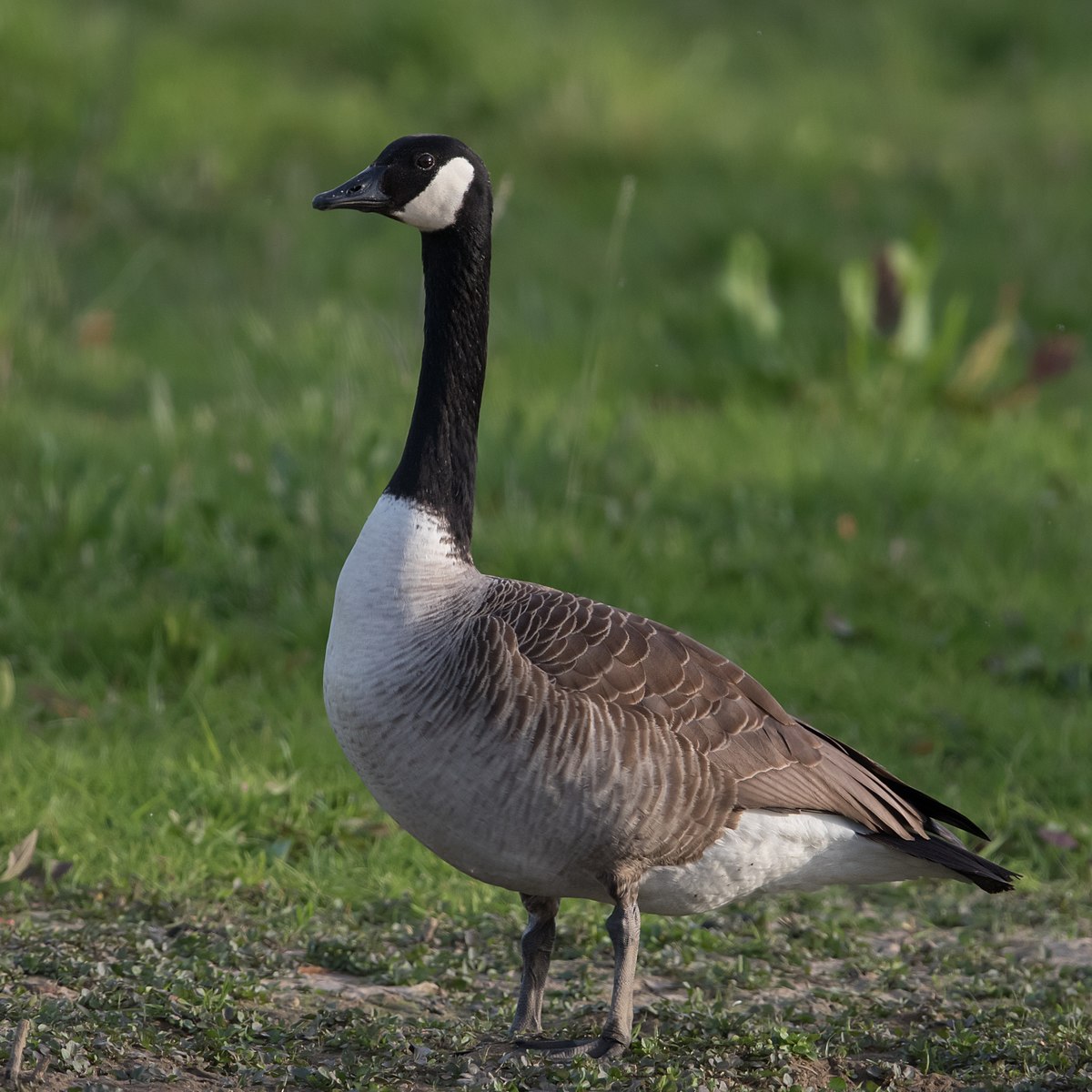 What year did GovState welcome the first class of four-year freshman?
2014
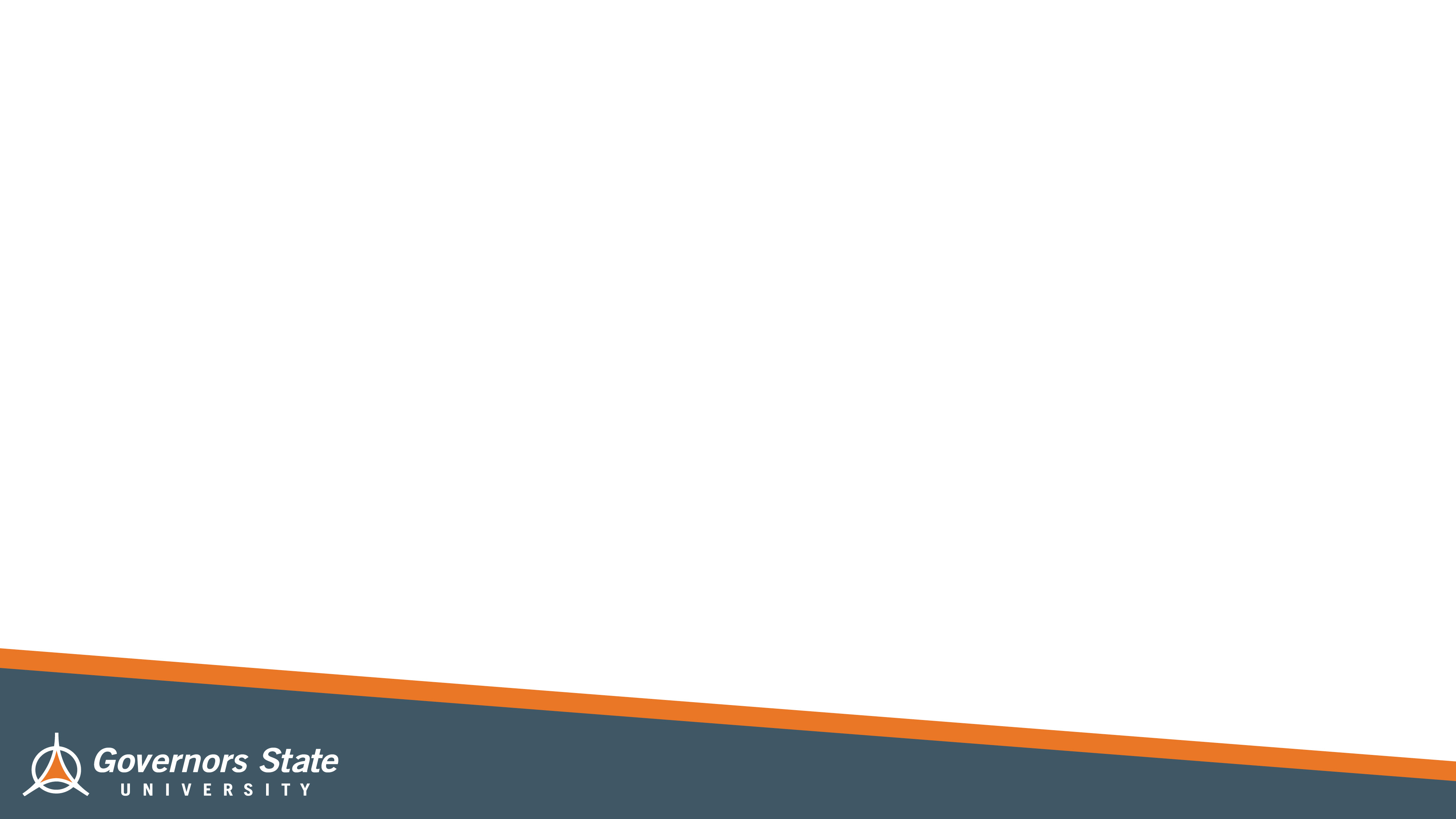 Fast Facts on GSU
4,338 students enrolled

12:1 student to faculty ratio

25 countries represented
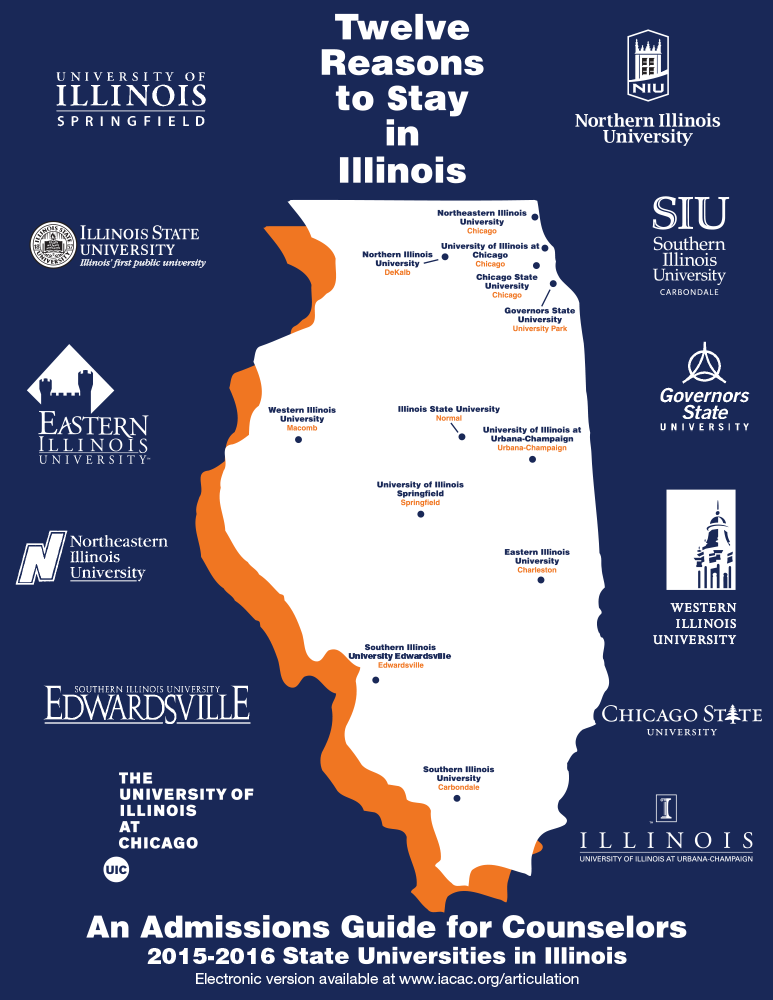 62,000+ alumni

750-acre campus

80+ student organizations and clubs
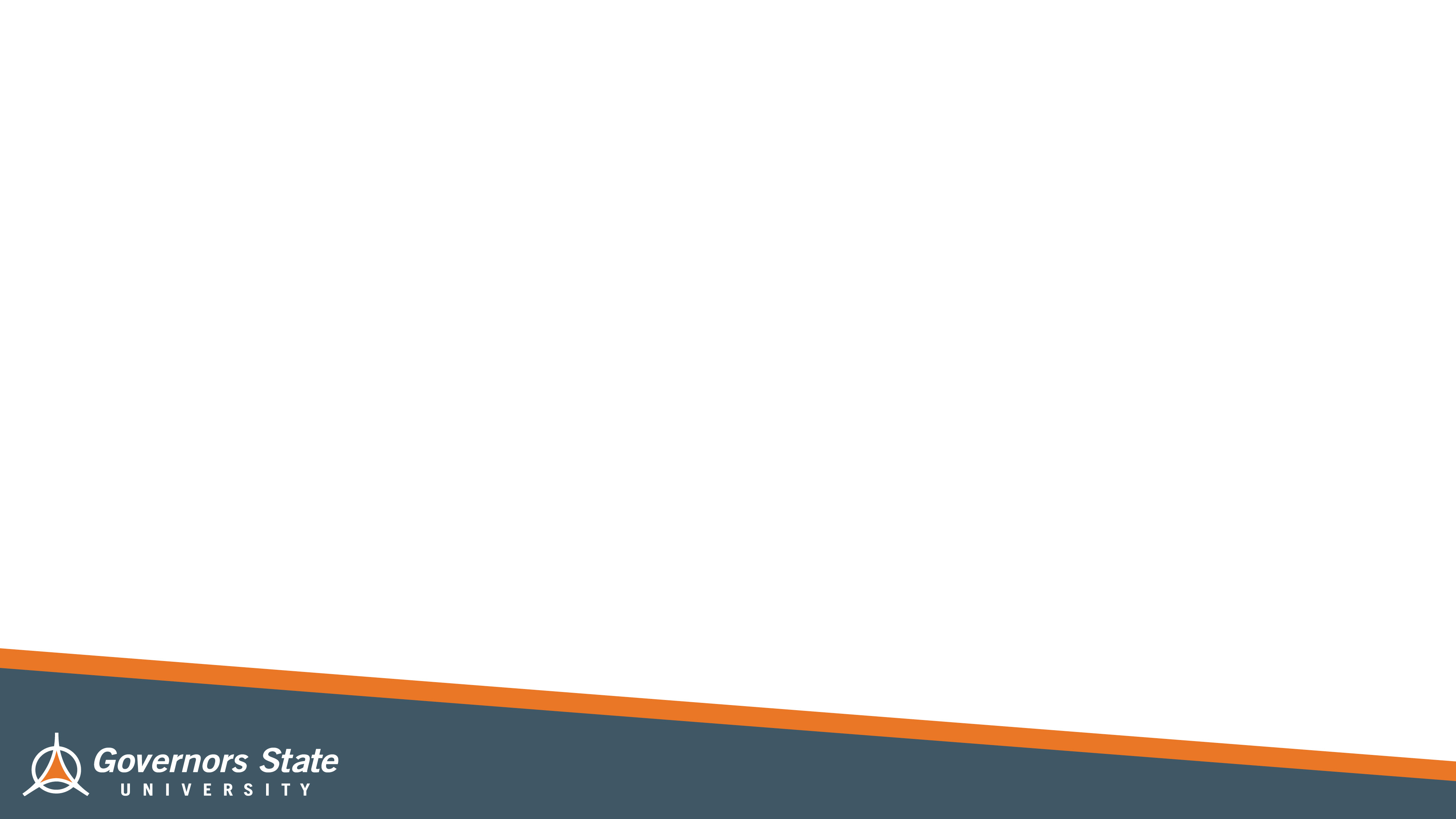 Top 10 Undergraduate Majors
Accounting, BS

Nursing, BSN

Communication, BA

Community Health, BHS

 Elementary Education, BA; 
       English, BA; 
       Information Technology, BS
Interdisciplinary Studies, BA

Psychology, BA 

Business Administration, BA

Criminal Justice, BA 

Social Work, BSW
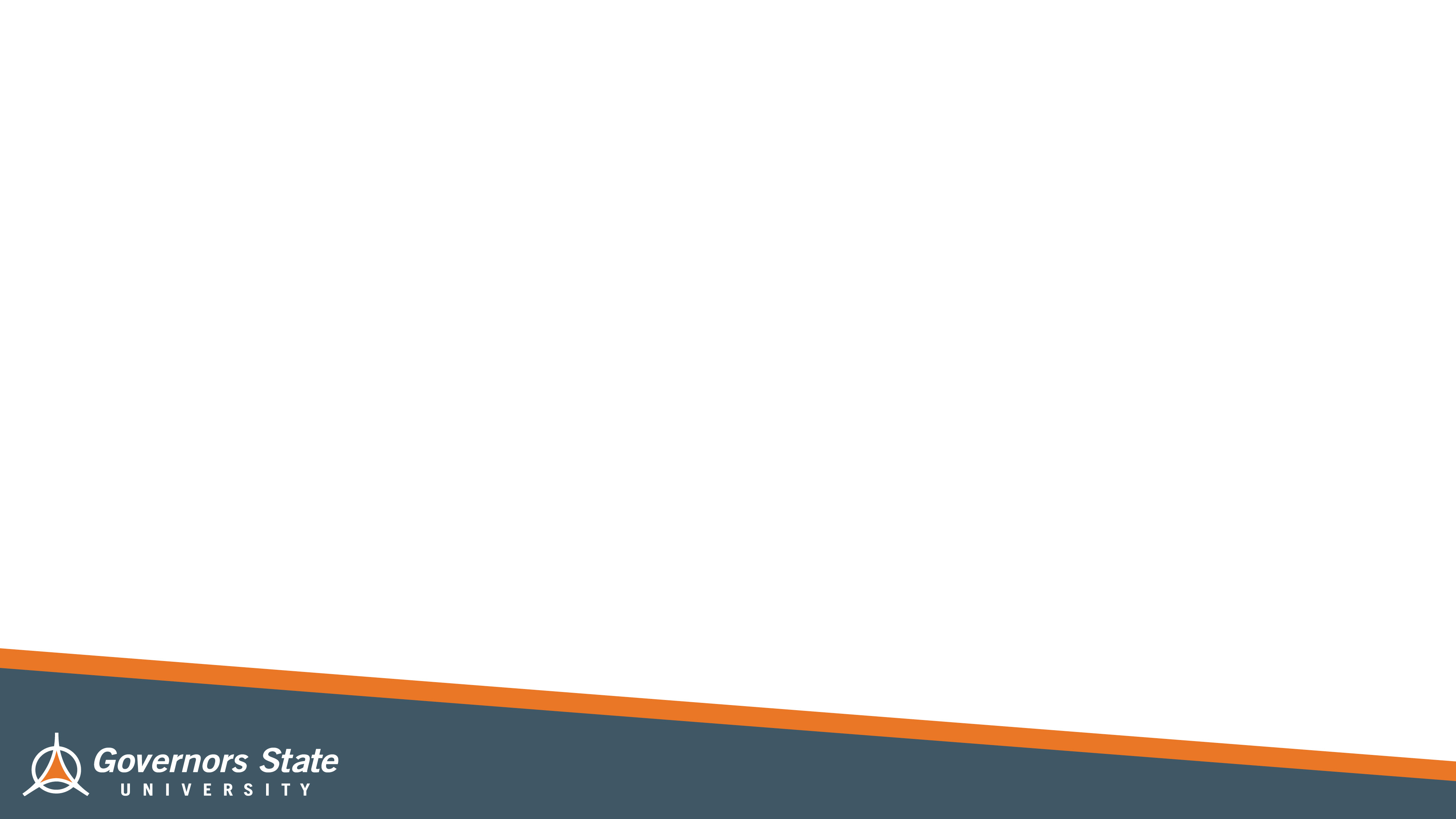 What’s New @ GOVSTATE?
First Generation Center – opened in Fall 2023; support center focused on providing extra resources to succeed in their educational journey

Latinx Resource Center - opened in Spring 2024; serving Latinx students by supporting, appreciating and culturally representing on GovState’s campus

Social Justice Initiative (Legal Clinic) – opened Summer 2023; provides free self-help legal assistance and non-legal resources to low-income Illinois residents

Greek Life – Alpha Kappa Alpha Sorority, Incorporated was the first divine nine organization to cross on GovState campus in November 2023; more to come…
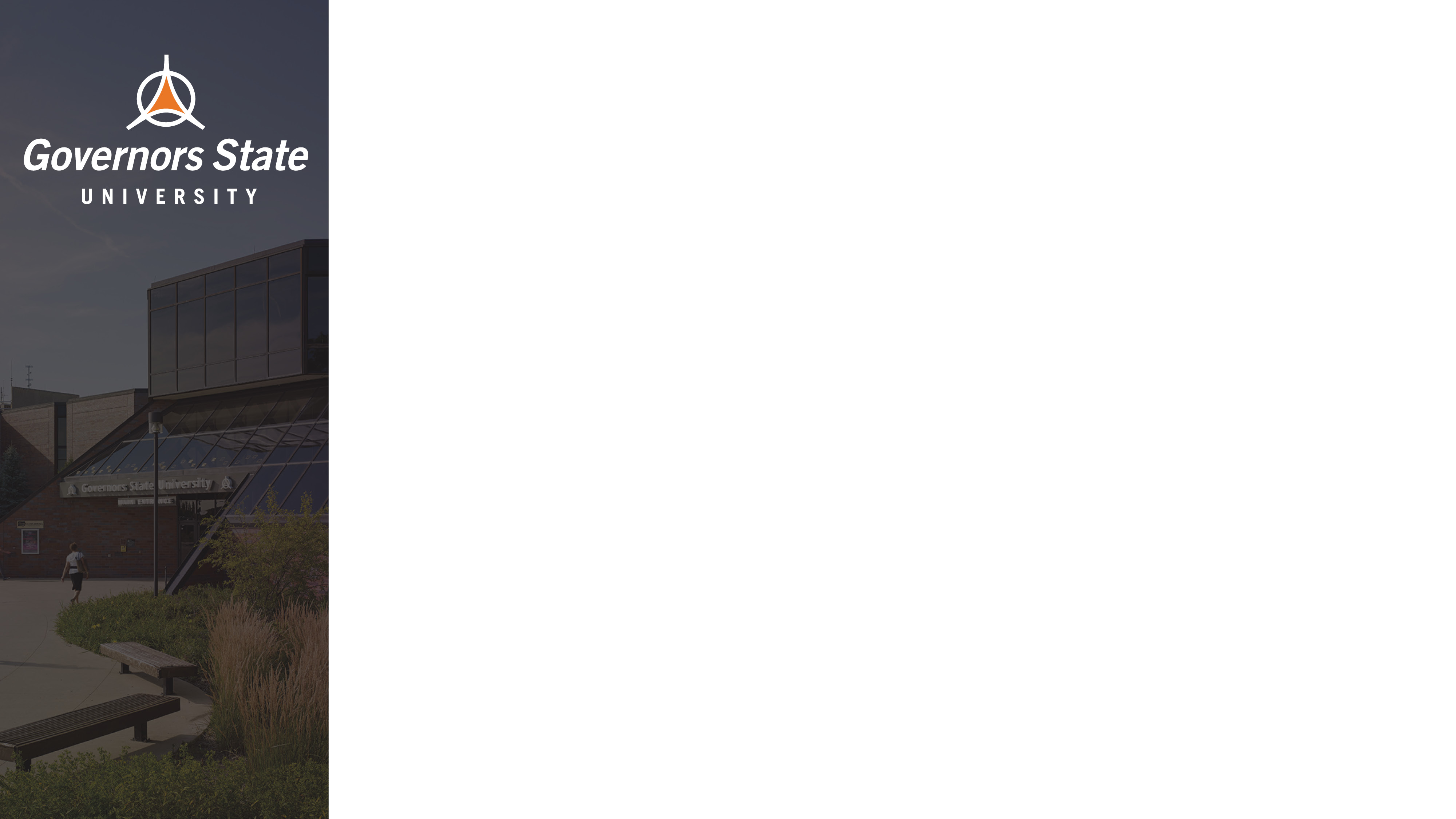 GSU’s Freshman Program
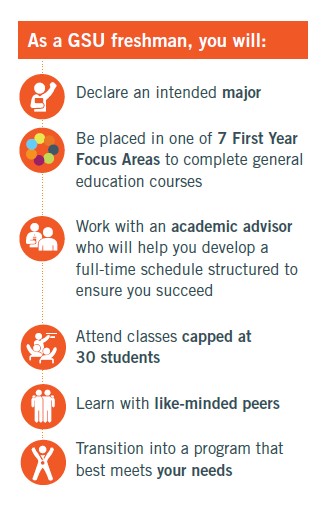 Free Laptop
-Provided first week of classes
body
Lock-in Tuition Rate
-Guaranteed tuition rates for 12 consecutive semesters
15-to-Finish
-4 years to graduation!
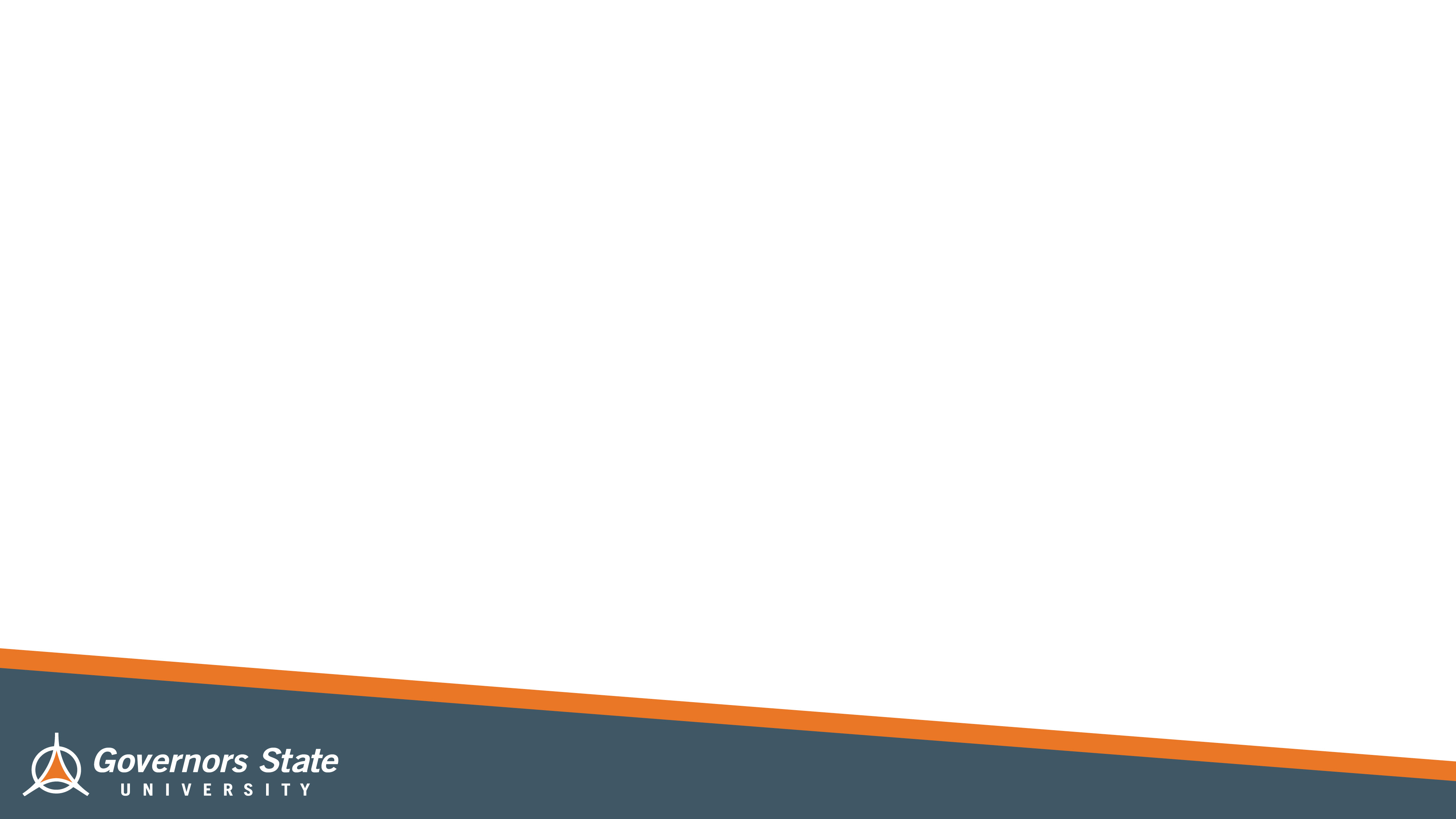 7 Focus Areas of Study
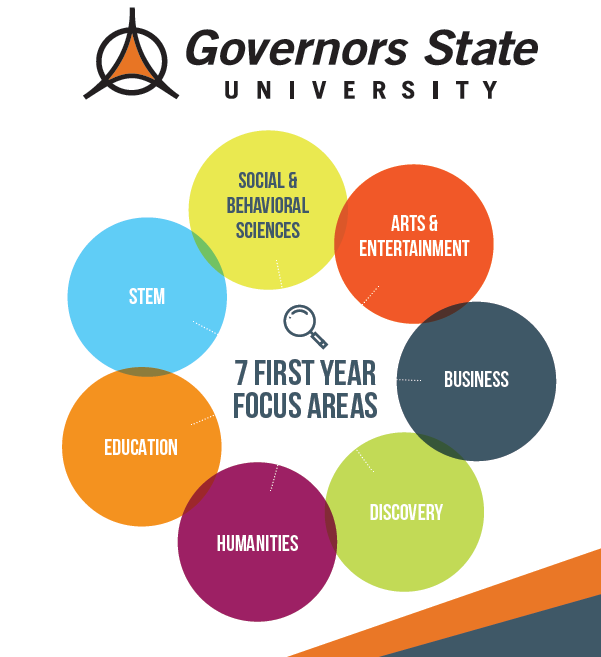 DISCOVERY
Undecided? You’re not alone! About 1/3 of all Bachelors-level students change majors in the first 3 years. Explore options under guided expertise to save money and time. 

EDUCATION
Secondary Education (Biology, Chemistry, Mathematics, English}, Early Childhood Education, Elementary Education

BUSINESS 
Business Administration, Entrepreneurship, Health Administration, Accounting 

ARTS & ENTERTAINMENT
Fine Arts, Media Studies, Theater and Performance Studies 

HUMANITIES
English, History

SOCIAL & BEHAVIORAL SCIENCES
Anthropology, Sociology, Communication, Criminal Justice, Economics, Political Science, Psychology, Social Work

STEM
Biology, Chemistry, Communication Disorders, Community Health, Computer Science, Information Technology, Mathematics, Nursing
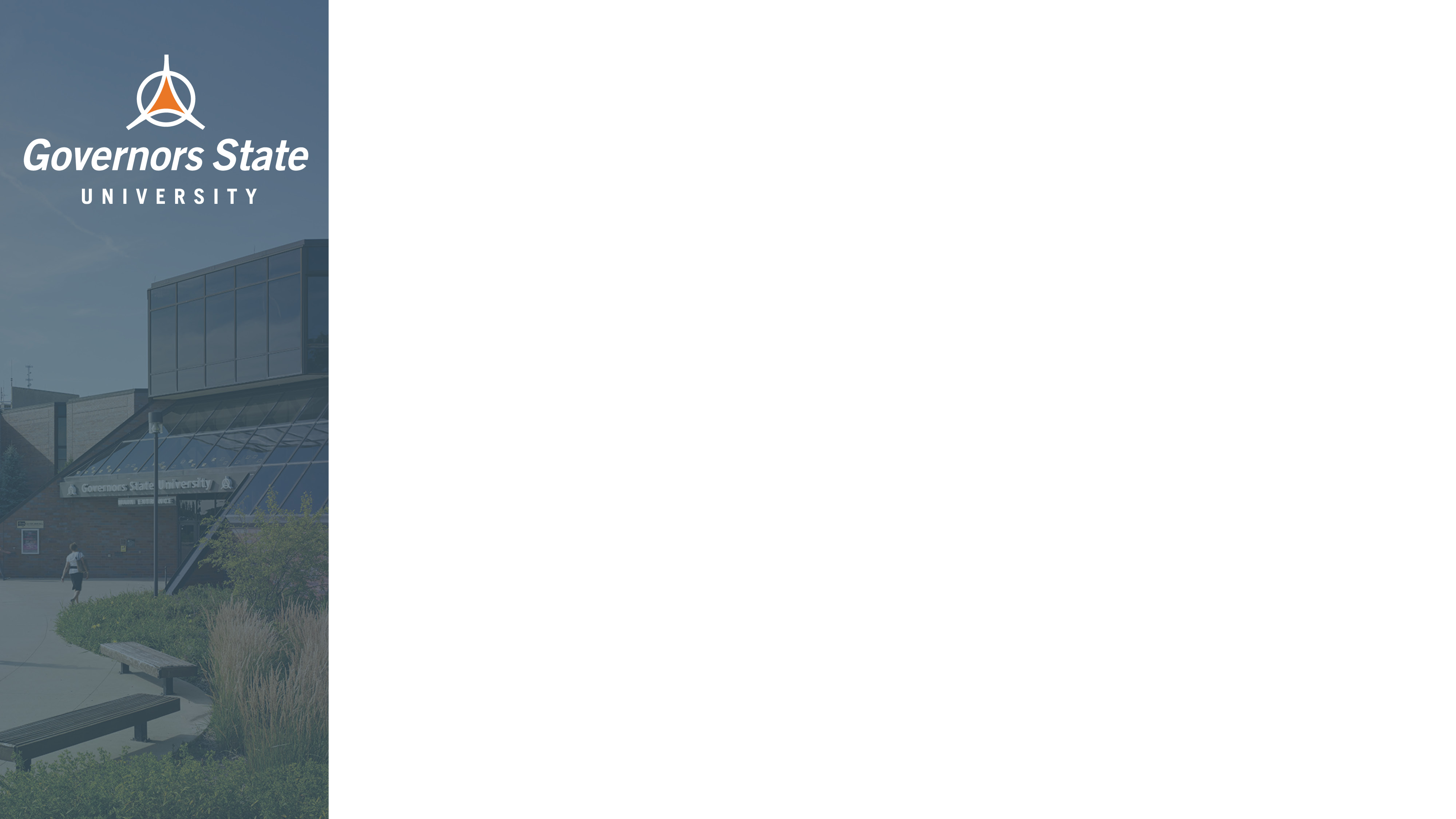 Jaguar LEAP Summer Immersion Program
Live, Experience, and Prepare
Monday, July 8th - Friday, August 16th

Live: Live-on campus. Meet faculty, staff and peers. Learn campus resources.
Experience: participate in activities on campus and in downtown Chicago
CPA
The Nate
Biological Field Station
Athletics and Recreation Center
Center for Community Media
Prepare: During Jaguar LEAP, you’ll earn seven college credits, giving you a jumpstart on your first year.
Mastering College: Navigating Higher Education (1 credit) *honors offered*
First Year Seminar: Interdisciplinary Humanities (3 credits)
Social and Behavioral Science: General Education Course (3 credits)

Application available soon: https://www.govst.edu/jaguar-leap/
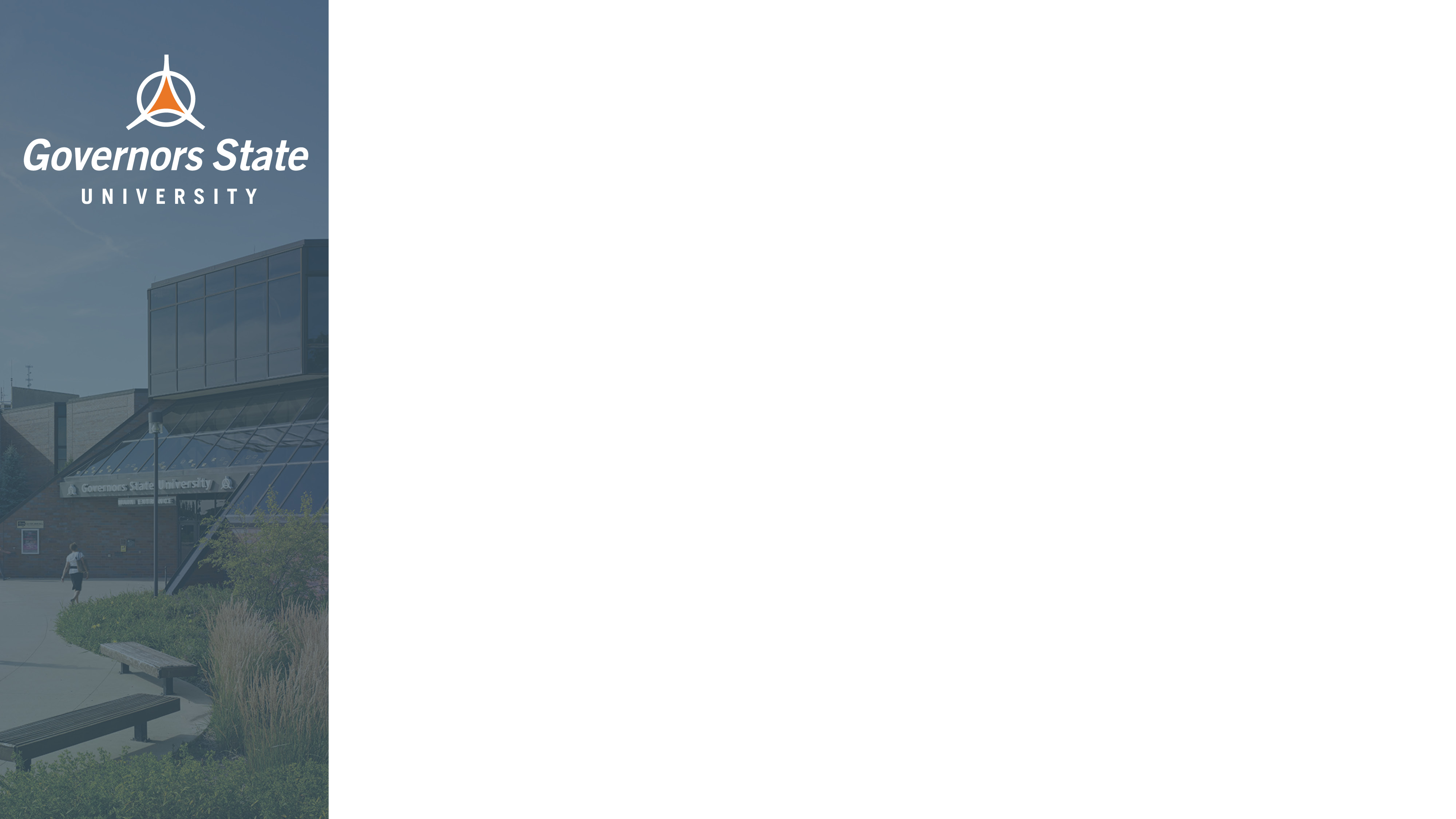 Get Involved!
There’s something for everyone at GSU. From Athletics and Clubs to Student Government, you can find the activity that’s right for you! 

Meet new people, build a strong professional network, and get the most out of your college experience.
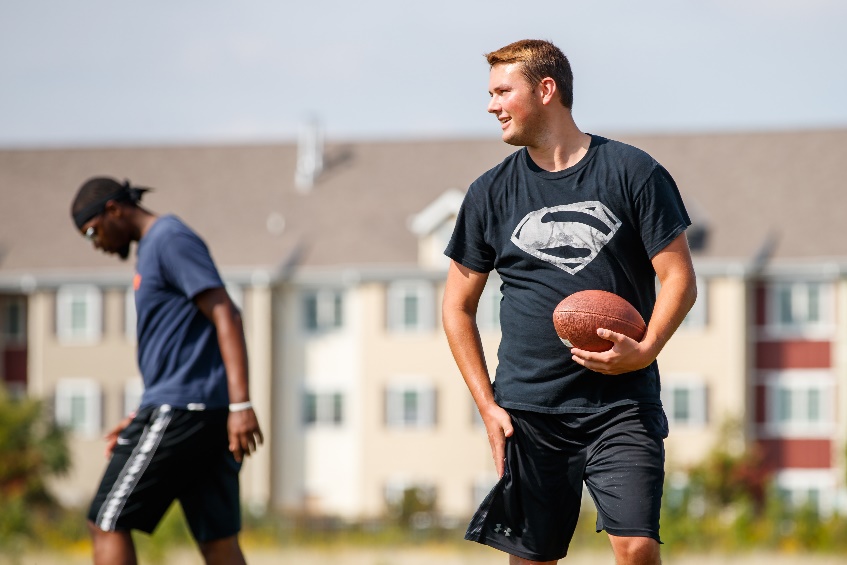 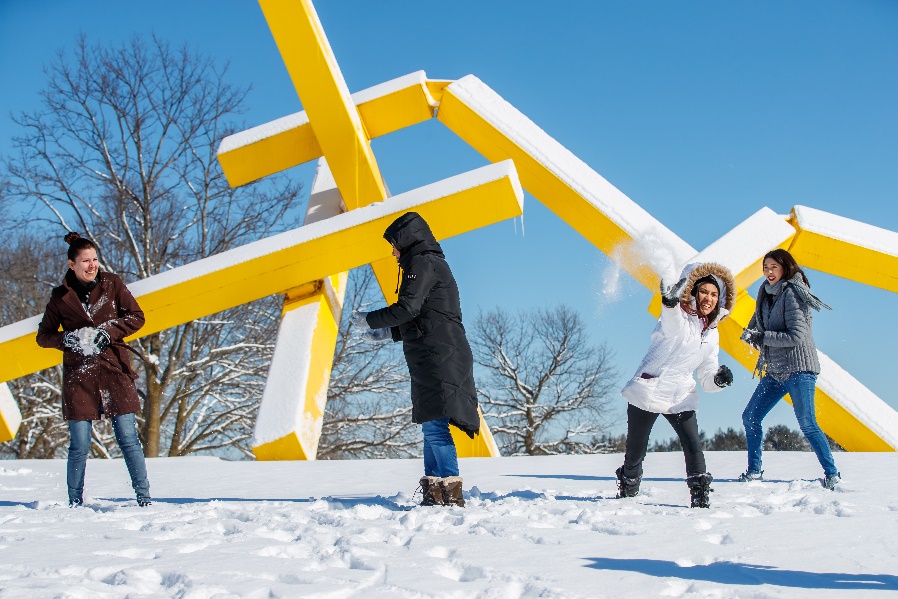 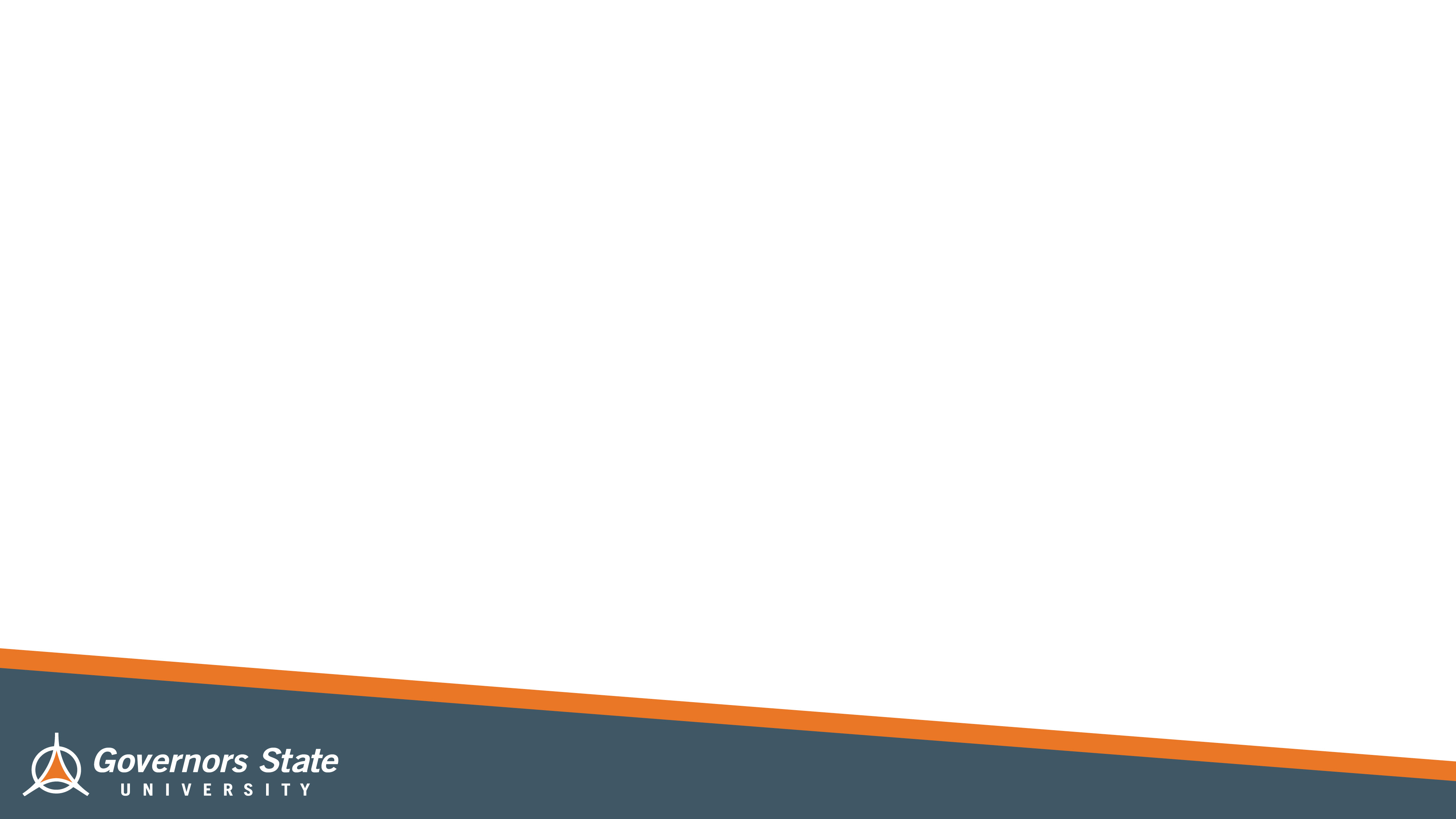 Clubs and Organizations!
GSU Dance Company
GSU Honors Program Student Council 
GSU ICA Chapter
GSU Psychology Club
GSU Supply Chain Student Club
International Business Club
International Culture Organization
Jaguars Gaming Club
Kaleidoscope
Kappa Delta Pi, Honor Society 
Lambda Pi Eta-Kappa Kappa Chapter
Male Success Initiative
Master of Public Administration Club
Muslim Students’ Association 
Peer Mentor Program 
Phi Alpha, Honor Society
Phoenix Newspaper
Physical Therapy Student Association 
Pre-Health Club
Psi Chi Psychology National Honors Society
Reconstructed
Sigma Tau Delta – Alpha Chi Psi Chapter
Soccer Club
Social Work Student Organization
Student Activities Council
Student Education Association 
Student Healthcare Management Assoc. 
Student Occupational Therapy Assoc. 
Student Senate 
Student Veterans Organization 
Students of Addiction Studies Club
Sustainability Club
Table Tennis Club
Tau Sigma National, Honor Society
Trans4mation Gospel Choir
Upsilon Phi Delta, Honor Society
Wellness Club
Writers Union
Young Christian Disciples
Accounting, Finance, and Economics Club
Allied Health Professional Society – Alpha Eta
Alpha Iota Sigma
American Advertising Federation – GSU Chapter
American Sign Language Club
Art Forum
Association of Latin American Students
Beta Gamma Sigma, Honor Society 
Black Student Union
Chess Club
Chi Sigma Iota, Honor Society
Chinese Student Association
Coalition of Occupational Therapy Advocates for Diversity
Computer Technology Club
Criminal Justice Club
Gender and Sexuality Club (GNSX)
Generating Hope
Graduate Professional Network (GPN)
GSU Bowling Club
GSU Cheer Squad
…breakout to learn more.
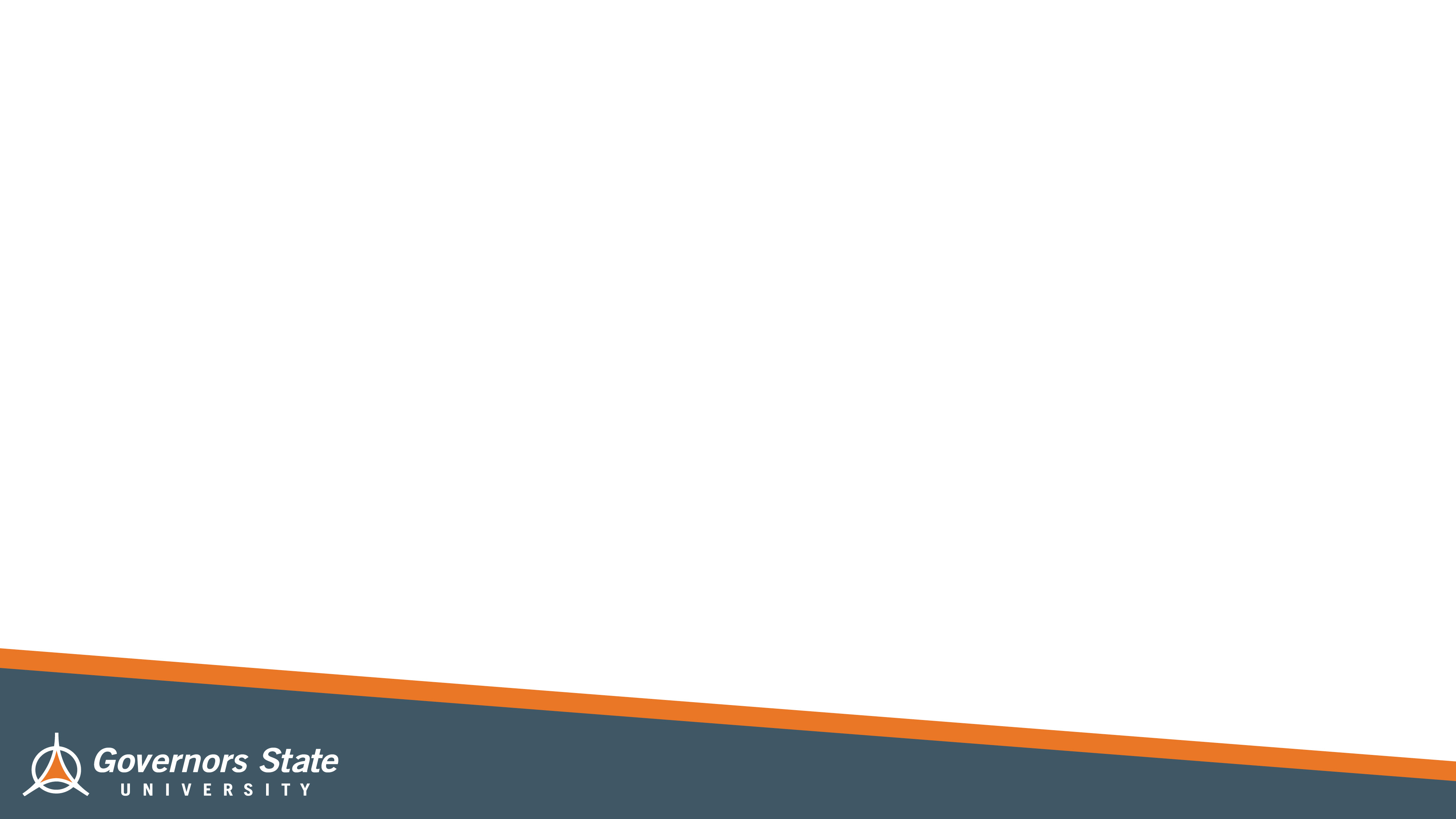 Become a Jaguar!
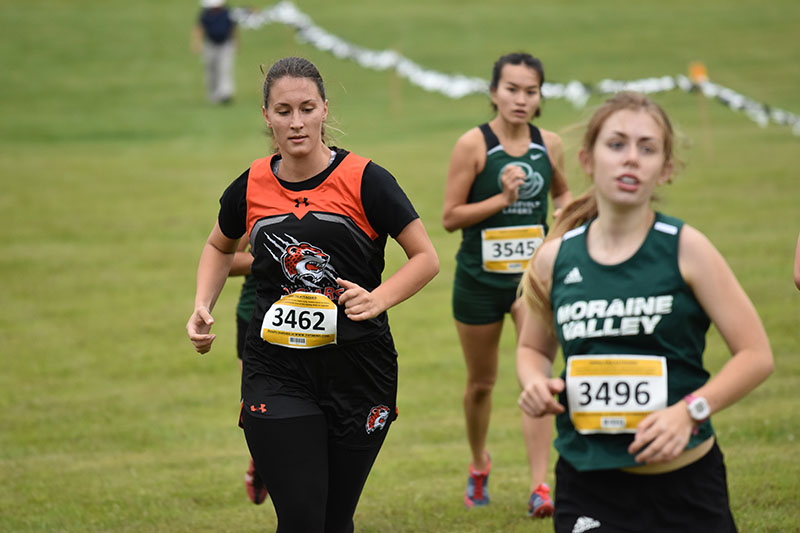 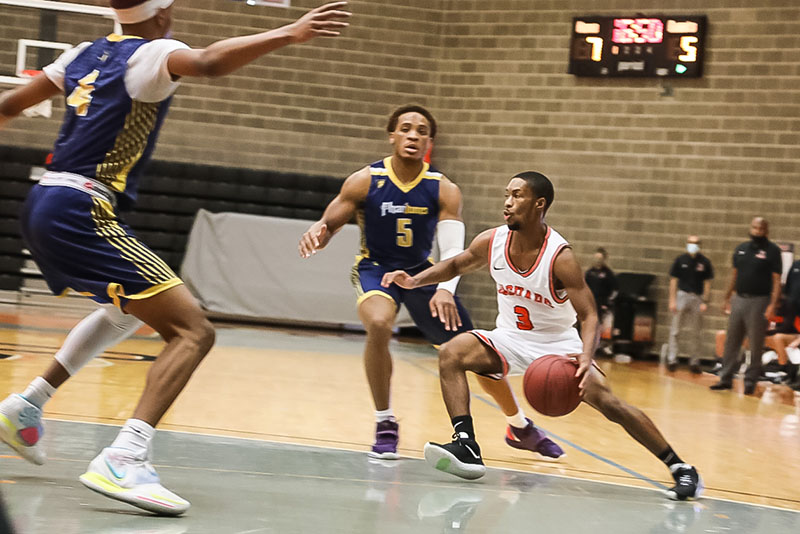 NAIA Collegiate Teams

-Men’s and Women’s Basketball
-Men’s and Women’s Cross Country & Track
-Men’s and Women’s Golf
-Men’s and Women’s Soccer 
-Women’s Volleyball 
- Women’s Bowling
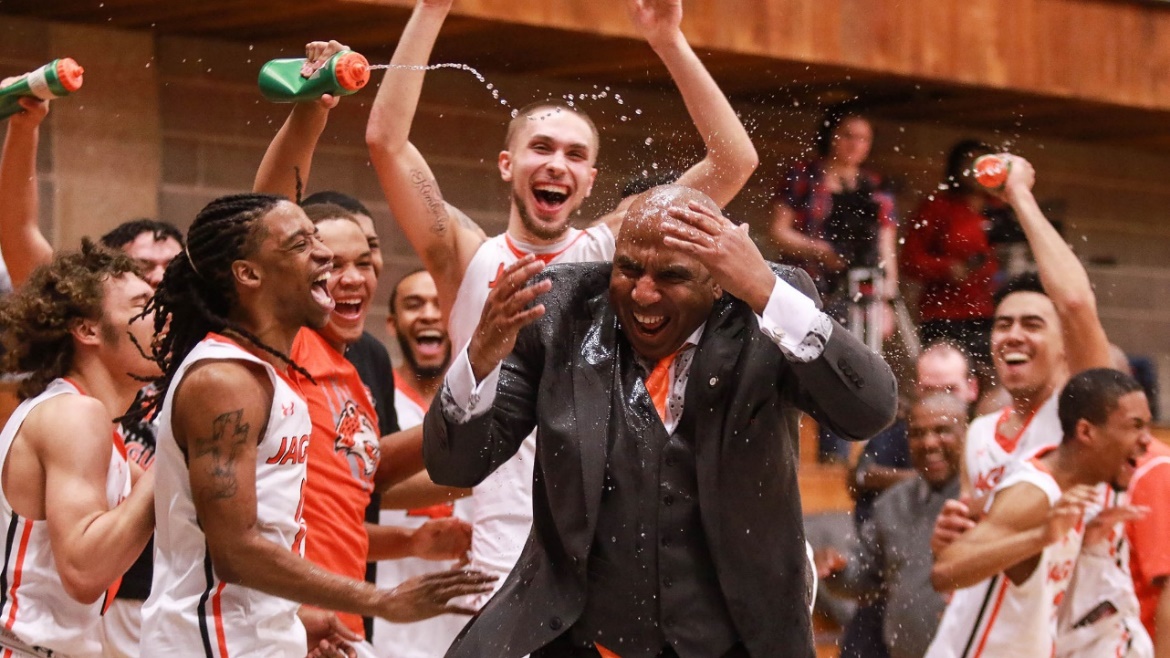 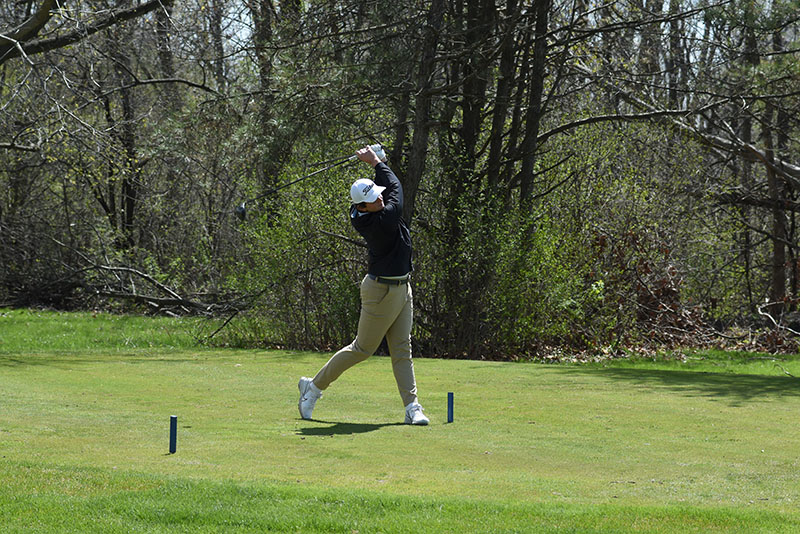 Varsity Reserve Teams:

-Men’s and Women’s Basketball
-Men’s and Women’s Soccer 
-Women’s Volleyball
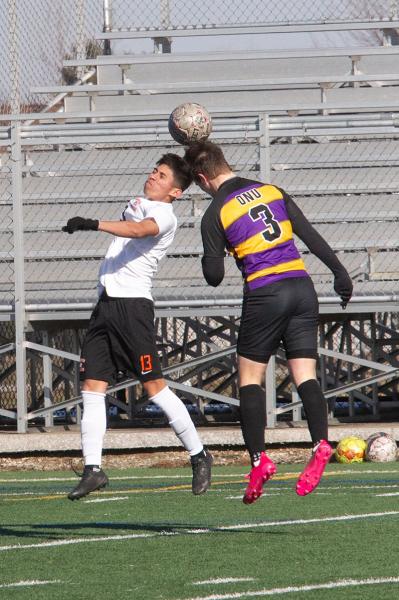 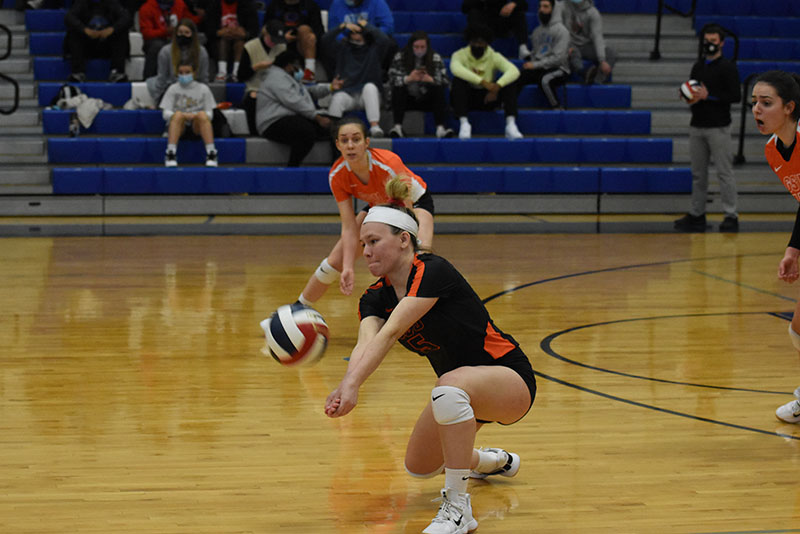 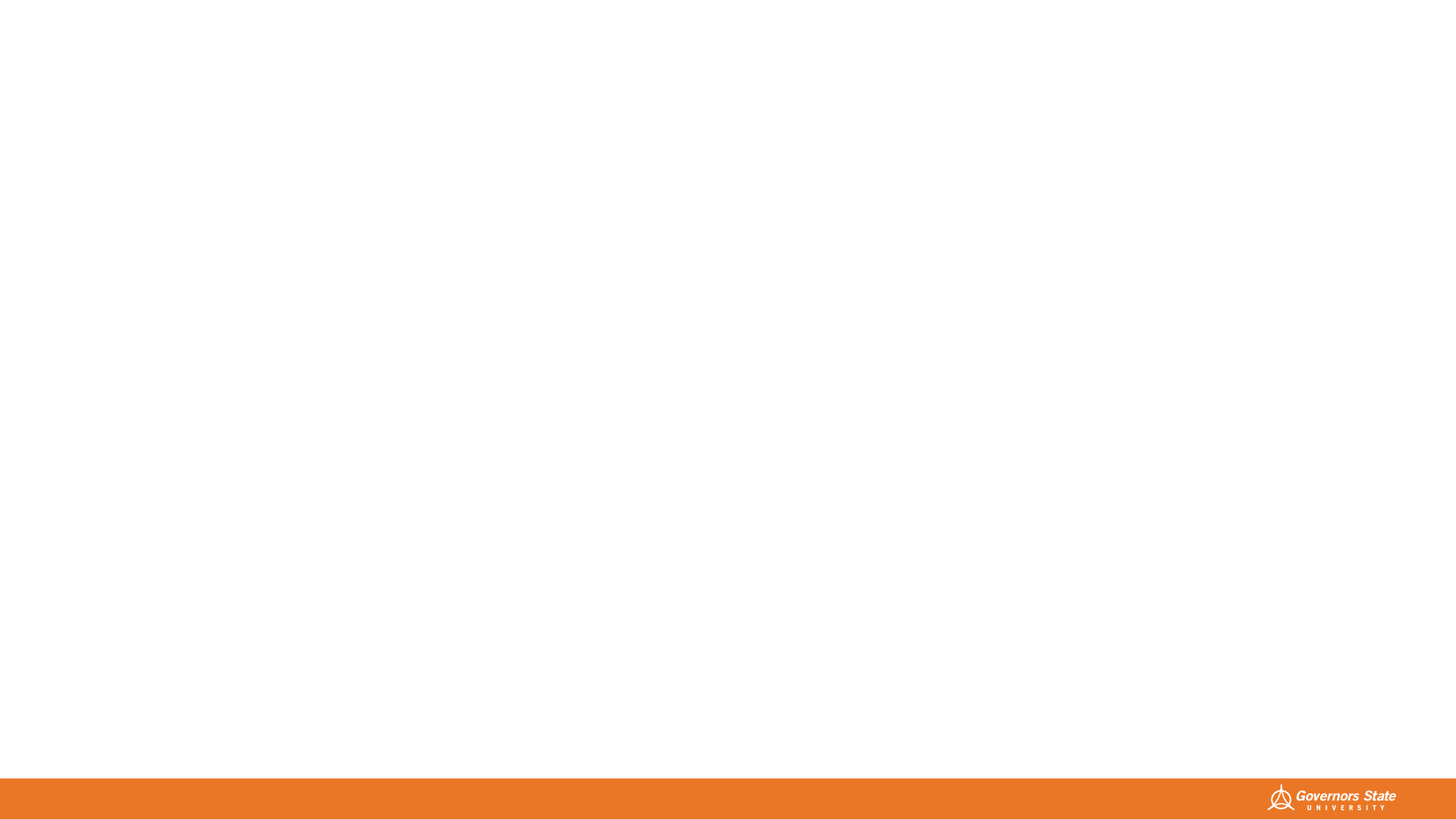 Guaranteed Graduate Program Admission (GPATH)
Guarantees admission into one of ten graduate programs after graduation with your bachelor’s degree
New for 24-25- Banded Tuition
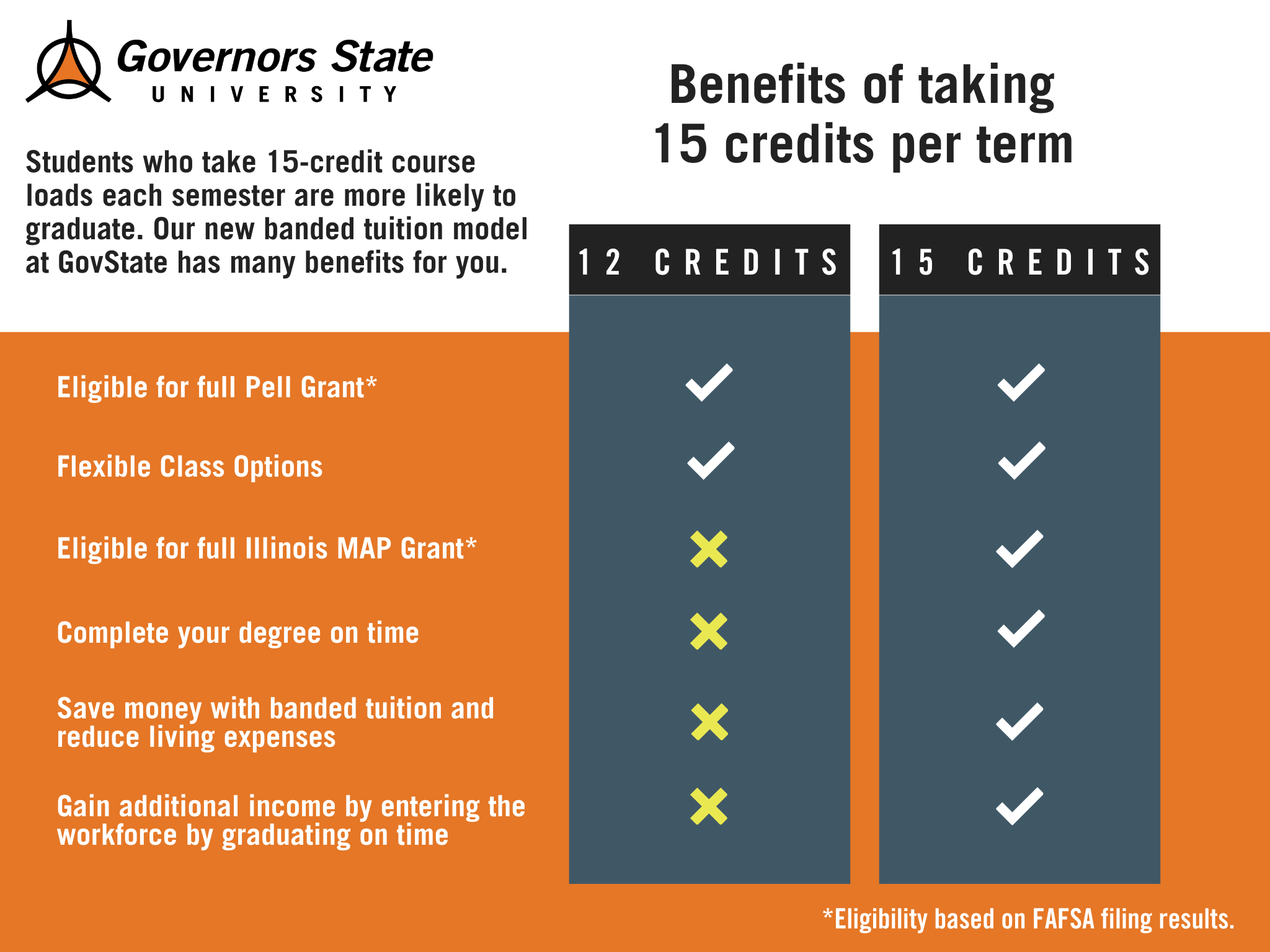 All new students will be charged banded tuition starting in Fall 2024. 
Allows students to be charged the same tuition if you are taking 12 credit hours or more!
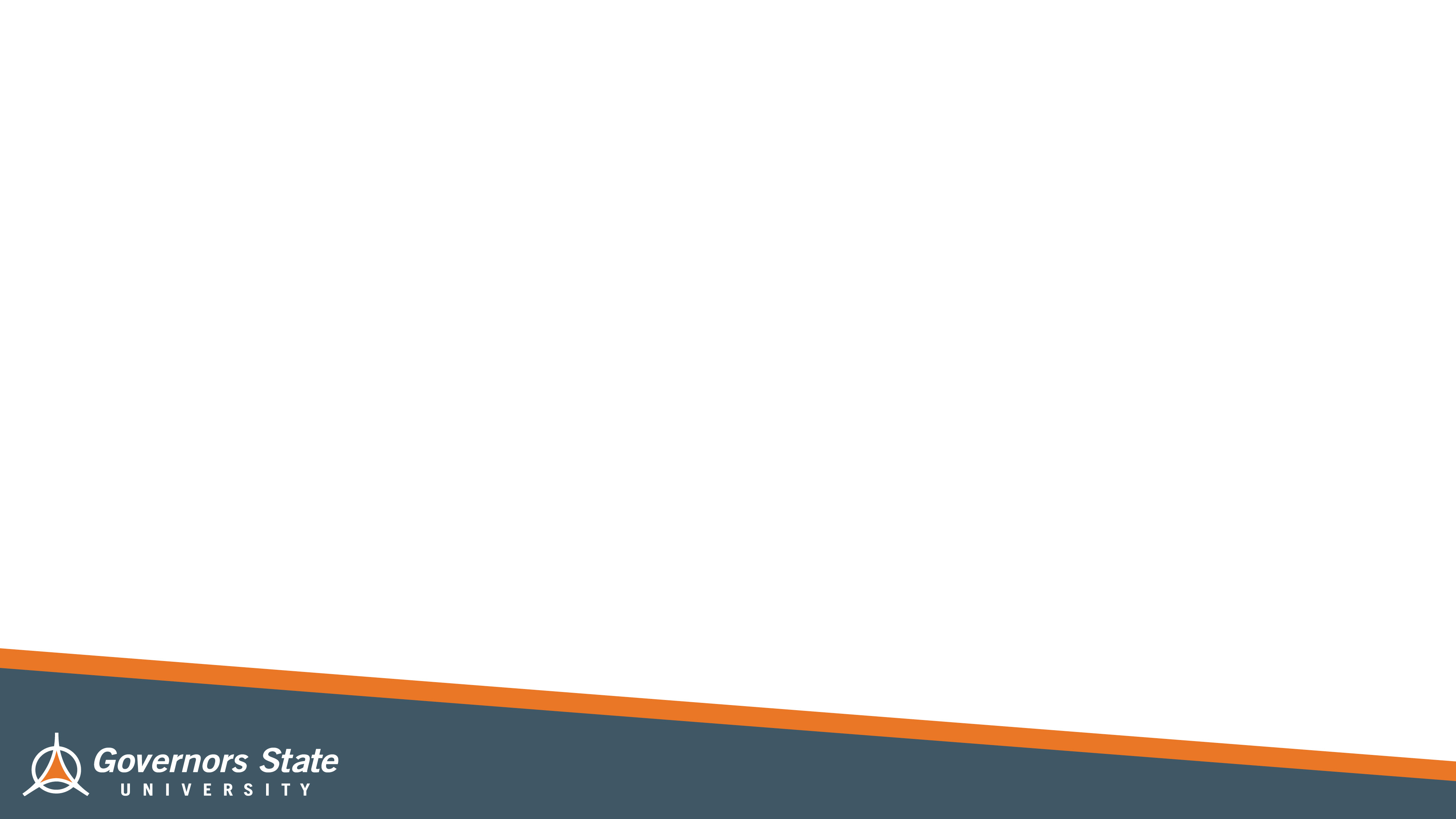 Tuition and Fees
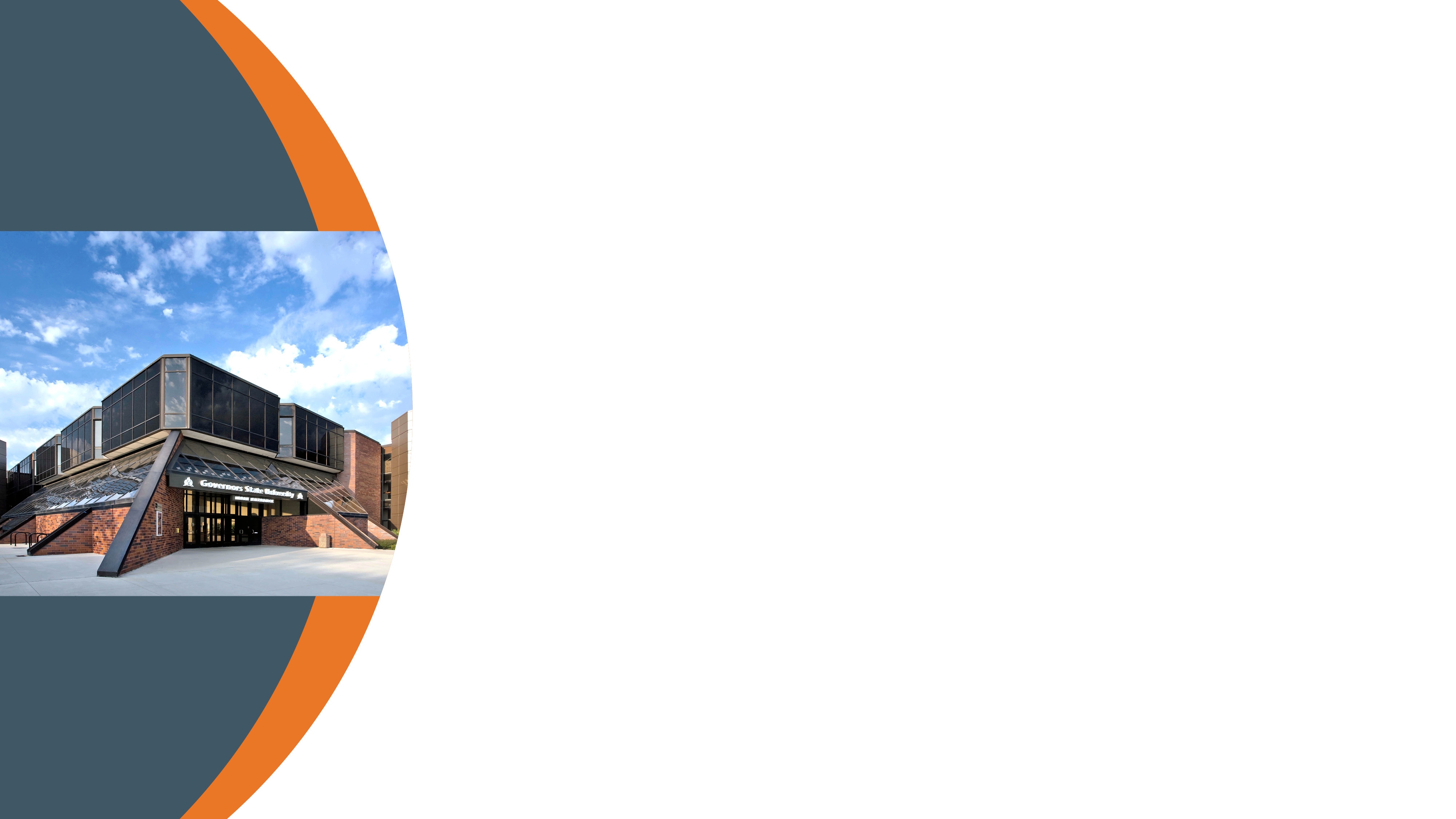 Financing Your Education
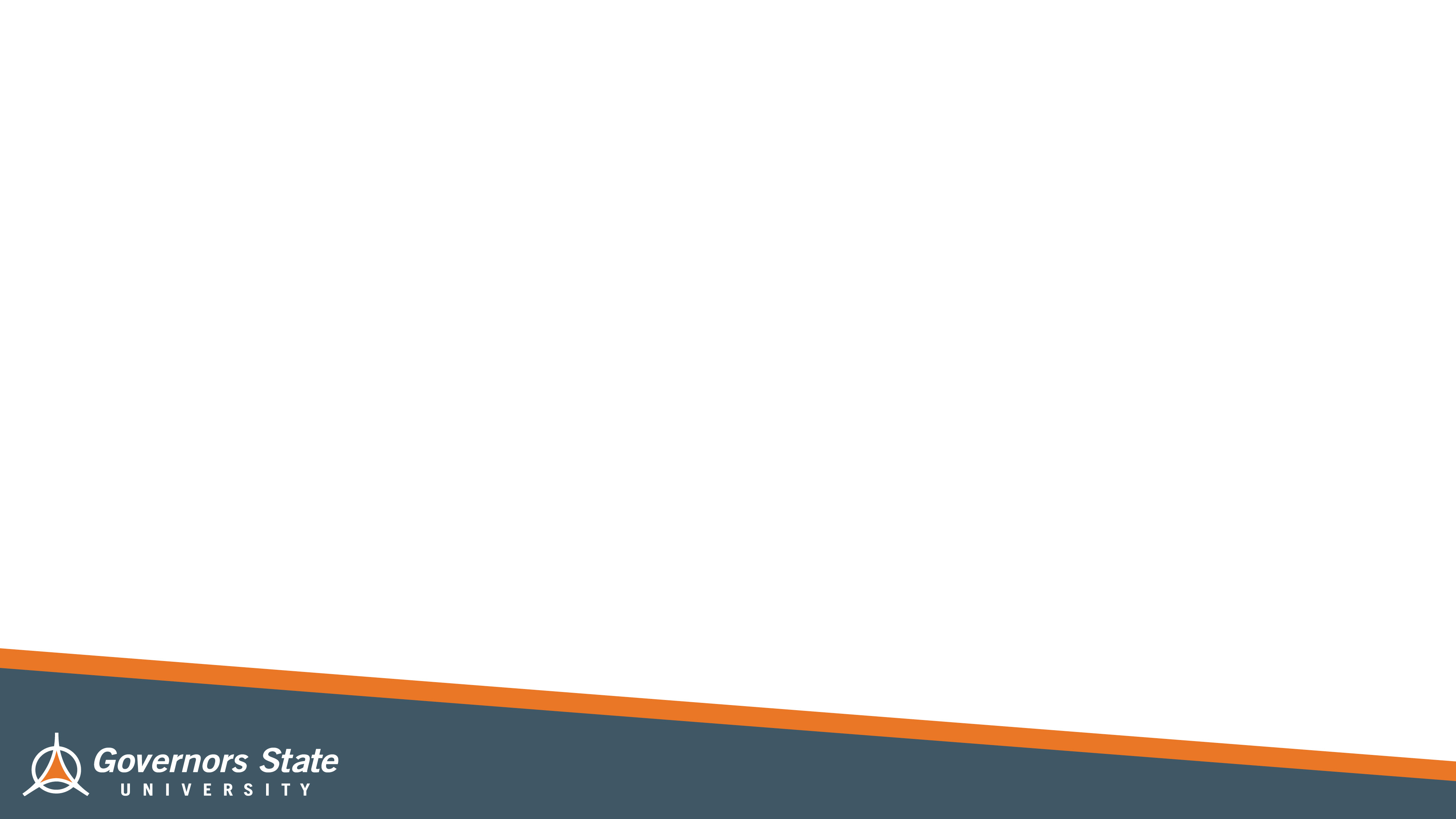 How Do I Apply for Financial Aid?
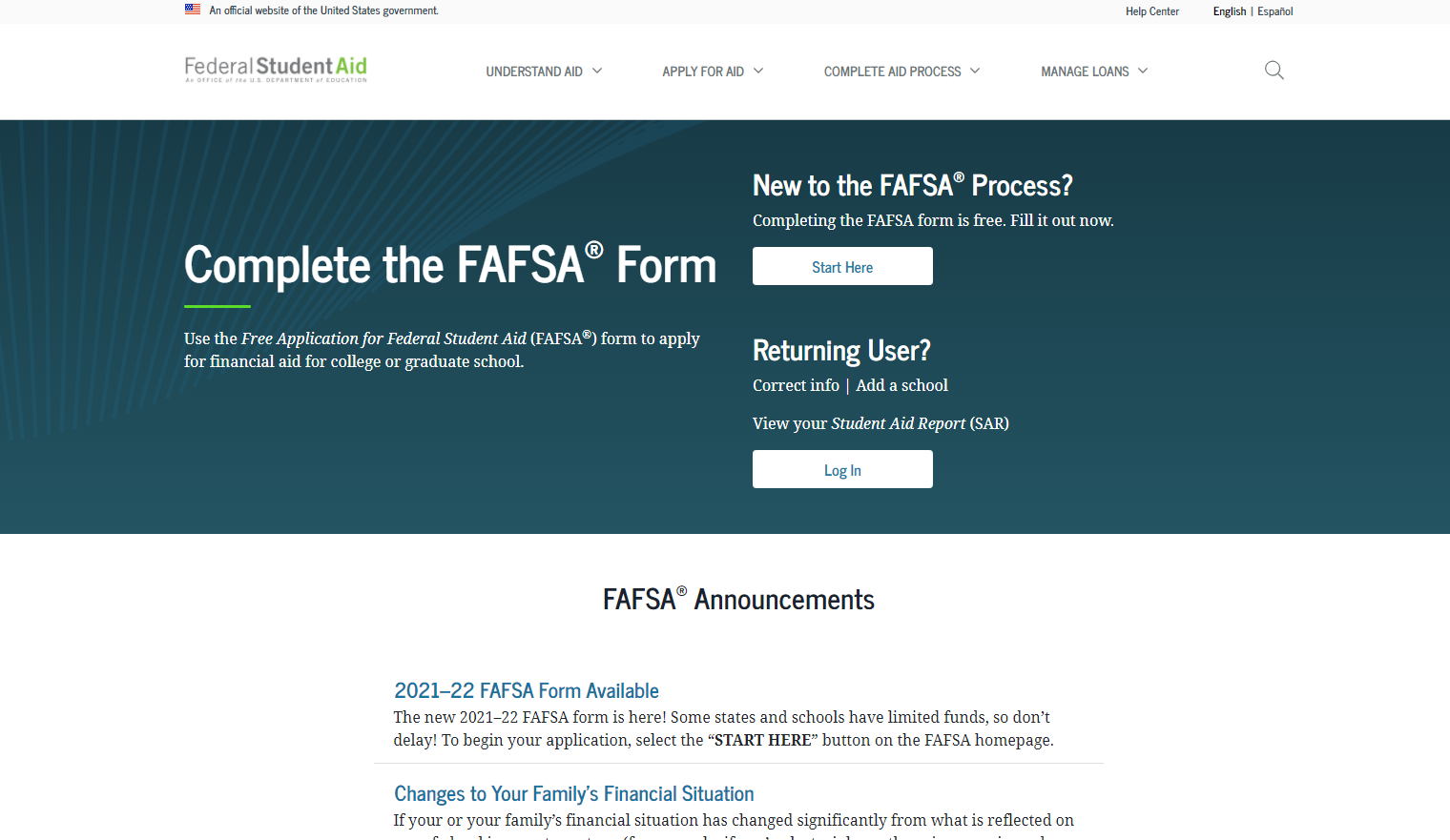 Have you done the #FAFSA?
Free Application for Federal Student Aid

Found online at studentaid.gov
Direct Link: (https://studentaid.gov/h/apply-for-aid/fafsa)

Update for 24/25 FAFSA
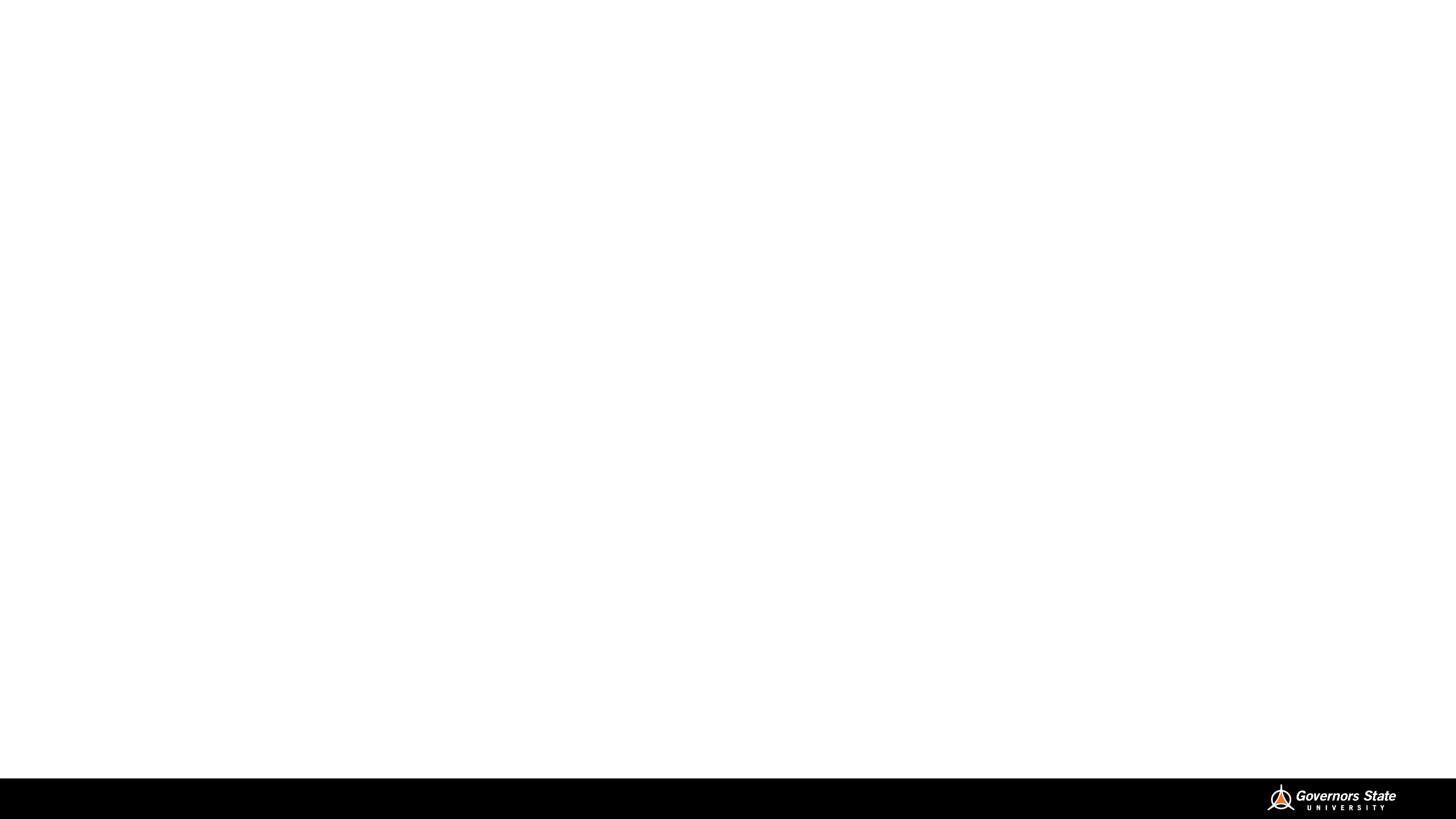 FAFSA Processing Results
Student will receive a ‘FAFSA Submission Summary’ via email 
Record will be sent to colleges student listed on FAFSA about one week after FAFSA is 
	submitted
Colleges may request 
	additional information 
	after FAFSA received
Corrections can be made;
	be wary of corrections! 
	Too many can lead to verification.
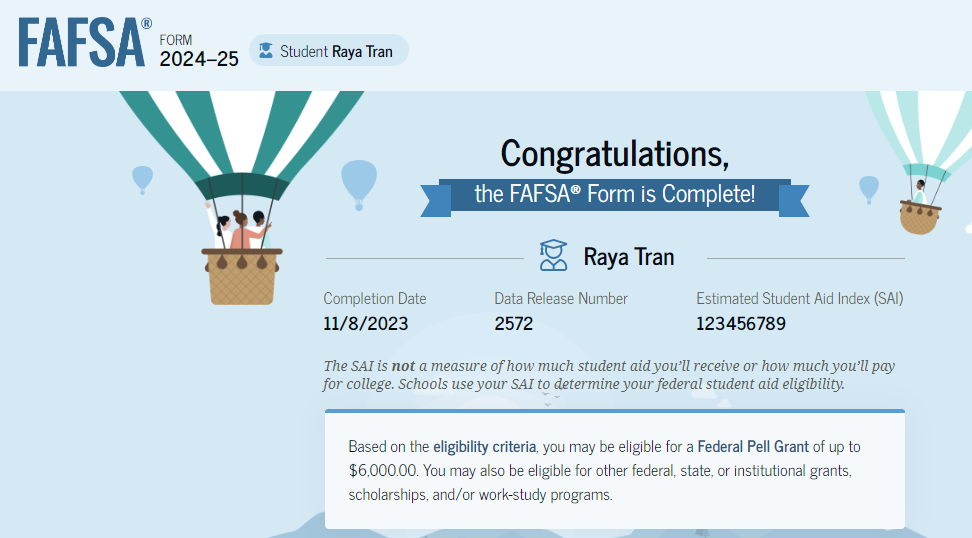 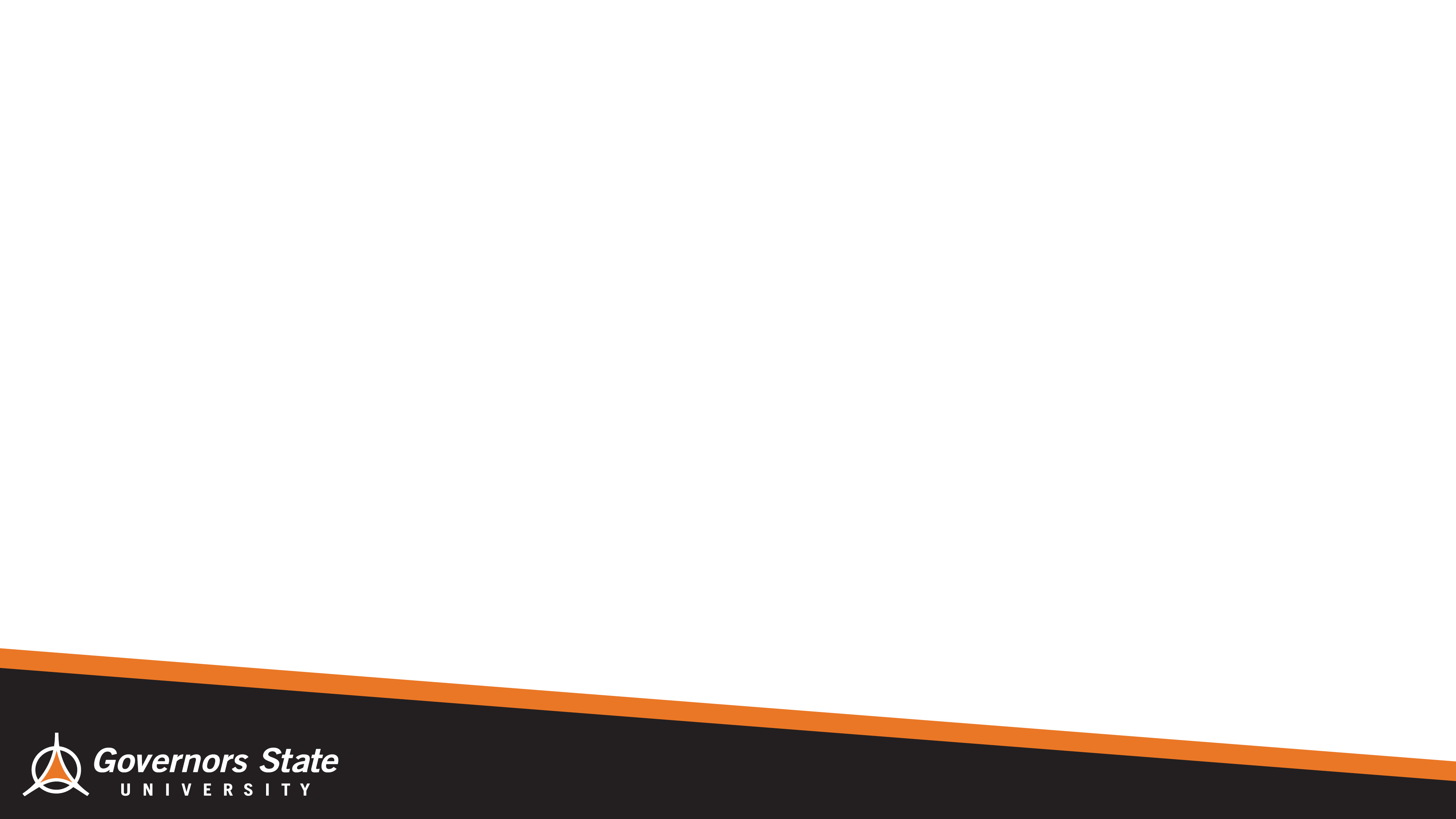 Cost of Attendance
Direct Costs- Paid directly to school
Tuition, fees, room and board, meal plans, etc.
Indirect Costs- Variable fees that depend on personal circumstances/choices. These costs can vary widely.
Transportation, personal expenses, books and supplies, off-campus housing, etc.
COA is not what you will pay out of pocket; consider it a comprehensive budget that helps you plan for all potential expenses associated with your education.
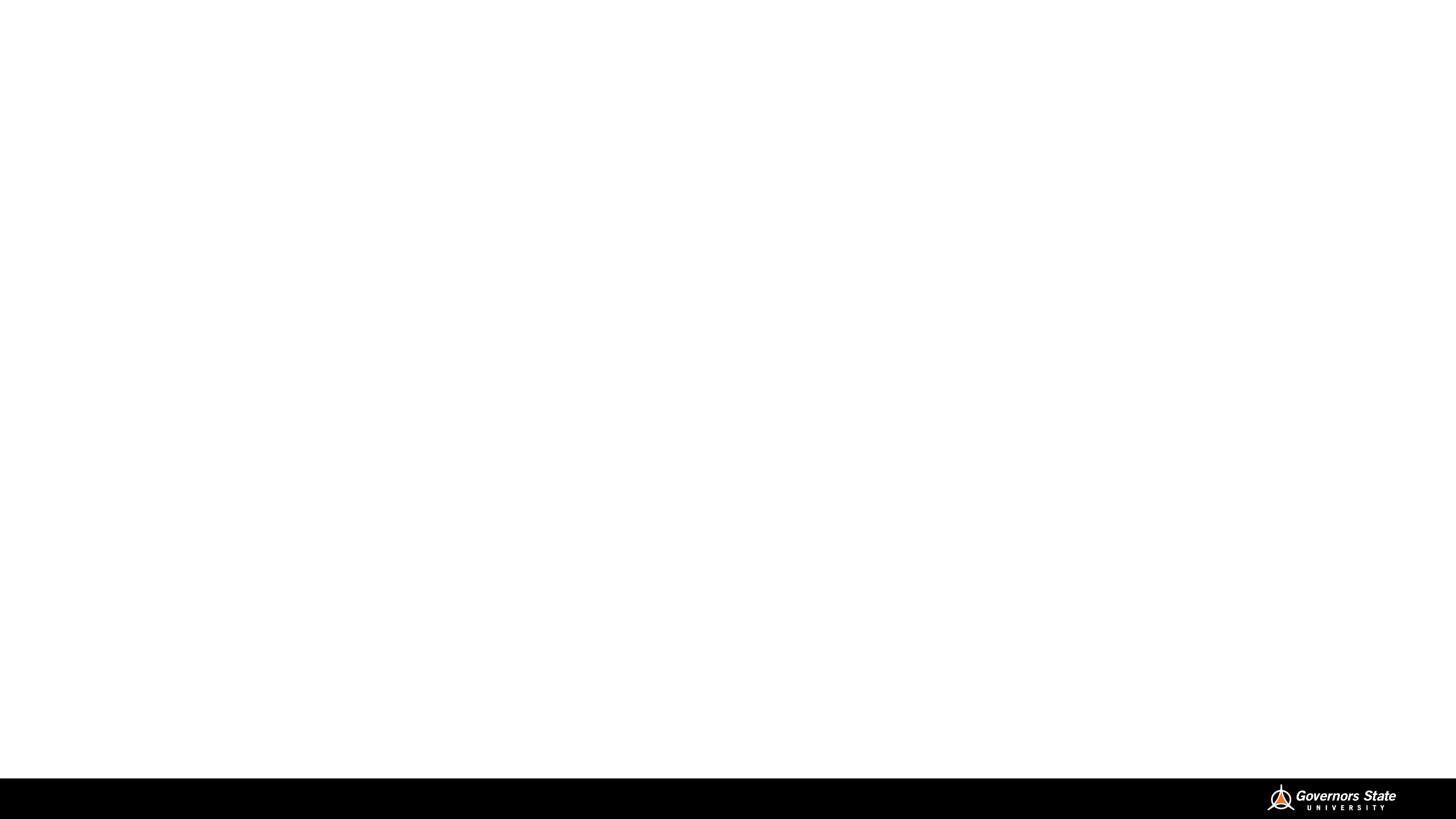 Example Cost of Attendance
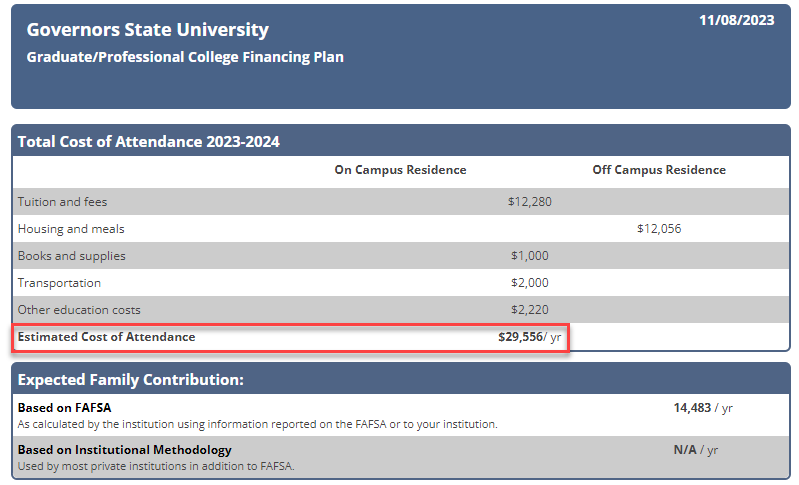 However, I only took 6 classes for the year, so my out-of-pocket tuition and fees were actually $8,856.
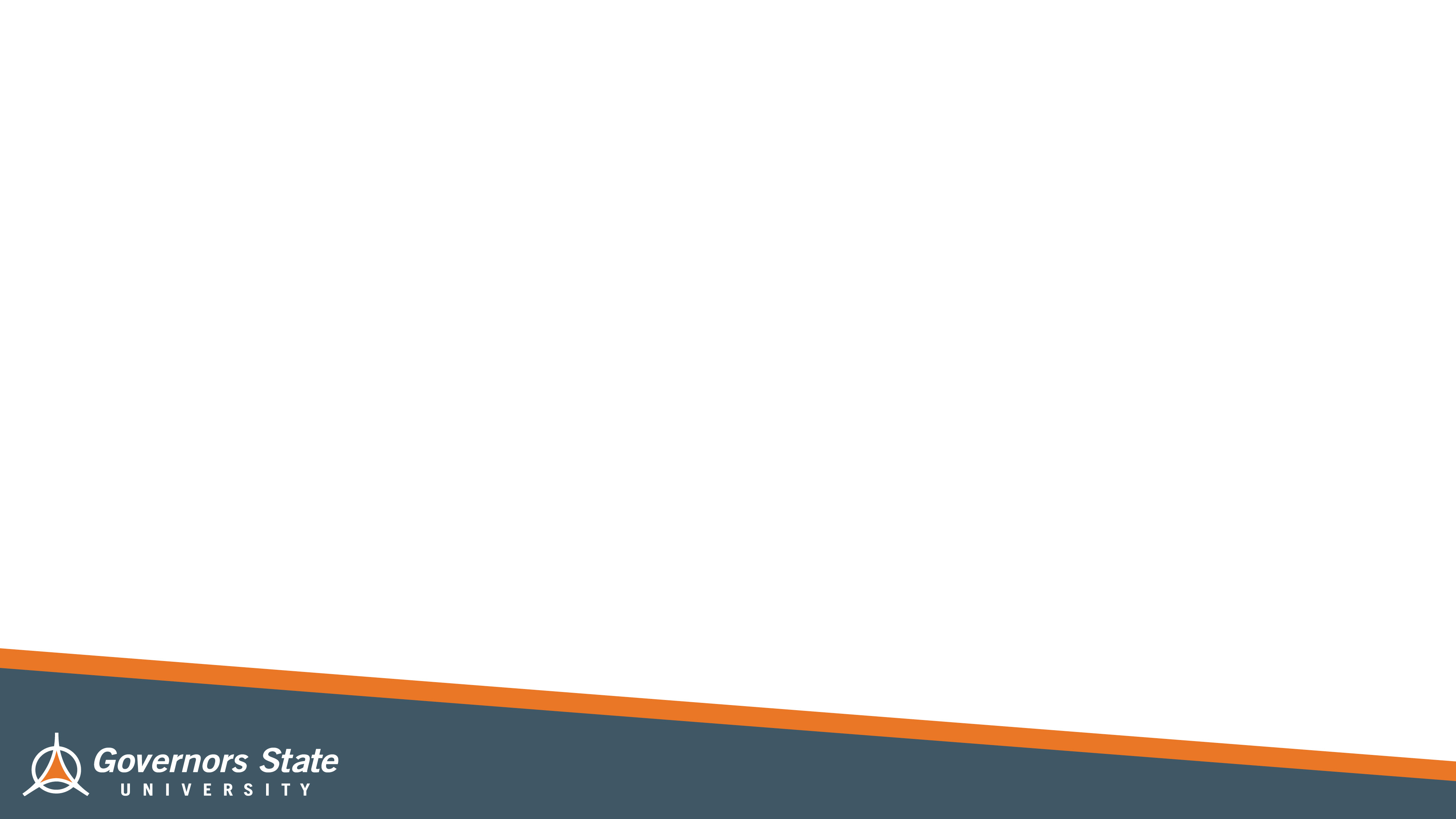 Types of Financial Aid
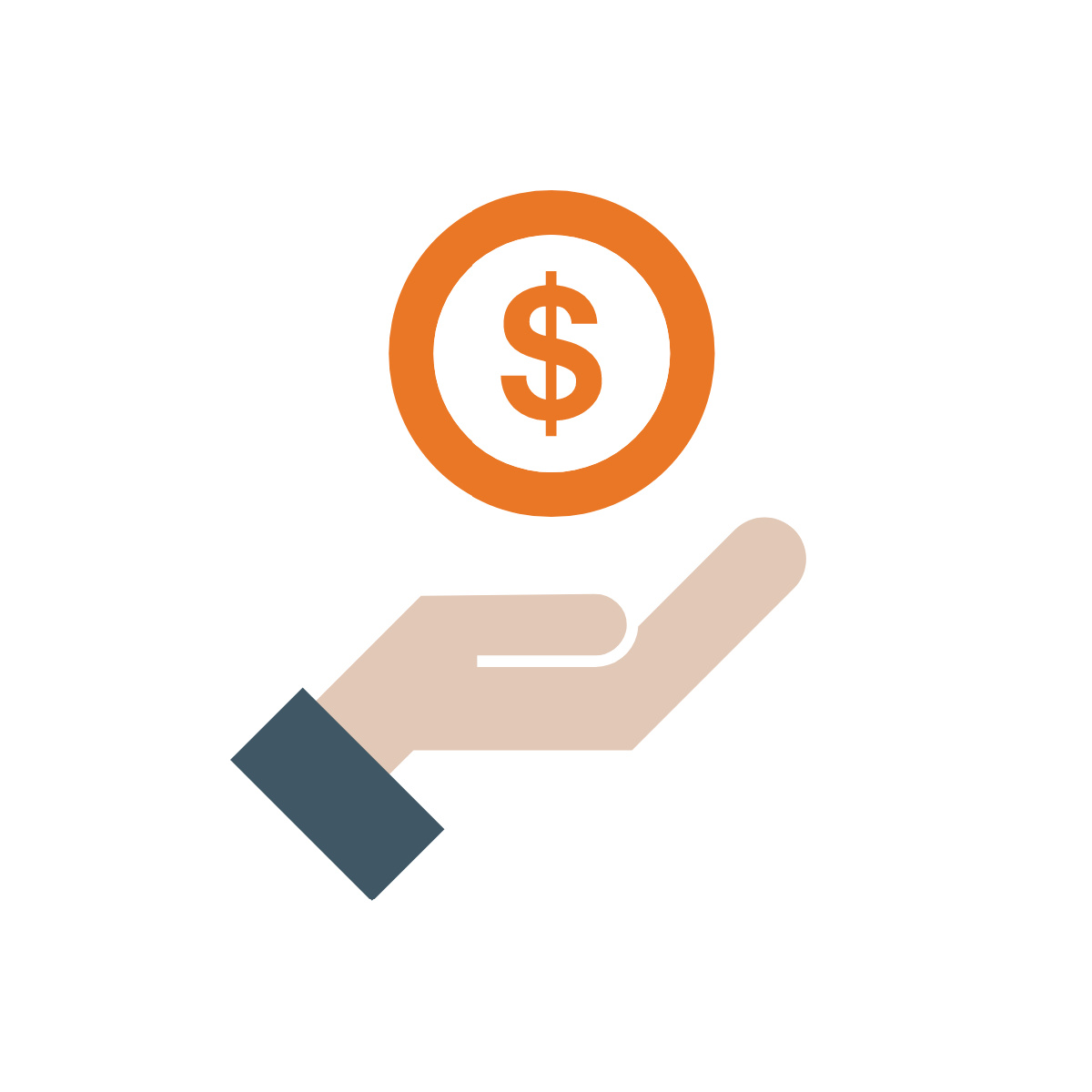 1. Grants

2. Loans

3. Scholarships

4. Student Employment Opportunities
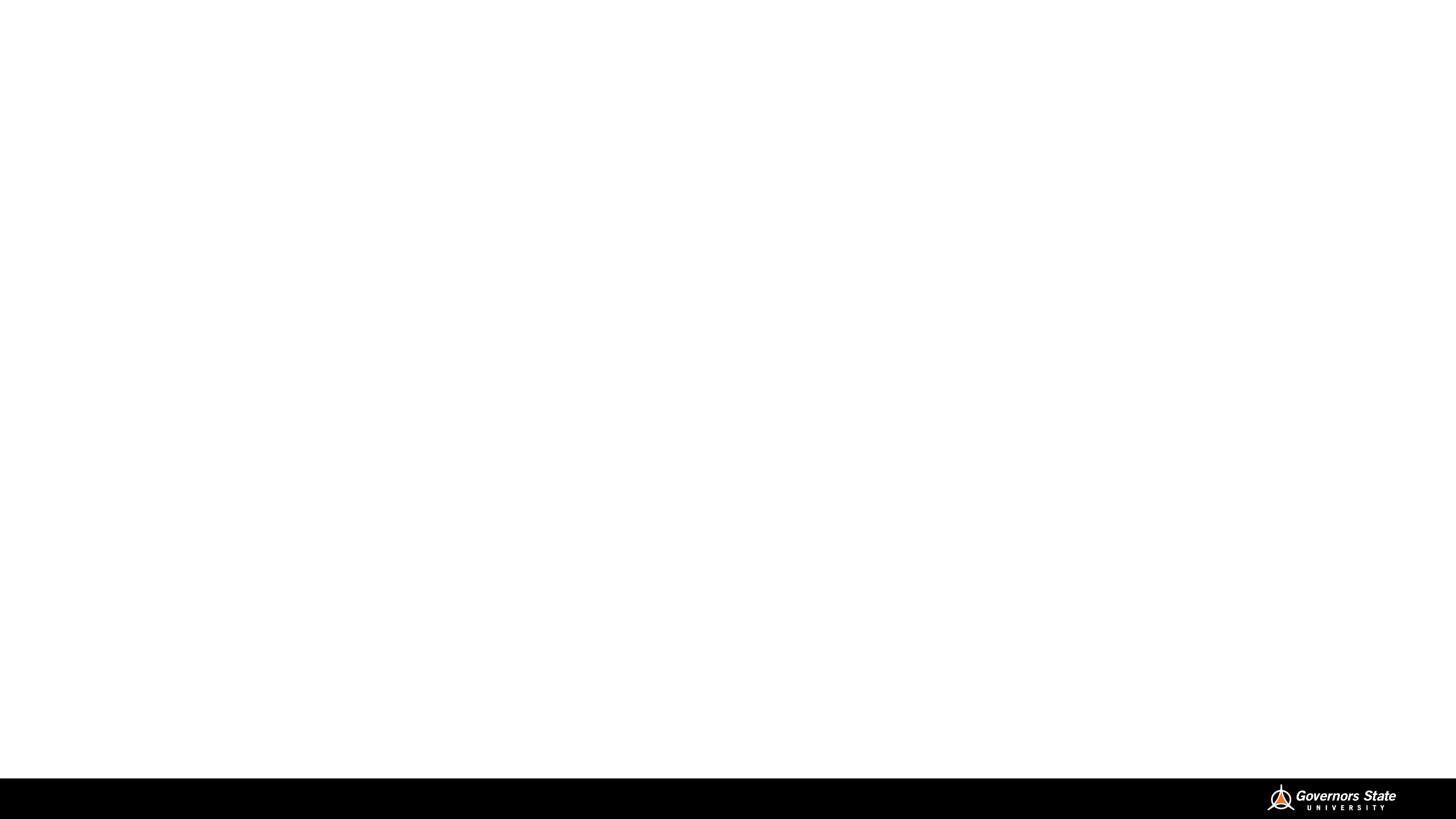 Types of Grants (2023-2024 Award Amounts)
Federal PELL Grant
	Up to $7,395, determined by SAI
Illinois MAP Grant
	Up to $8,400, determined by SAI
Federal SEOG Grant
	$1,000 for students with 
	exceptional need
TEACH Grant
	Pays up to $3,772 p/year
	Requires 3.25 GPA
	After graduation 4-year work requirement
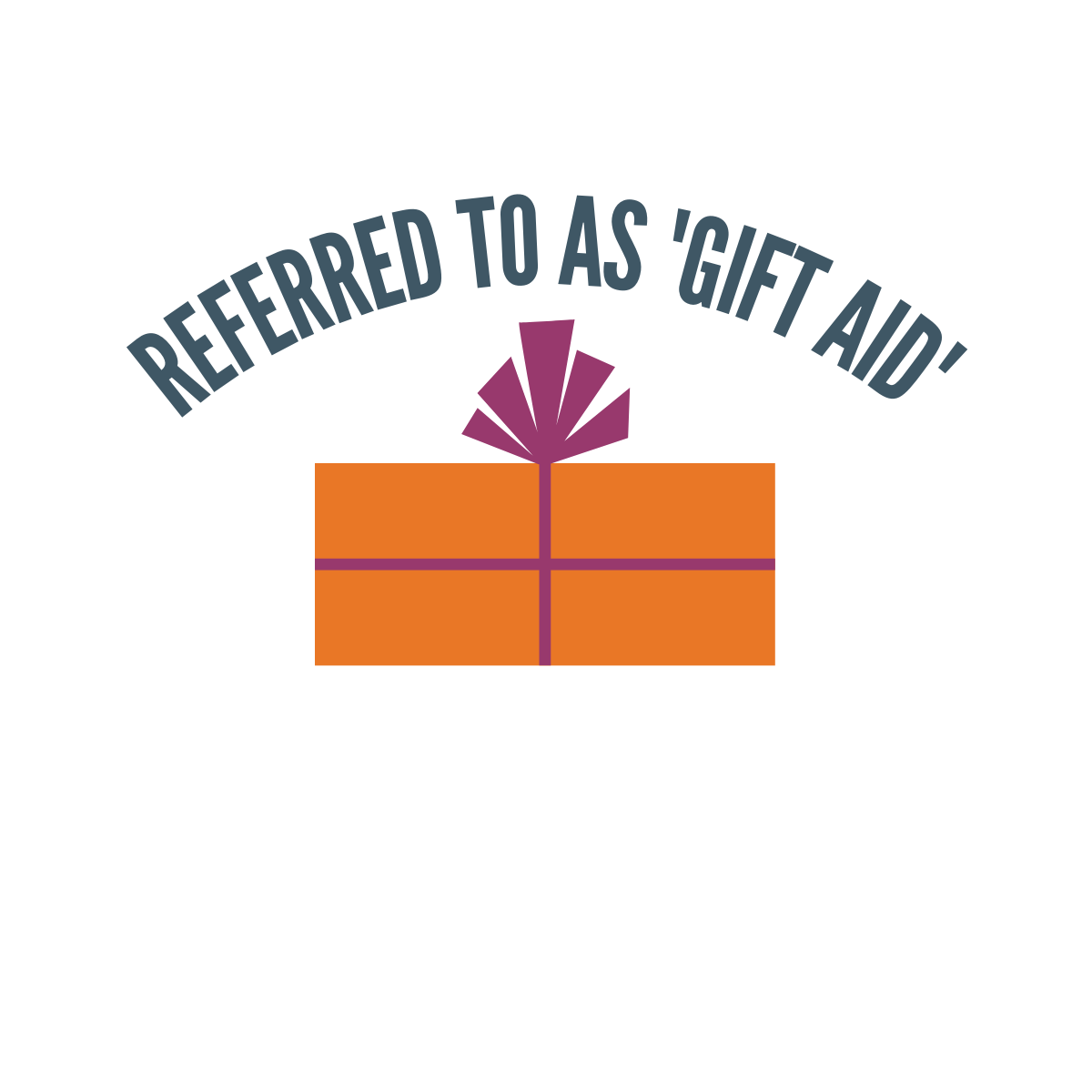 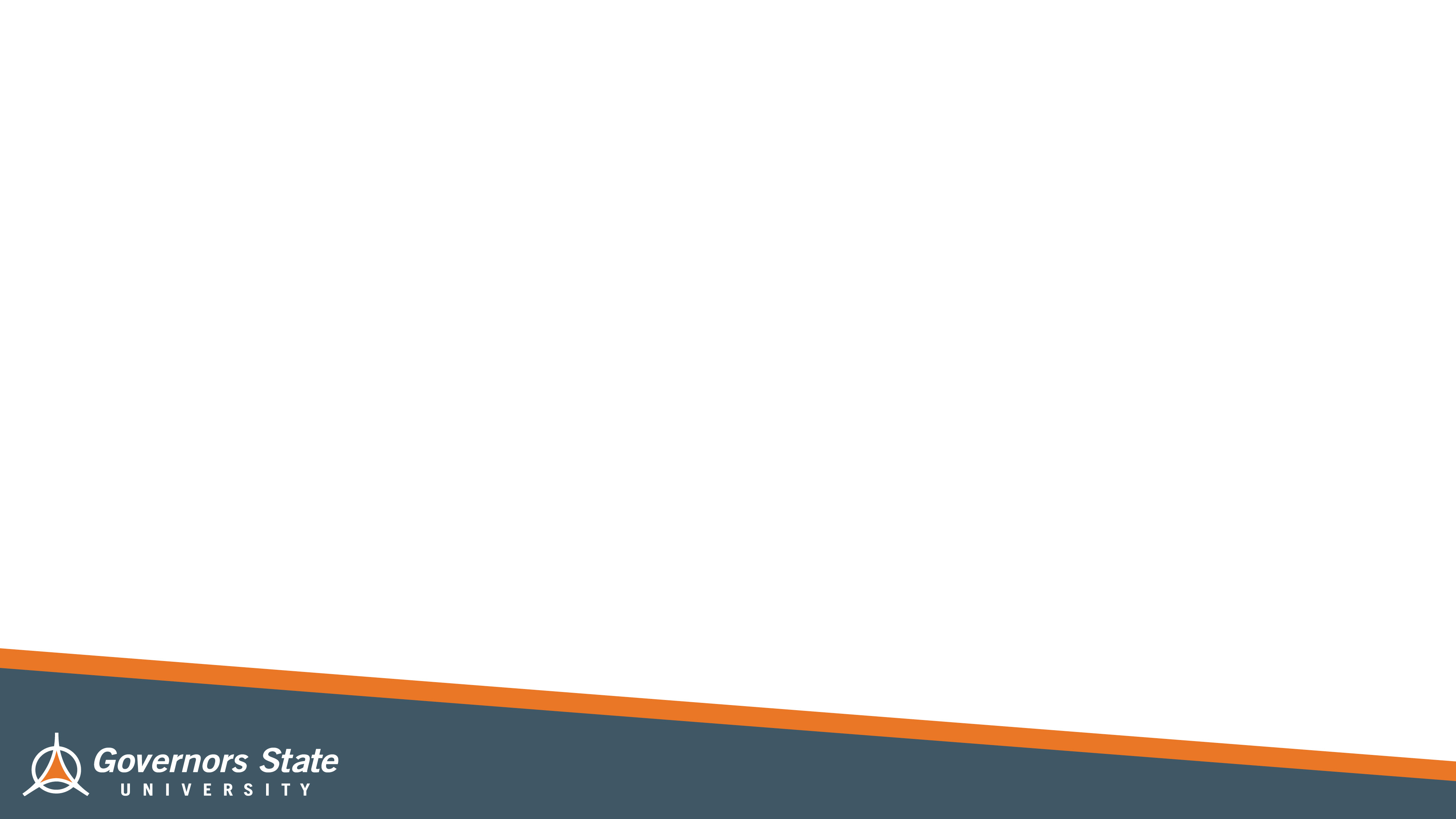 Student Loans
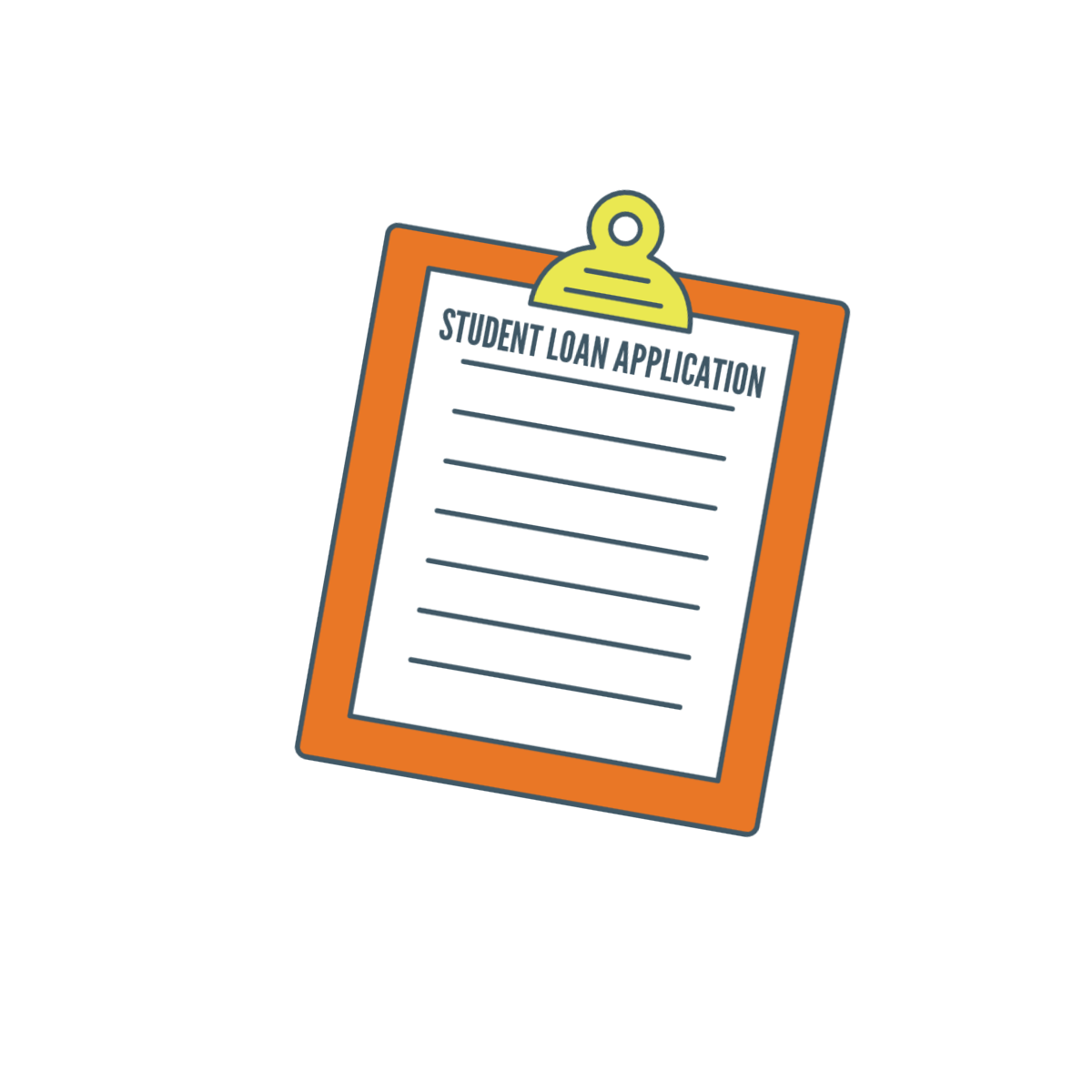 1. Federal Direct Loans*
	-Subsidized
	-Unsubsidized
	-Parent PLUS

2. Private Student Loans


*Students must be enrolled in at least half-time (6 credit hours) status with Financial Aid eligible coursework to qualify for Federal loans.
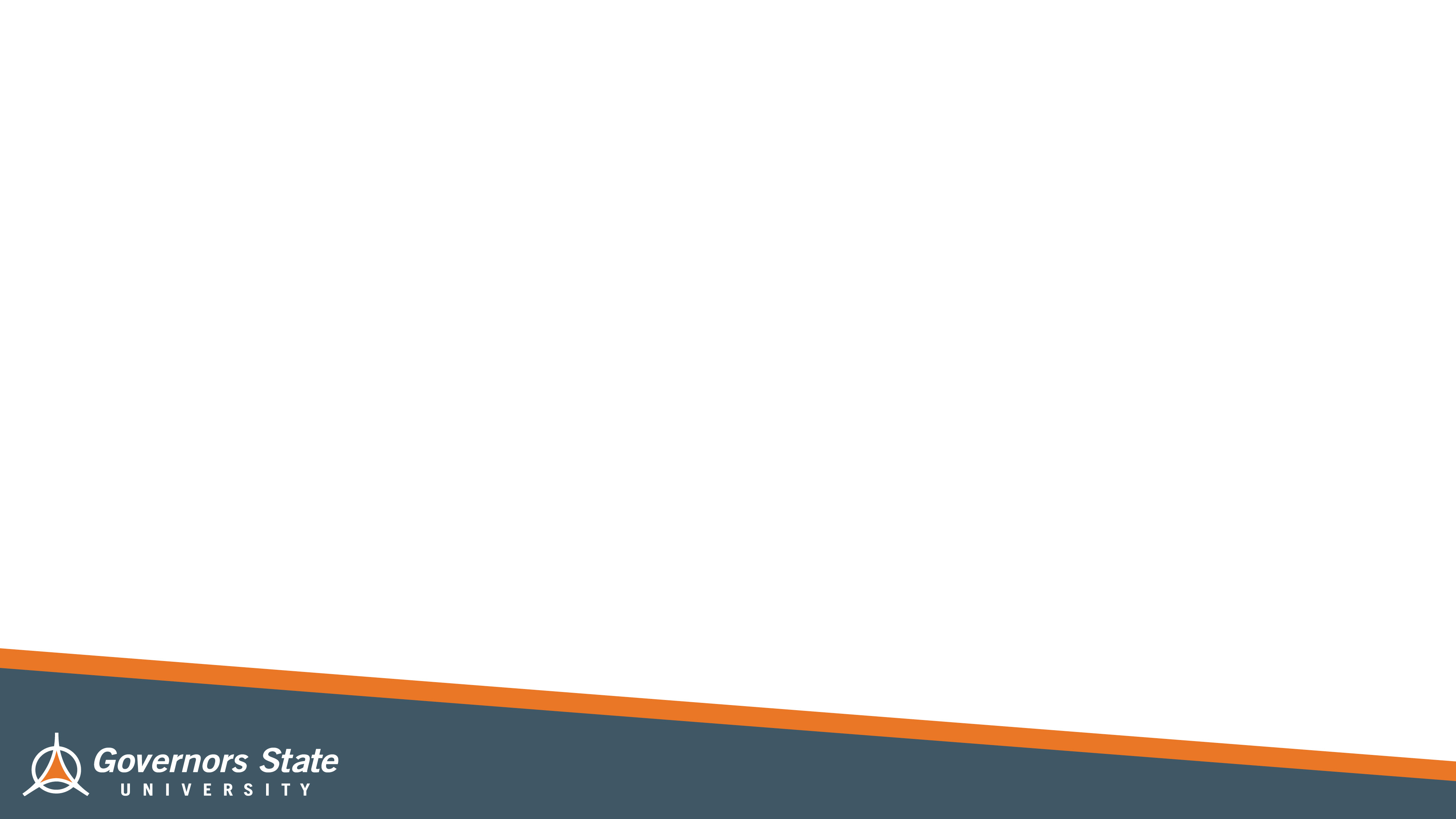 Dependent Direct Loan Borrowing Limits
[Speaker Notes: Define difference between subsidized and unsubsidized loans
Mention there are annual loan limits (freshman year sub is $3.5K/sophomore year sub is $4.5K, etc)
Mention we offer plus loans but those are meant to bridge the gap, if a student is leaning toward one, please come talk to our office first or visit scholarship universe. Plus loans offer a higher interest rate, similar to a private loan.]
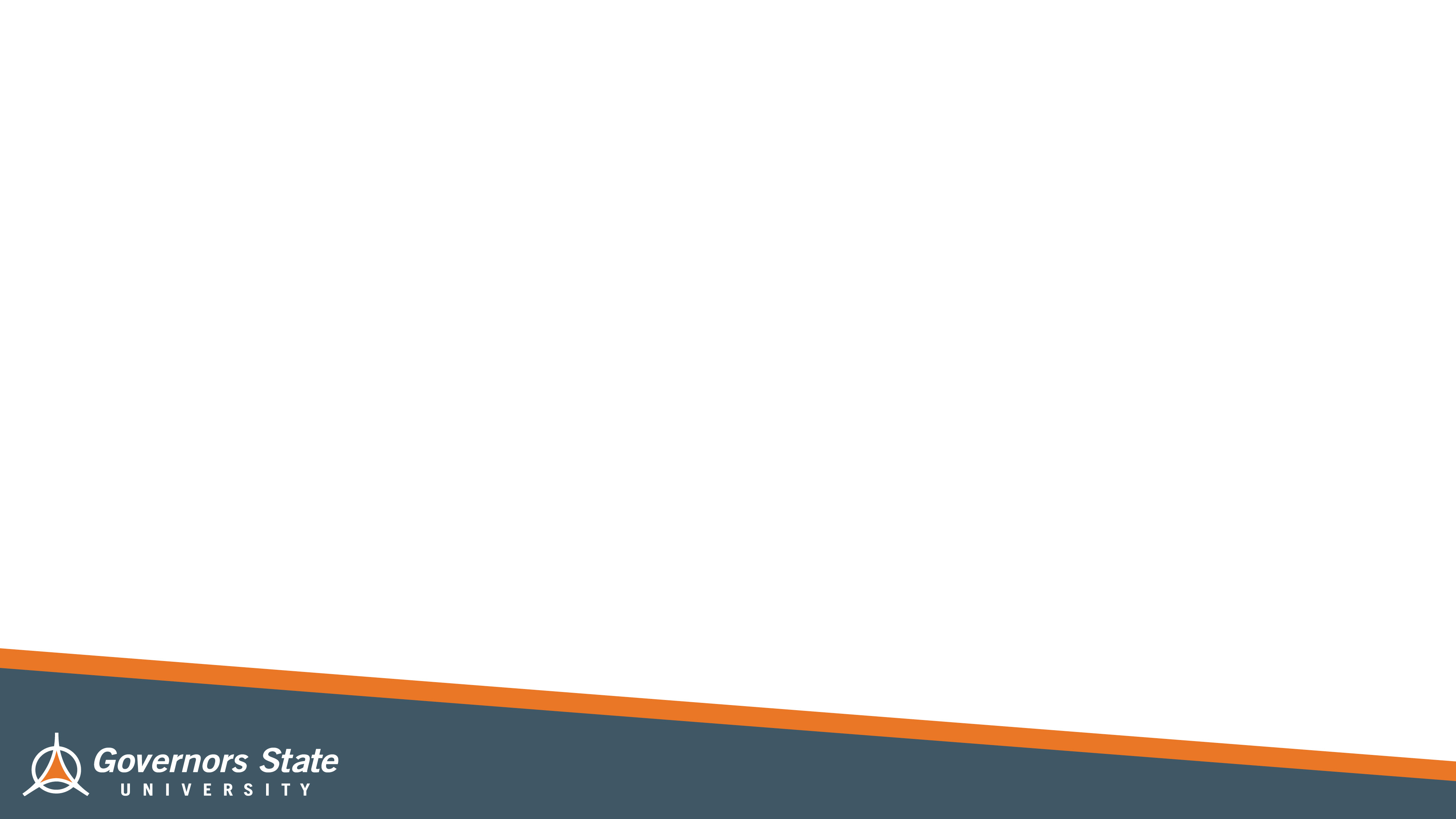 Parent Plus Loan
A parent-plus loan is a federal student loan taken out in the parent's name. The parent is ultimately responsible for repaying the loan.

While this is better than pursuing a private loan, we recommend looking into scholarships or payment plans before going this route, as PPLs carry higher interest rates similar to those of private loans. 

There aren’t aggregate limits to PPL’s and can be issued up to cost-of-attendance. Meaning if you take our COA and deduct what financial aid you are set to receive (grants, loans, scholarships, federal work-study, etc.,), that can be your total PPL amount. 

If you apply and are denied, you can request an endorser, or your child can receive additional unsubsidized loan money.
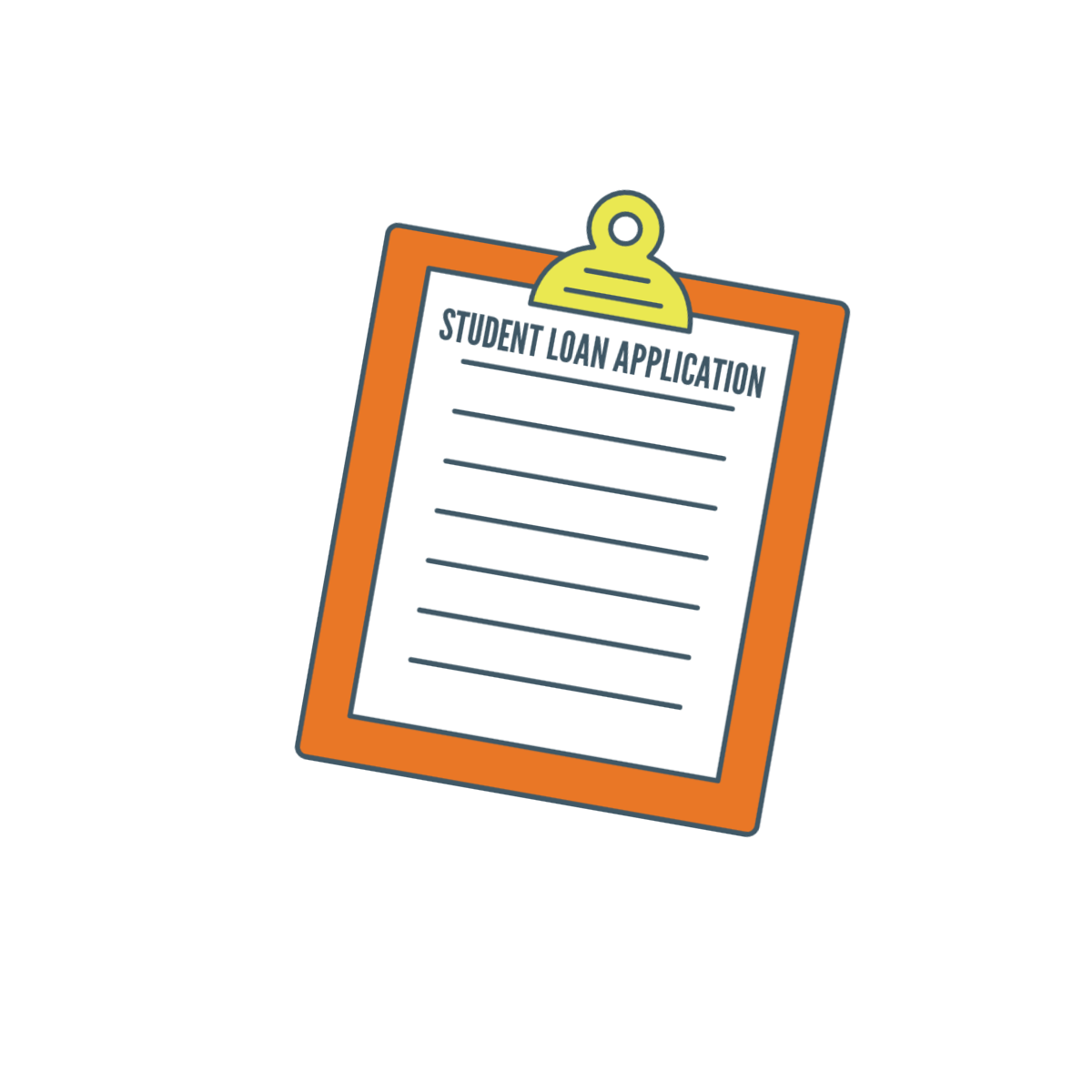 [Speaker Notes: Define difference between subsidized and unsubsidized loans
Mention there are annual loan limits (freshman year sub is $3.5K/sophomore year sub is $4.5K, etc)
Mention we offer plus loans but those are meant to bridge the gap, if a student is leaning toward one, please come talk to our office first or visit scholarship universe. Plus loans offer a higher interest rate, similar to a private loan.]
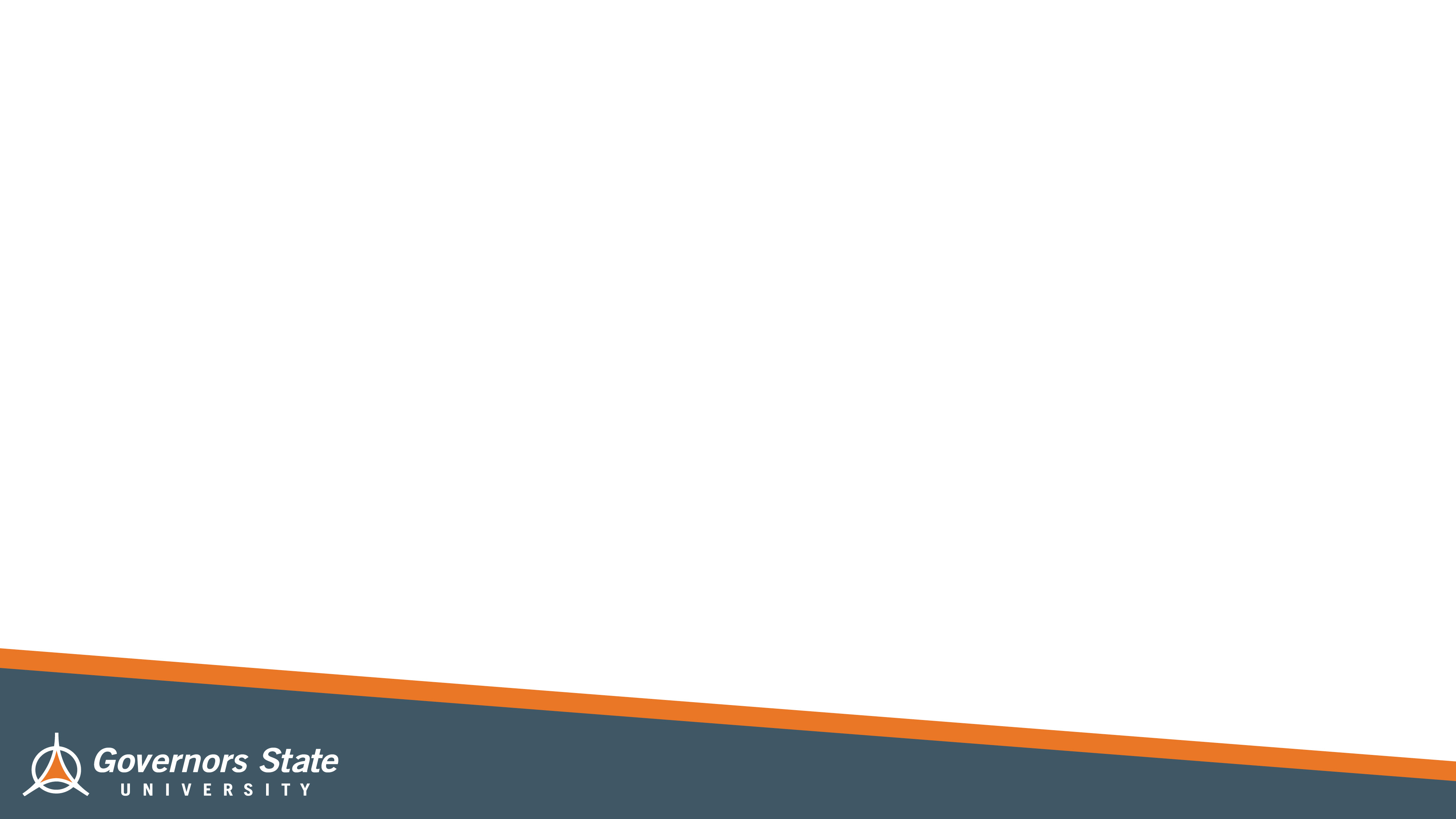 Scholarships
GSU Scholarship homepage: www.govst.edu/Scholarships/ 

Scholarship Universe: www.govst.scholarshipuniverse.com/public

With Scholarship Universe, Students will be able to:  

Answer questions and match to scholarship opportunities they are eligible for
The more you answer, the more scholarships you match to
Easily apply online to multiple scholarship opportunities through a personalized portal
See scholarship metrics to determine their chances and effort required to apply
Be alerted whenever they are matched to new scholarship opportunities
GSU and external scholarships
All vetted = no questioning if the scholarship is legit
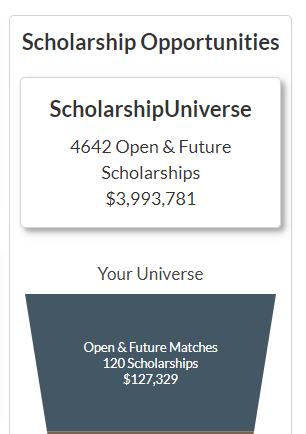 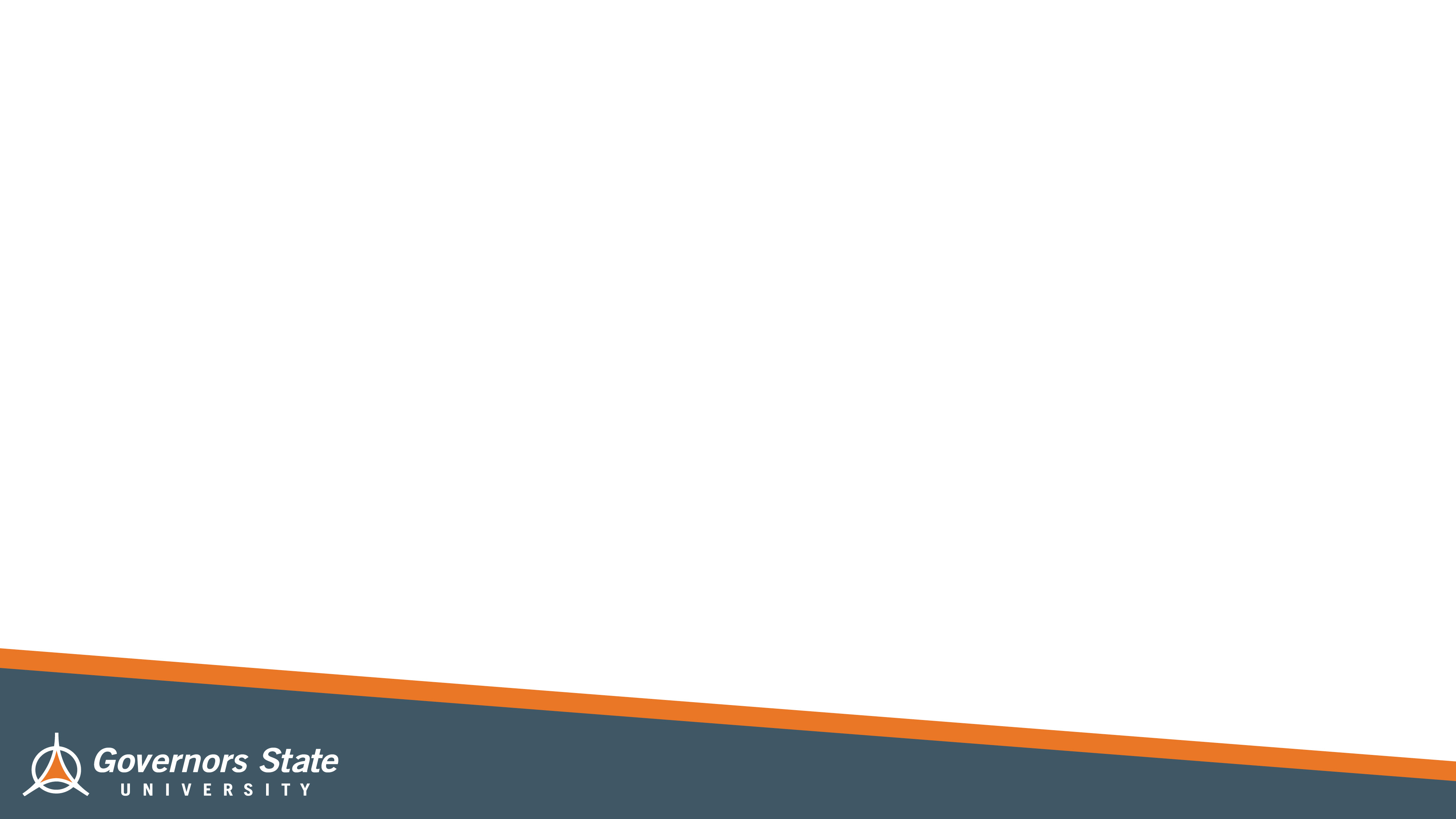 AIM HIGH – Freshman Students
govst.edu/aimhigh-freshmen/
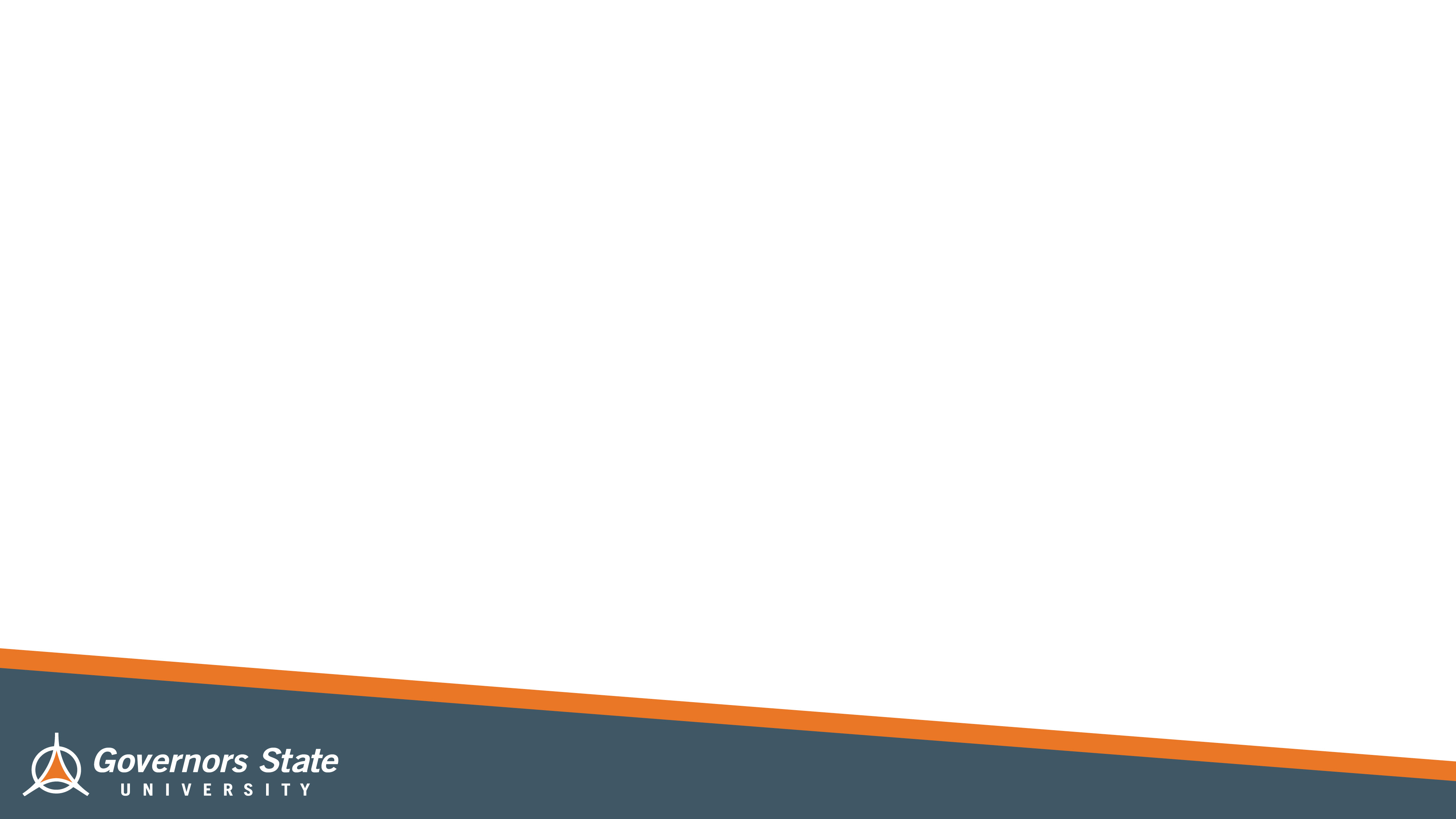 Federal Work Study
Allows students to earn money to help pay for educational expenses
Employment on or off-campus
Minimum wage or higher
Gain valuable work experience
Great networking experience
FAFSA is required
https://www.govst.edu/work-study/https://www.govst.edu/employment-resources
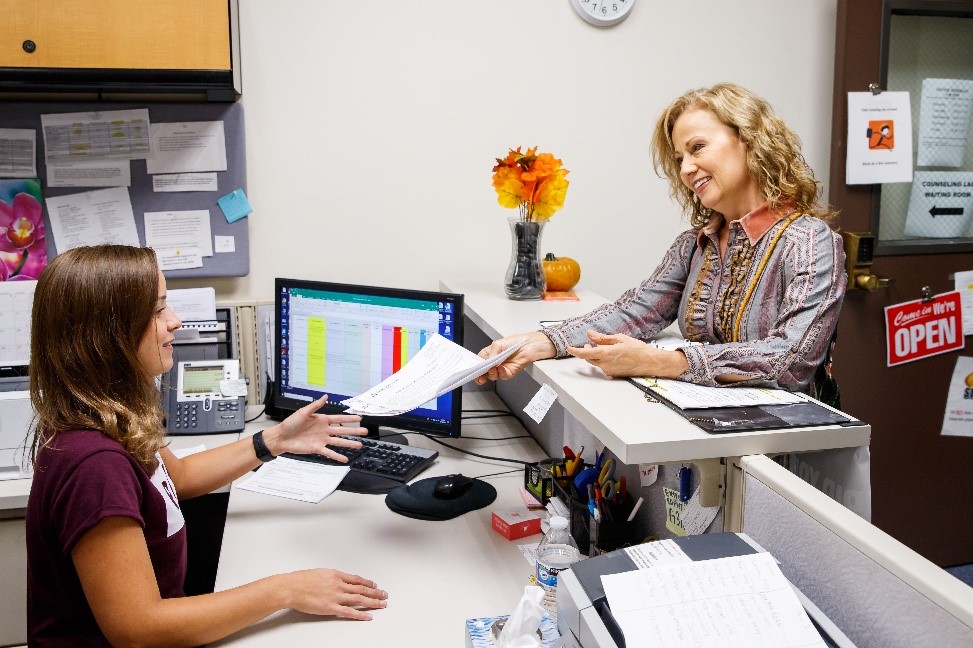 [Speaker Notes: FWS is a government allotment to work on campus up to the amount on their award letter
All jobs pay $15 an hour or more
These are typically assistant-type roles (answering phones, emails, etc)
I always mention during down-time they can typically get their HW done
Gain work experience and get to explore different areas within the university
Talk about that’s how you got your job here ]
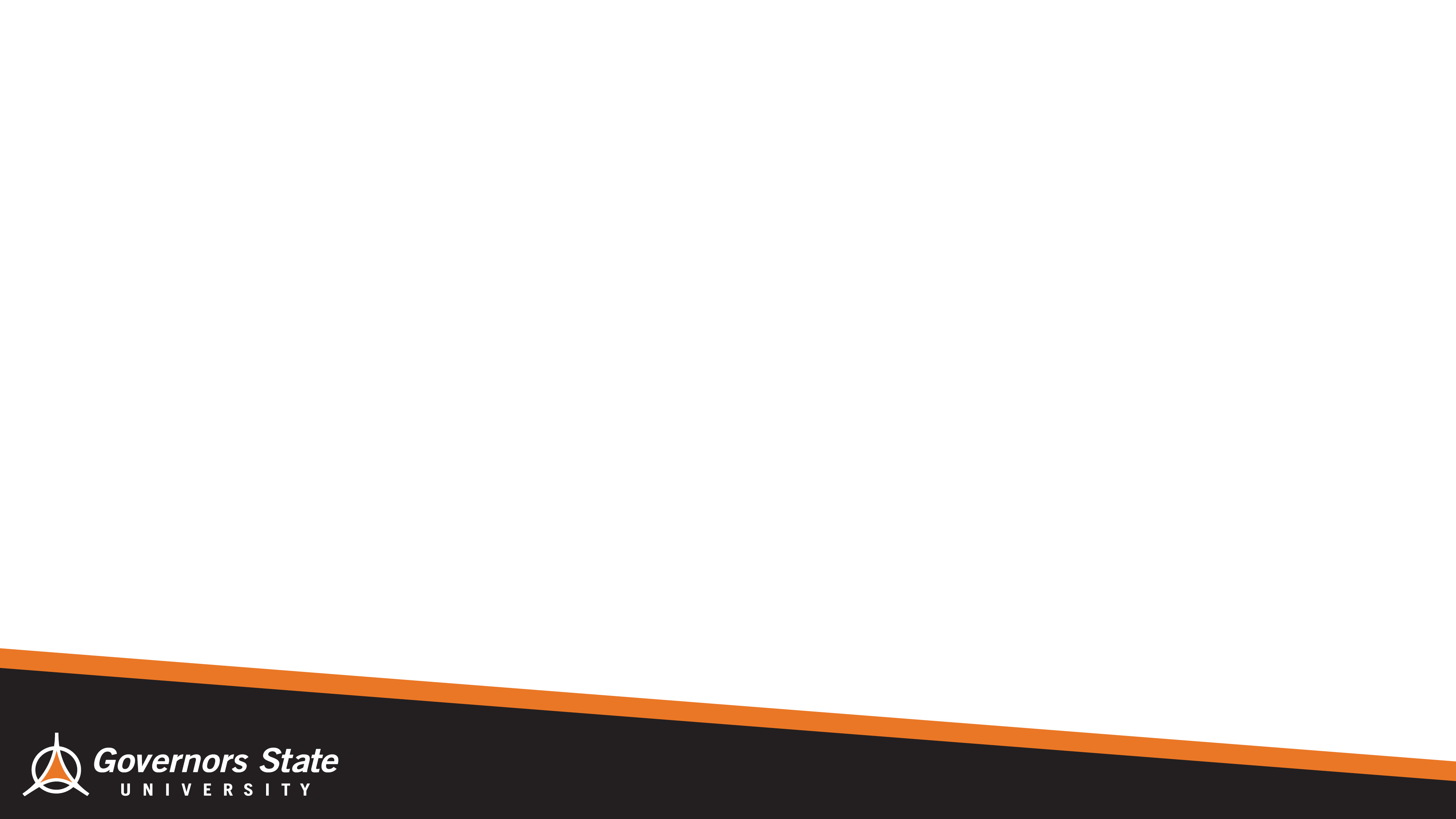 Financial Aid Link “F.A. Link”
Students can use the funds left over after their tuition/fees are covered in the bookstore- online and in-person
You must remain F.A. eligible to use the funds in the bookstore- 
If you make any purchases at the bookstore with your F.A. Link and then adjust 
	your schedule, you may end up owing money
Using FA Link is a voluntary service that is not required
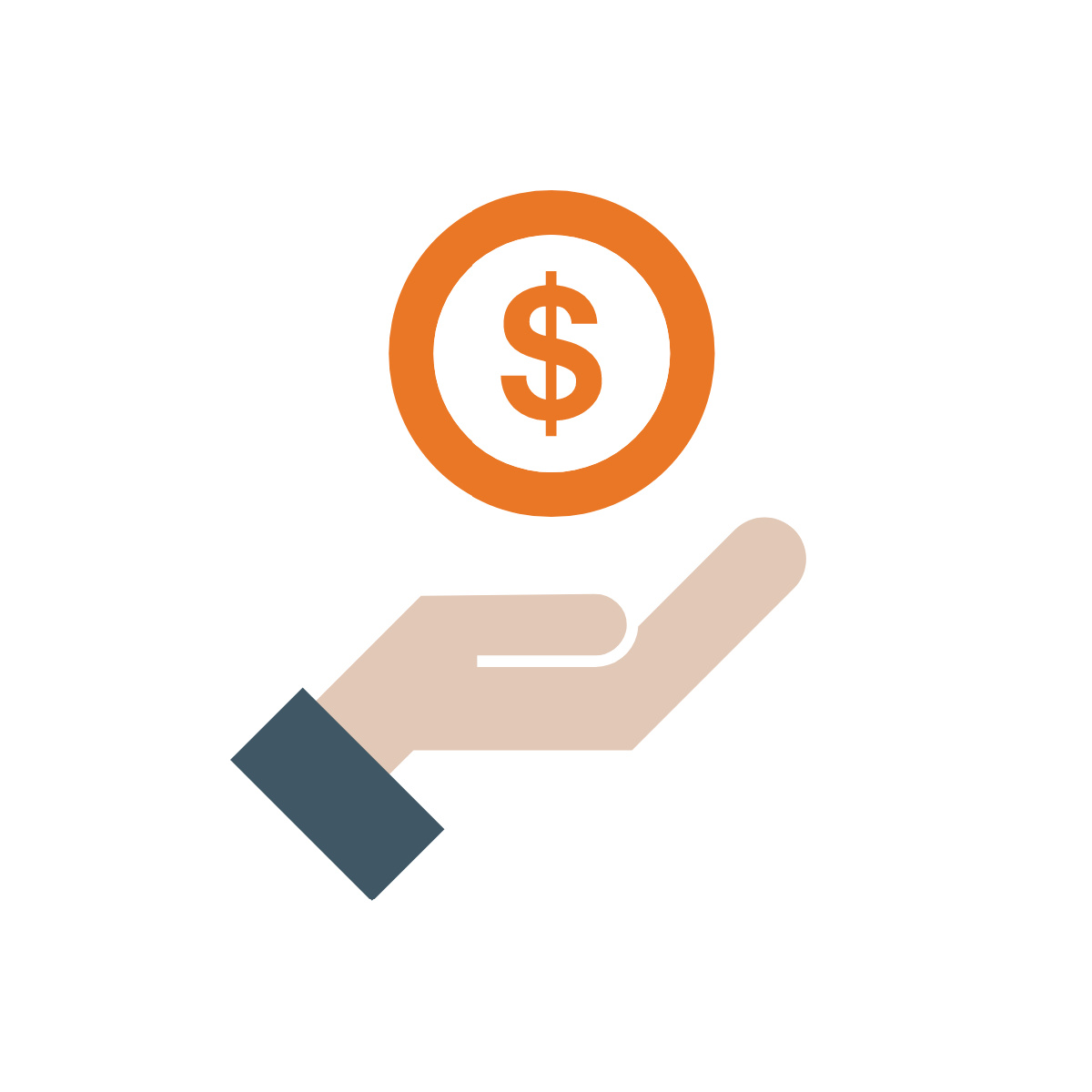 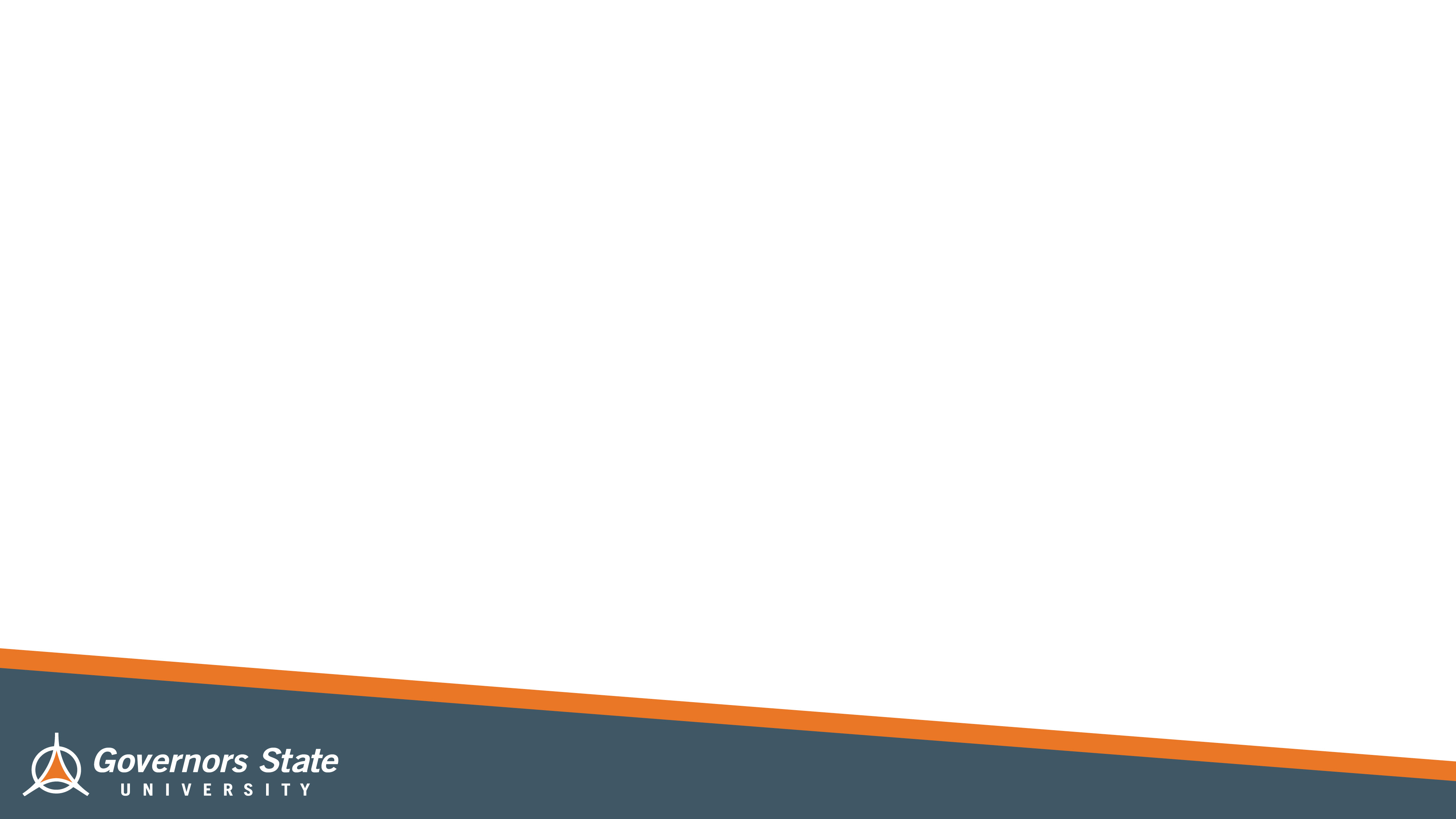 Office of Financial Aid
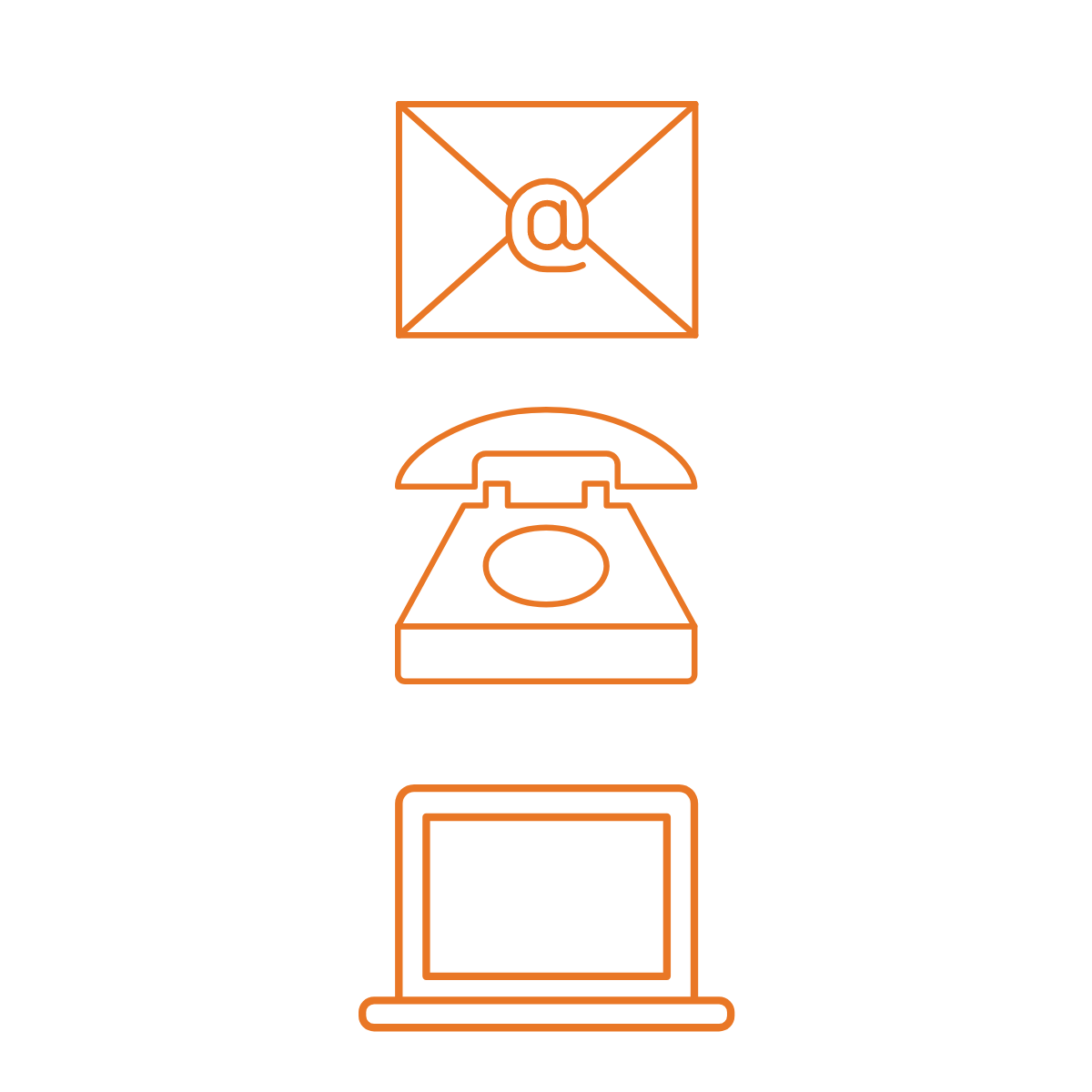 Phone: (708) 534-4480 

Email: faid@govst.edu 

Website: www.govst.edu/financialaid
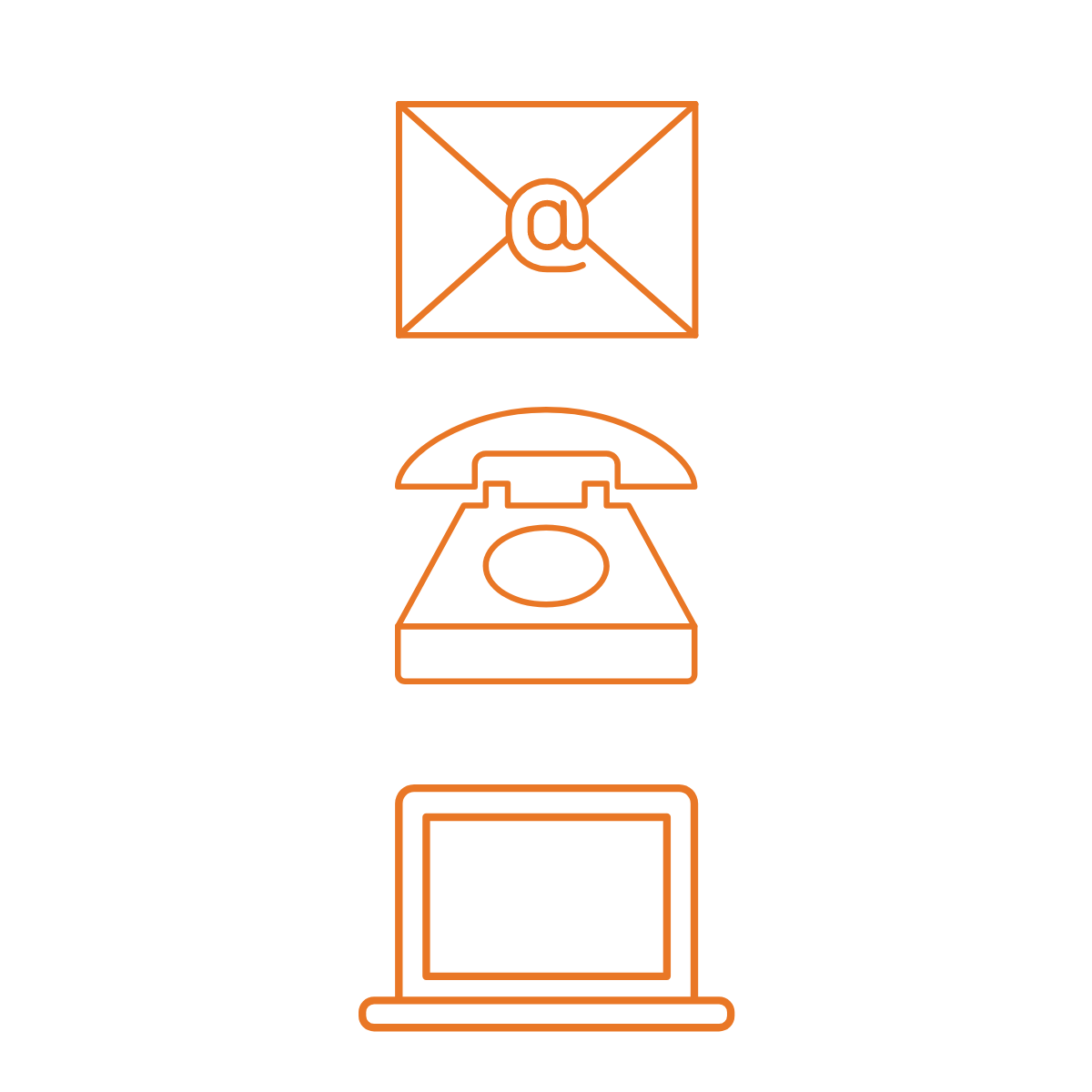 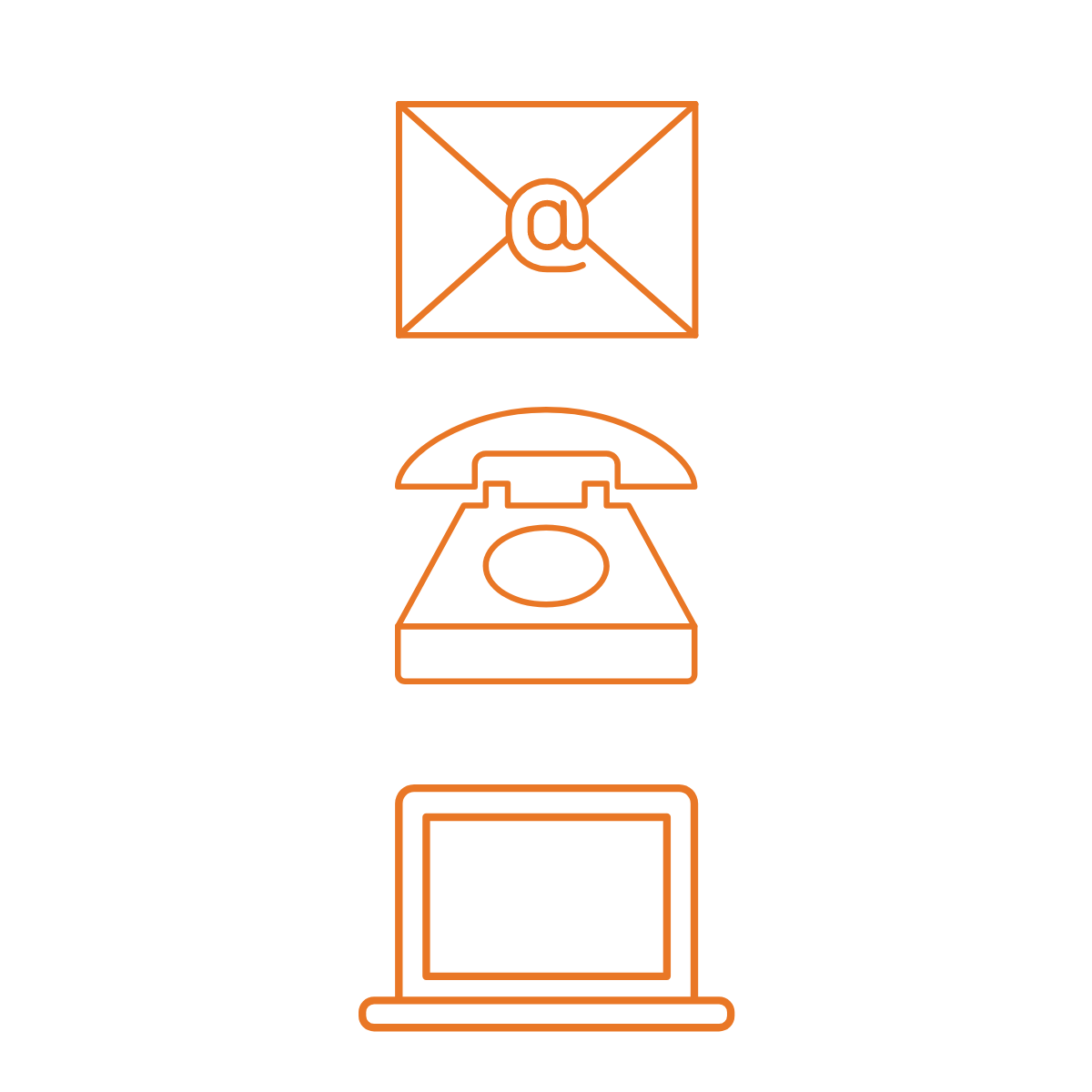 Thank You 
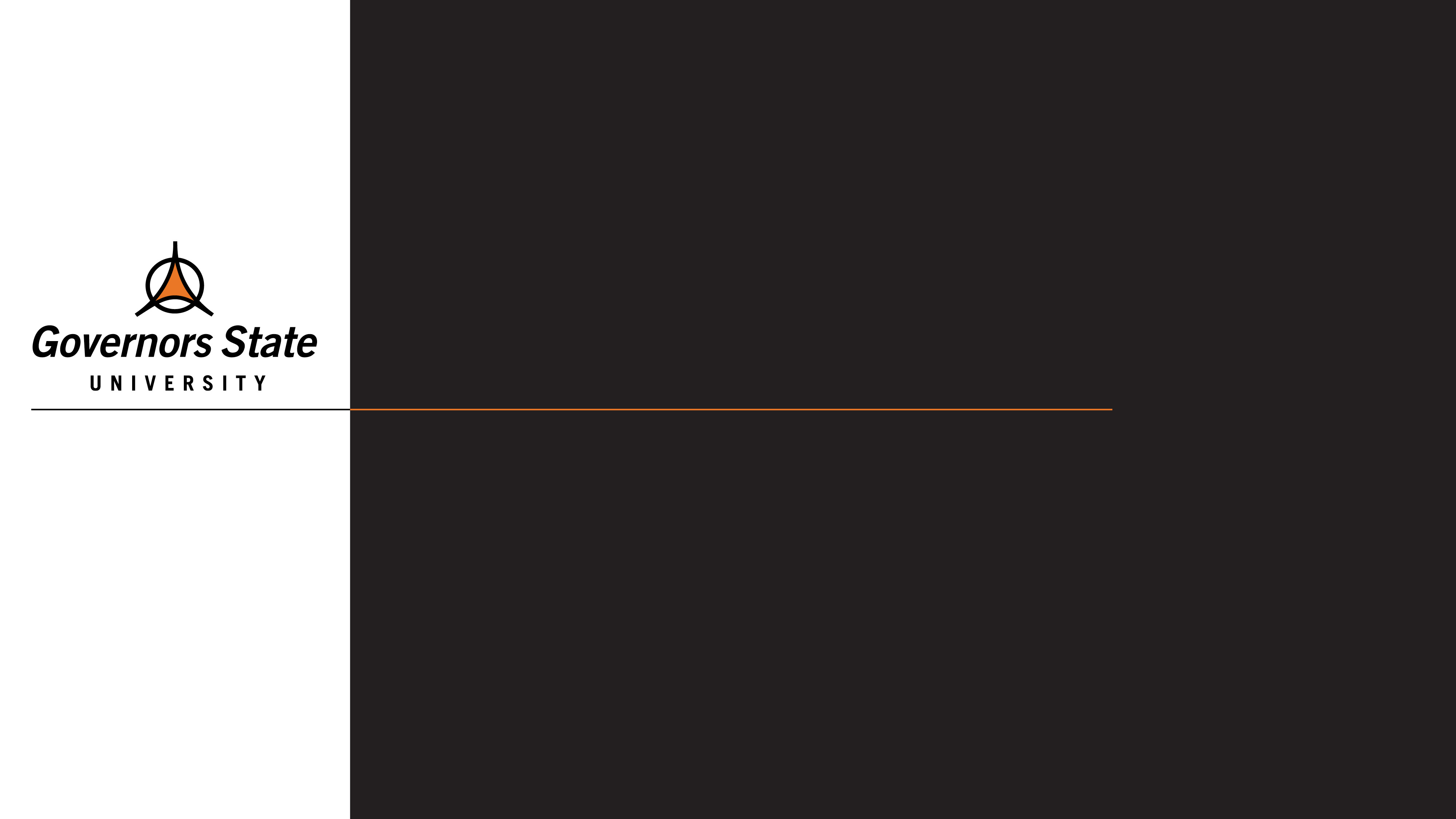 GSU Honors Program
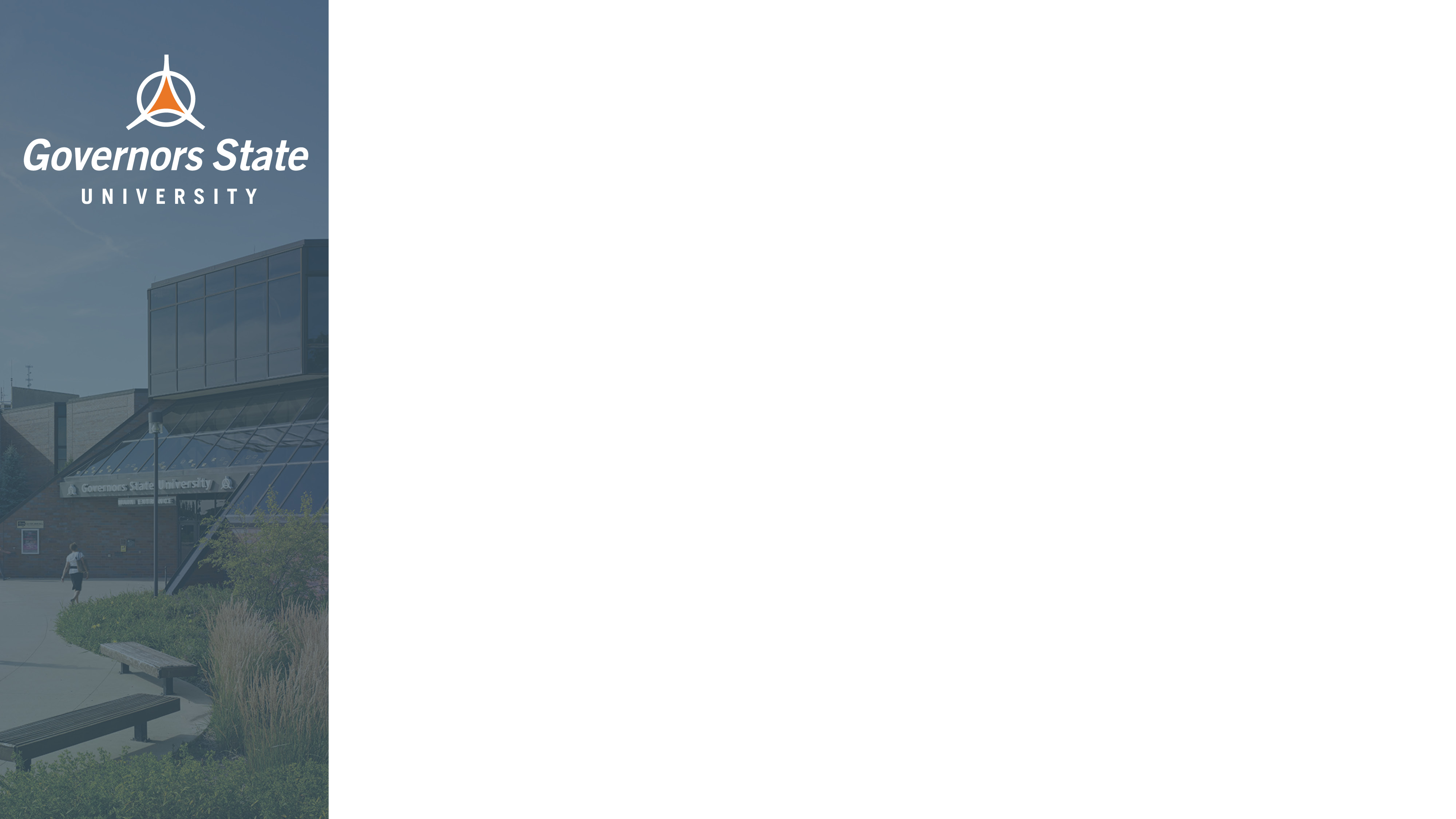 In-Class and Real-World
Honors Program Points

 Curricular Activities
 Courses
 Independent Studies
 Course Contracts
 Double Majors/Minors

Co-Curricular Activities
 Study Abroad
 Undergraduate Research
 Leadership Experiences
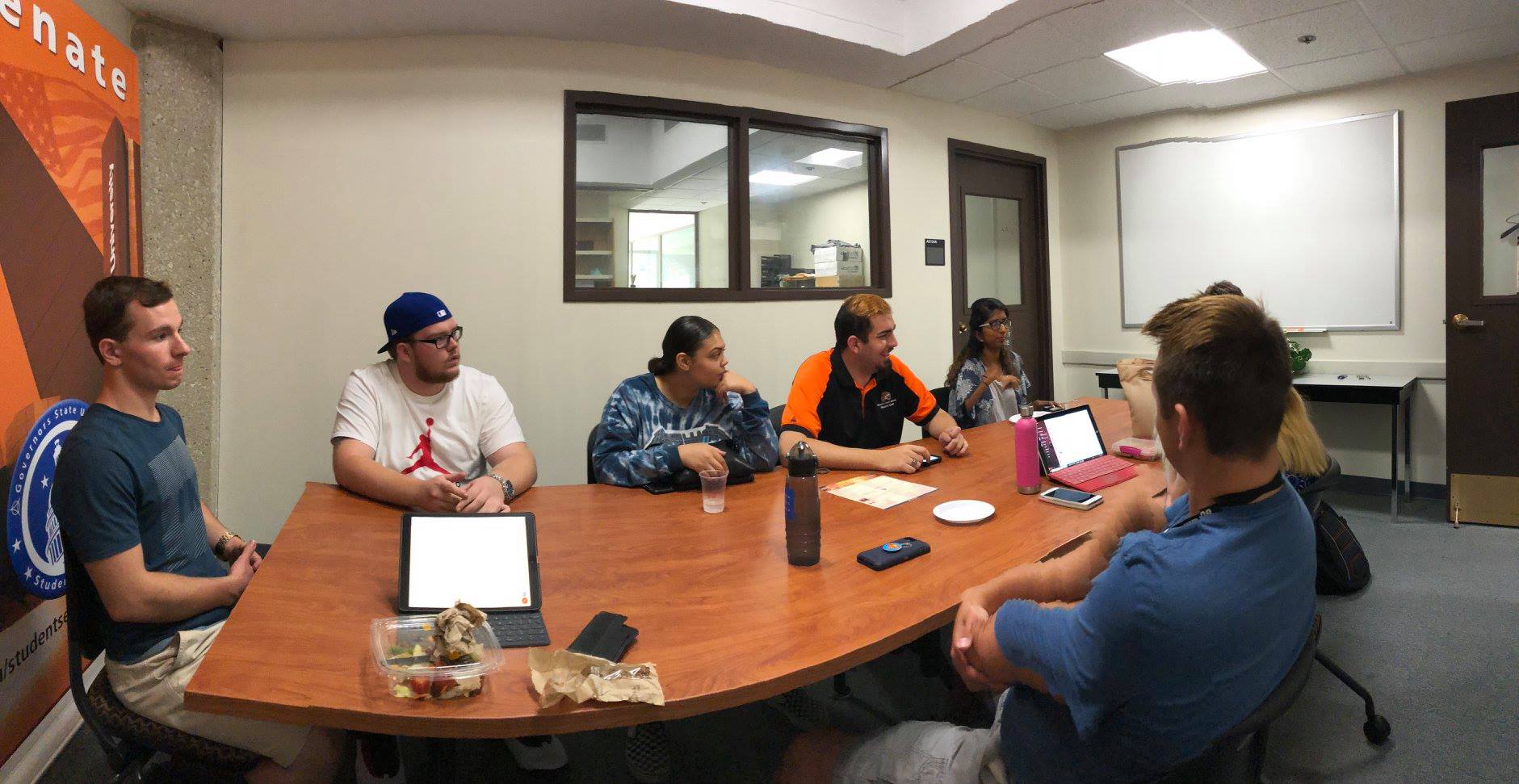 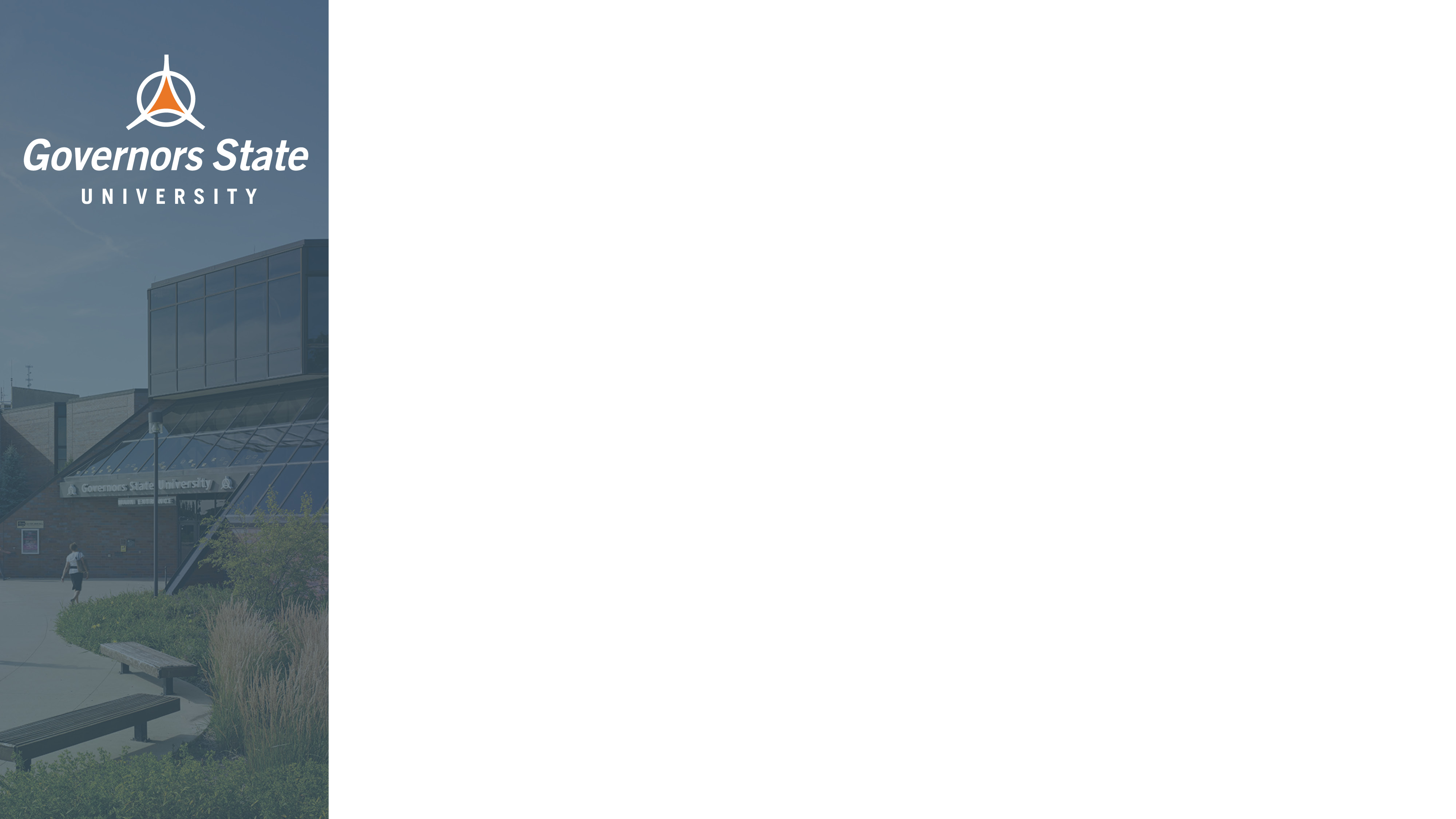 Graduate with Honors
Ready for life…Ready to lead
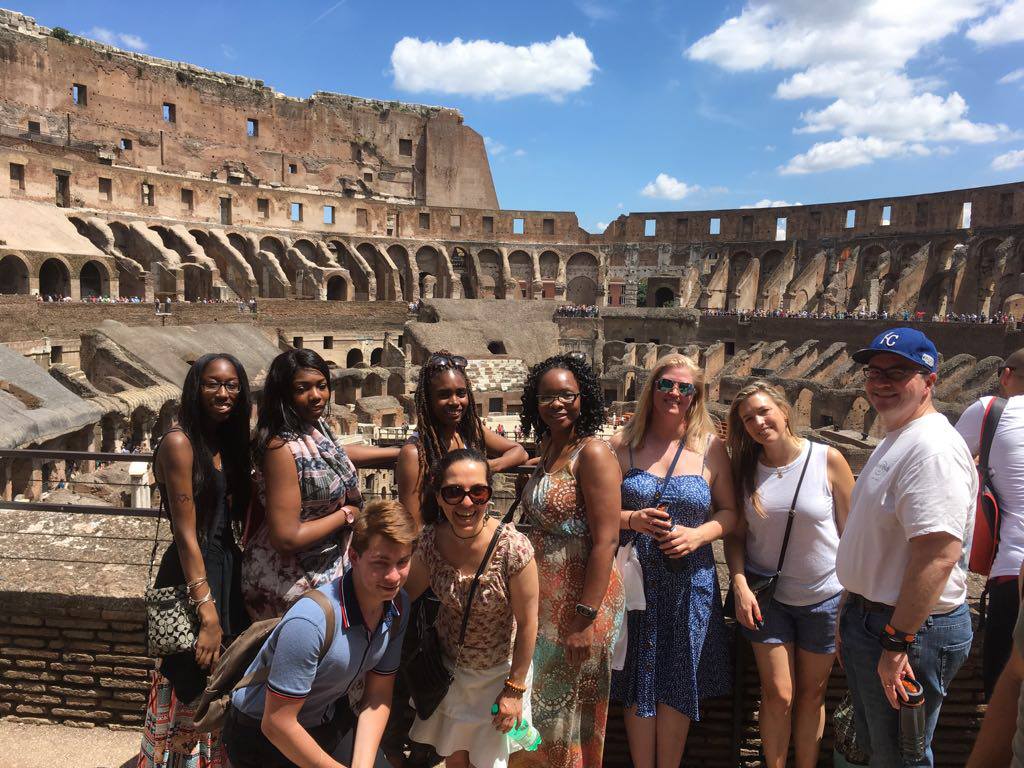 Honors Program Experiences

-Junior Capstone Experience
-Internship (career bound)
-Thesis (graduate school bound)
-Senior Leadership Experience
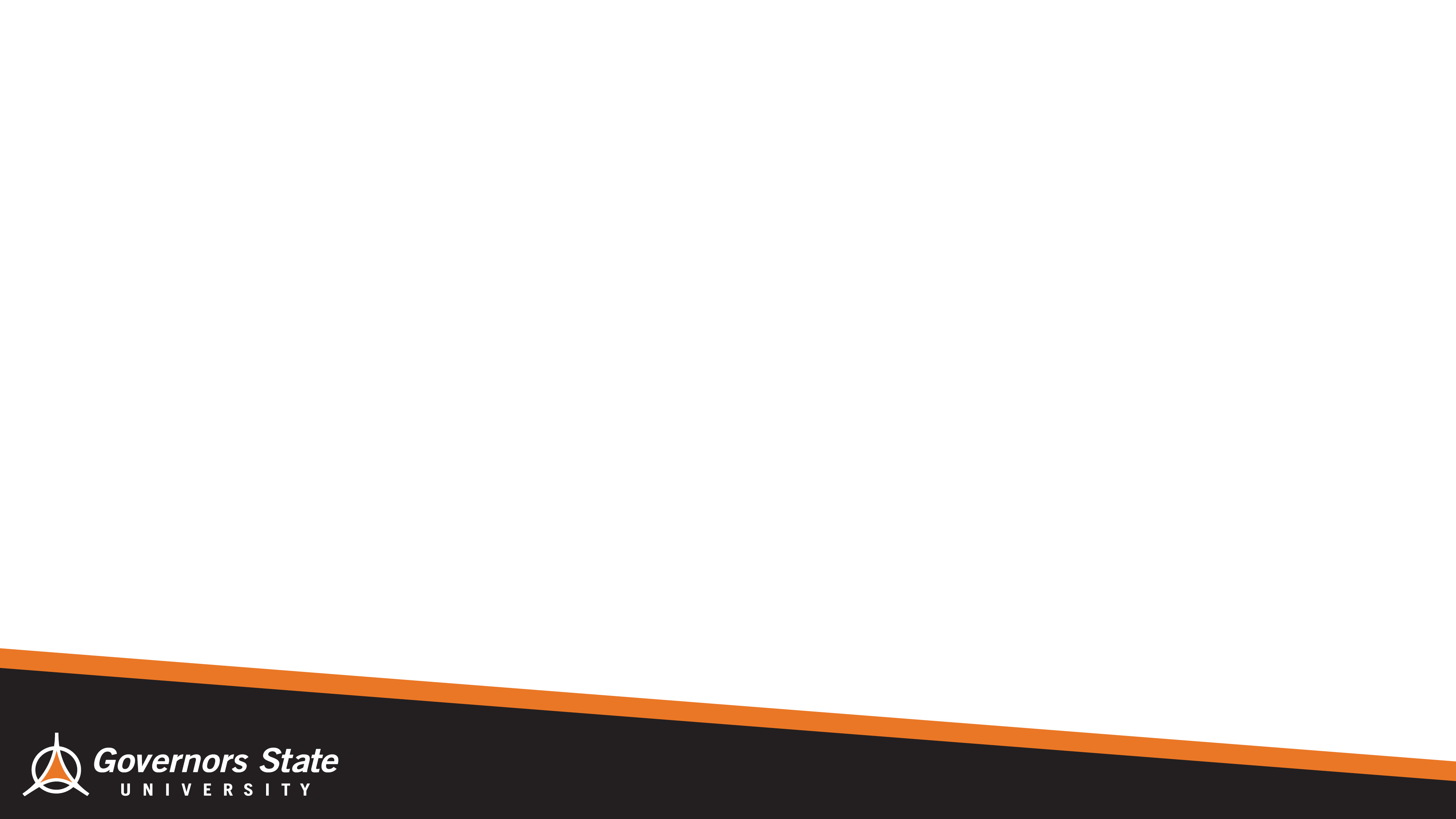 Honors Study Abroad in Rome, Italy
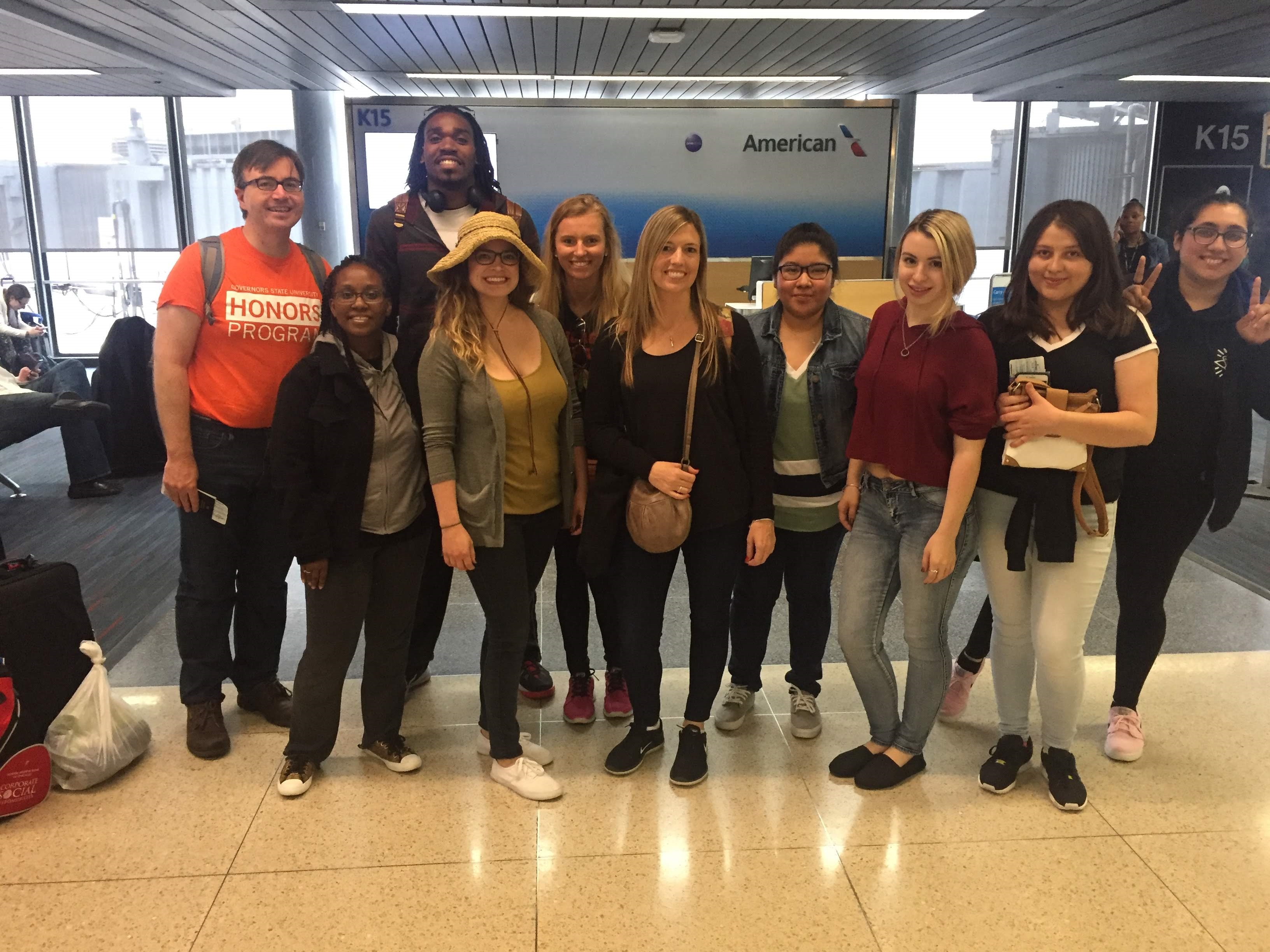 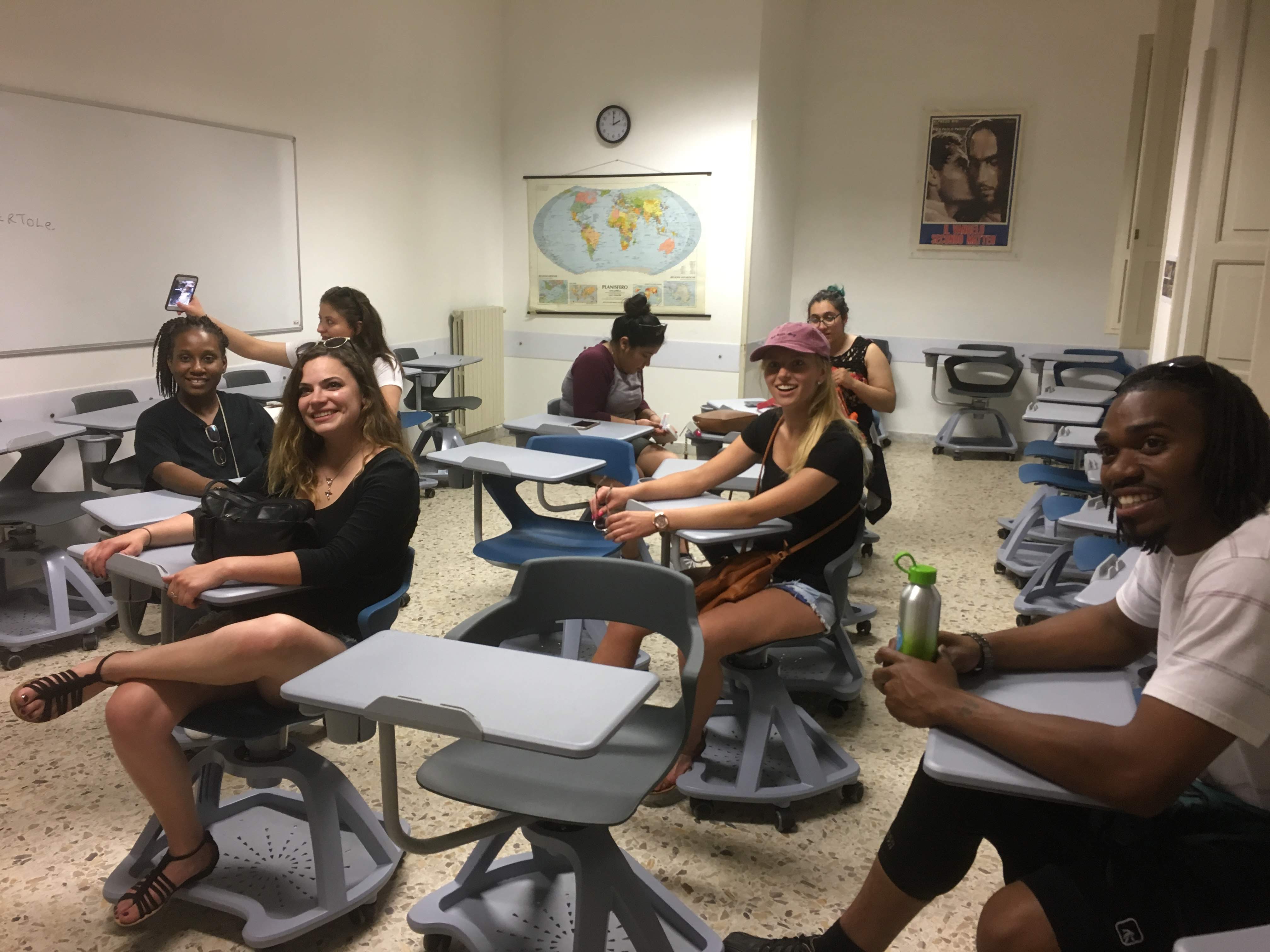 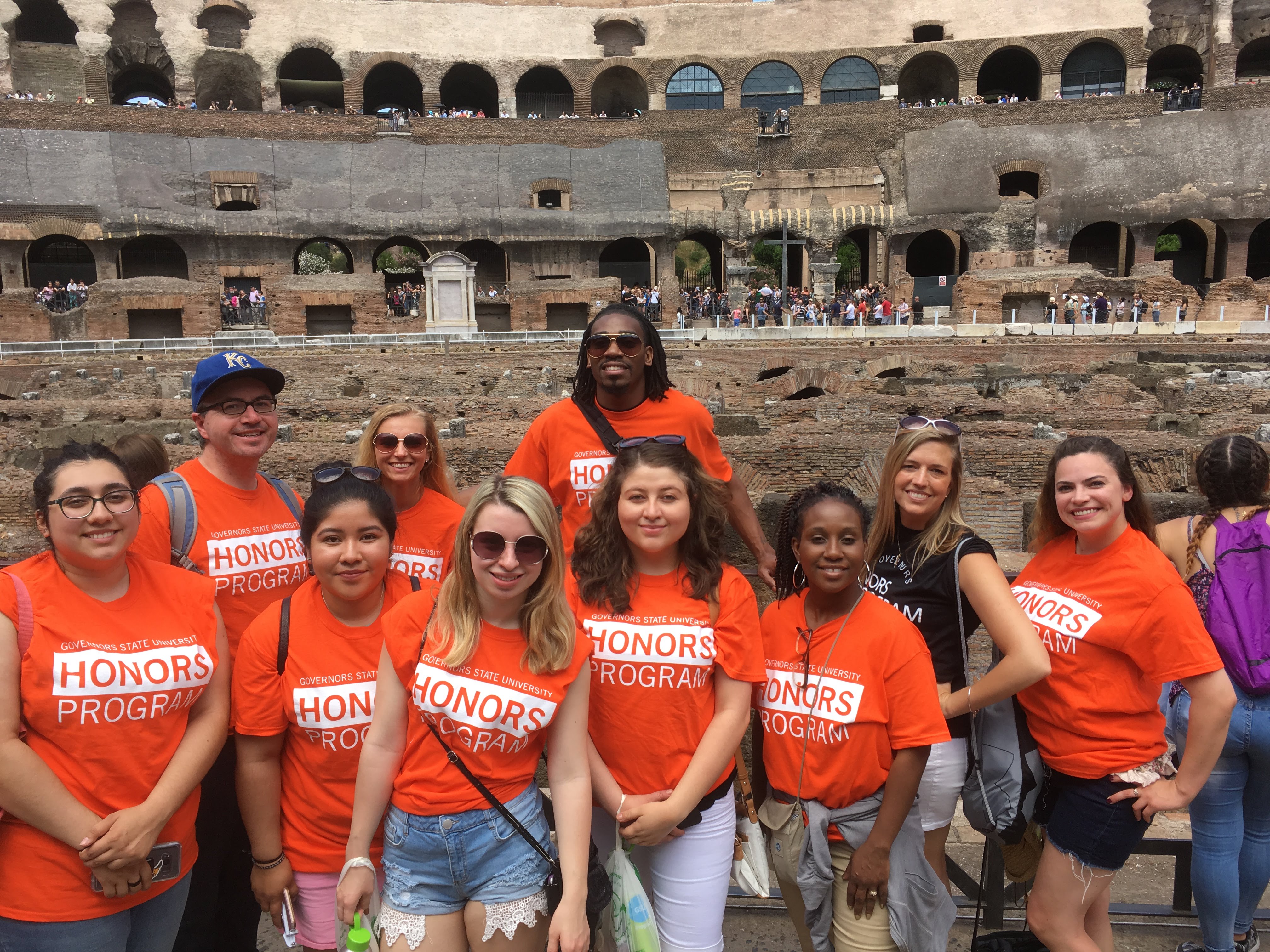 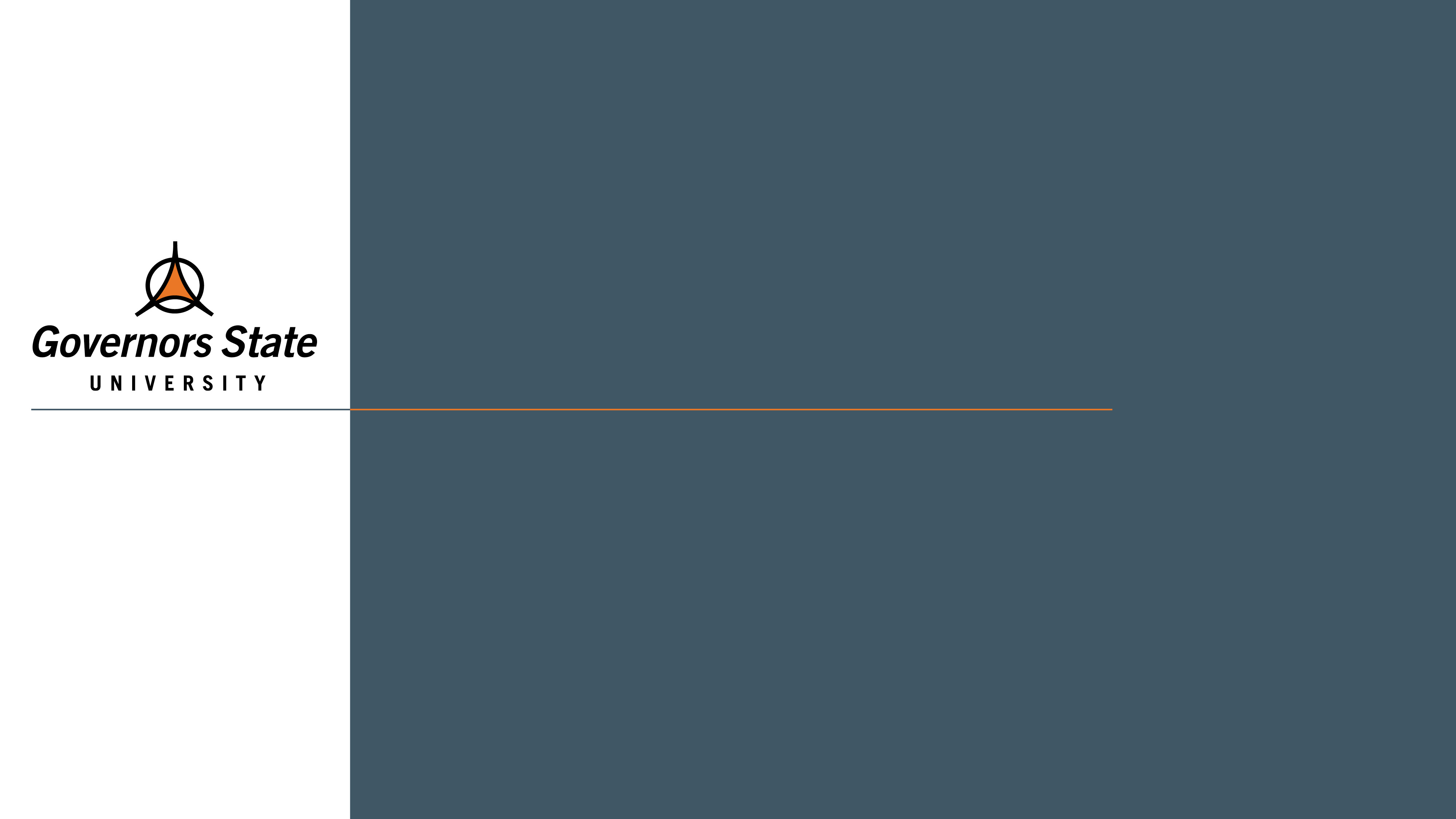 Applying to GSU
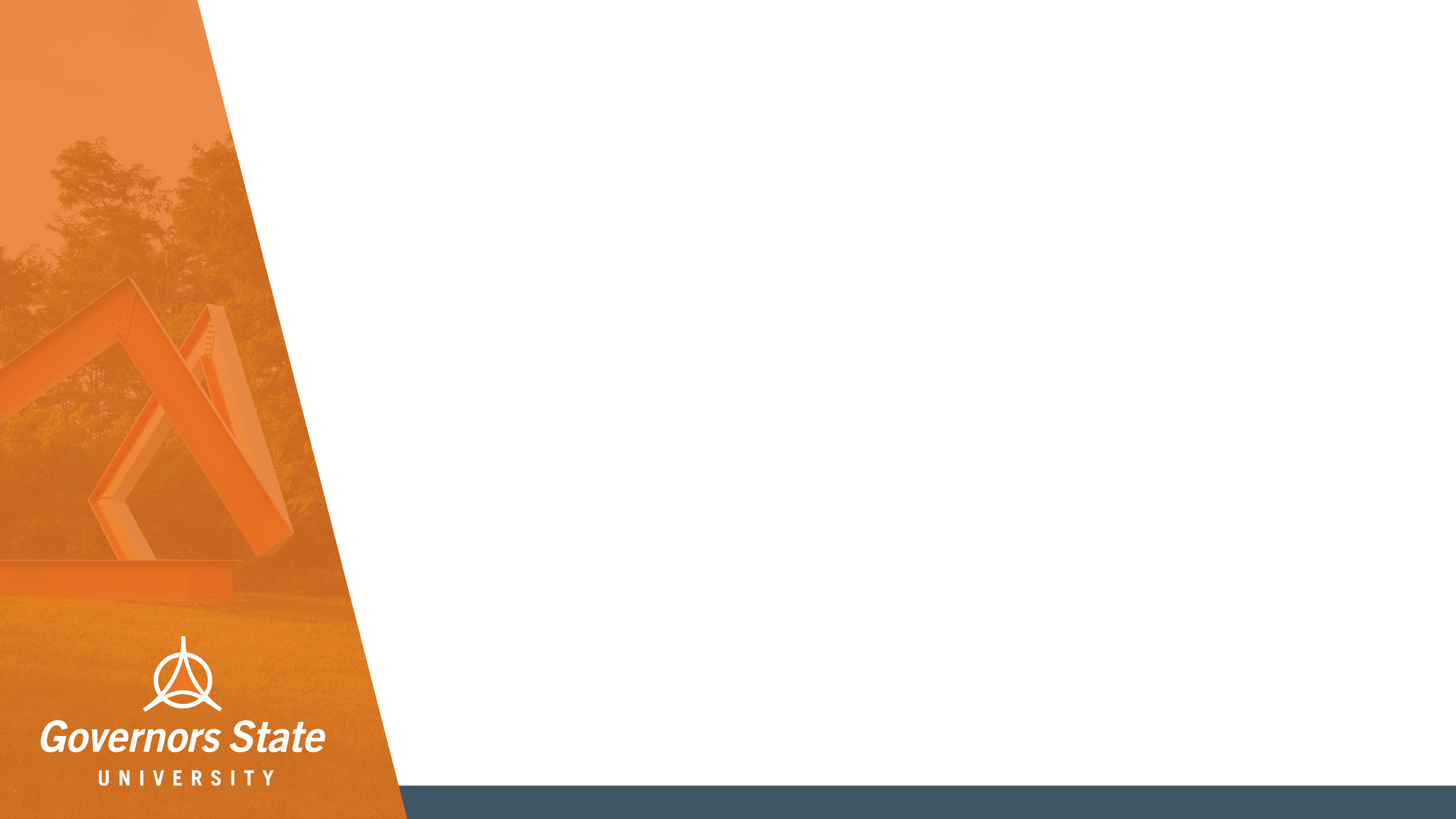 Freshman Admission Requirements
Minimum 2.0 unweighted GPA on a 4.0 scale

Holistic Review Process- strongly encouraged to submit supplemental information including: 
Letters of Recommendation
Resume
Sports and Student Activities
ACT/SAT test scores (test optional)
Personal Statement
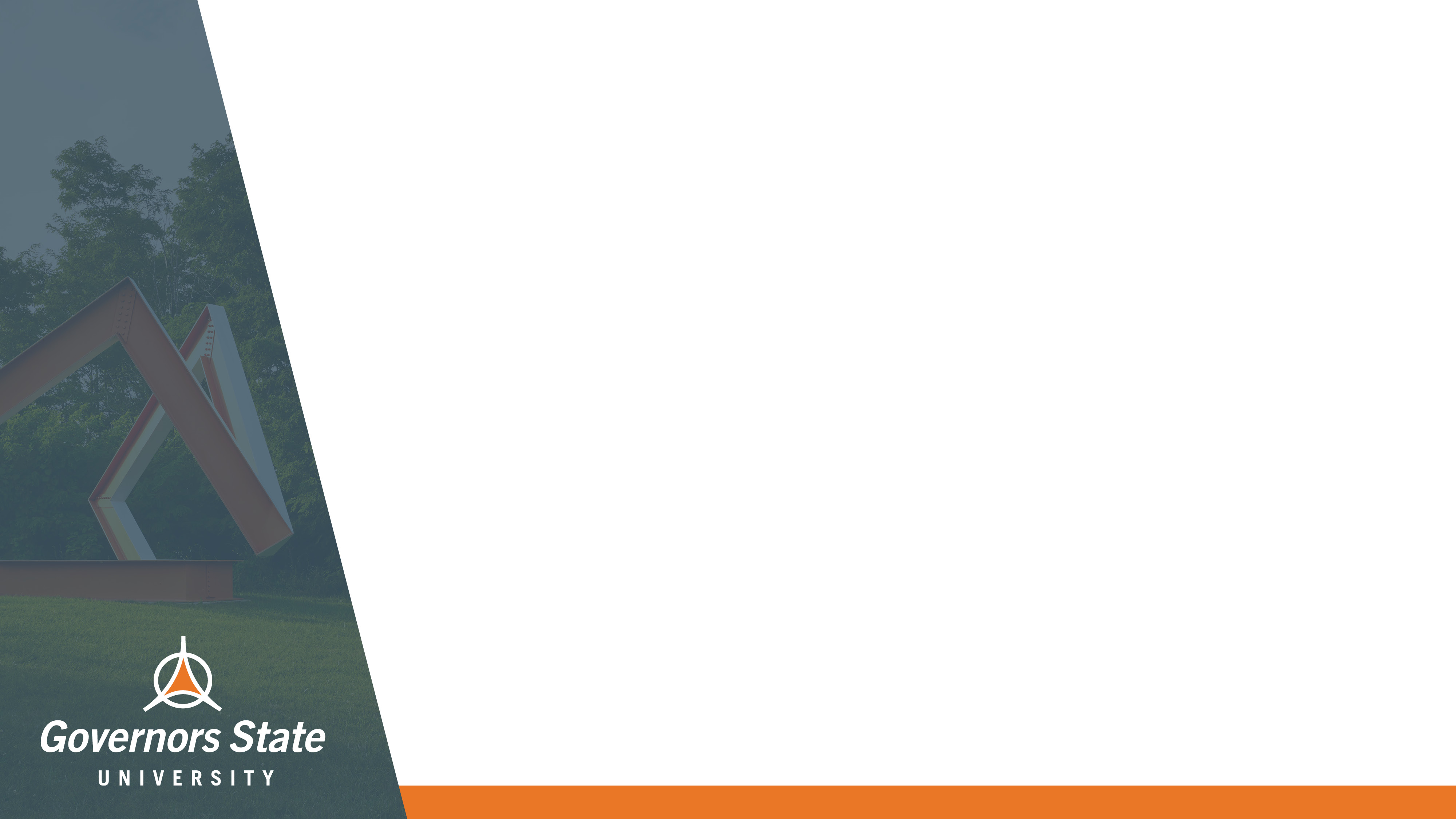 Two Ways to Apply
-
GSU Application
Complete the application for admission online at: apply.govst.edu/apply
Have official transcripts sent to apotranscripts@govst.edu
Upload supplemental documents through your application portal
OR
GSU is now on the Common App : https://www.commonapp.org/
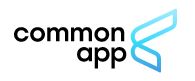 Have your counselor upload your official transcripts through the application portal
We will use the Common App writing prompts.
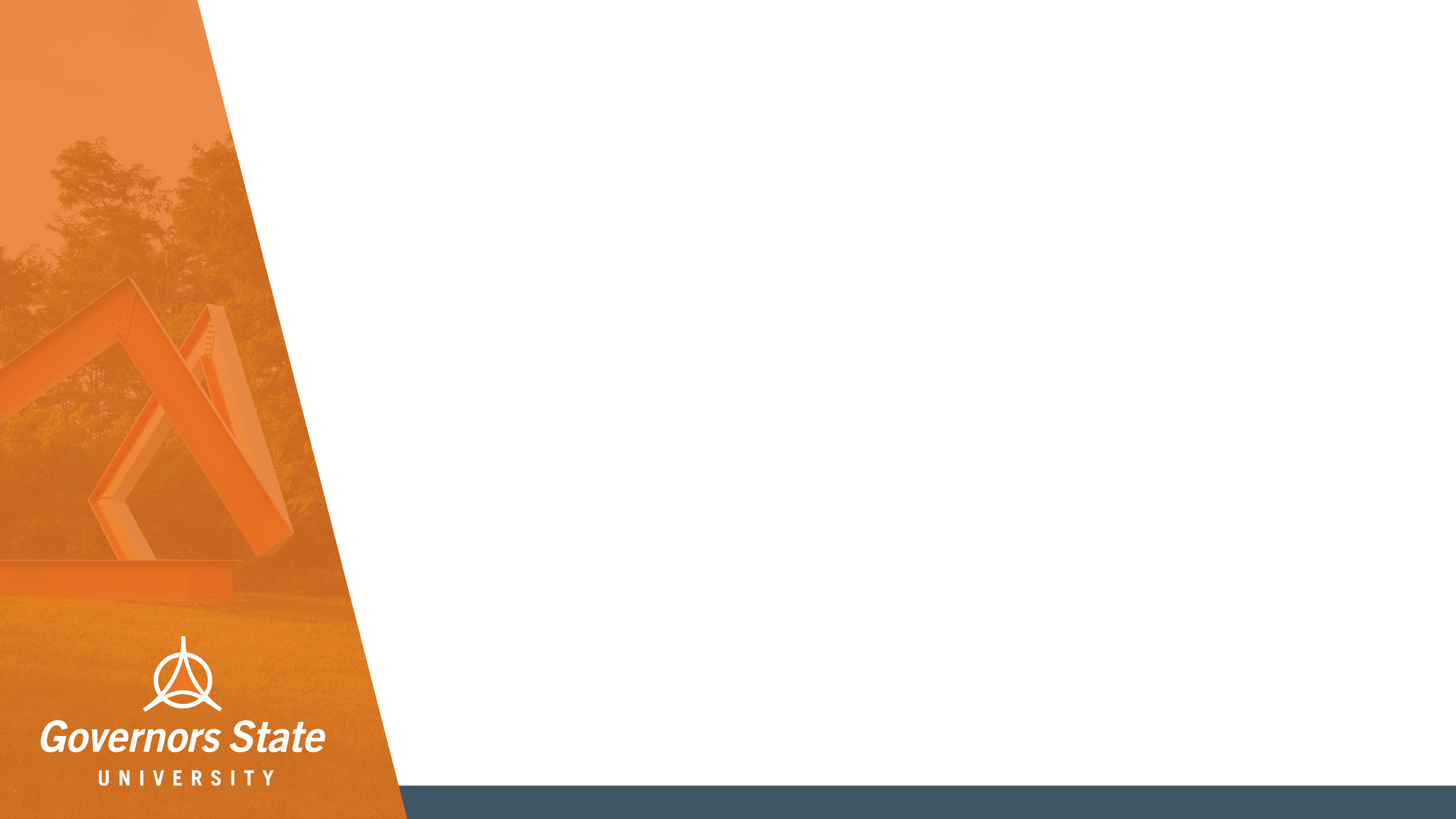 Ways to Connect to Admissions
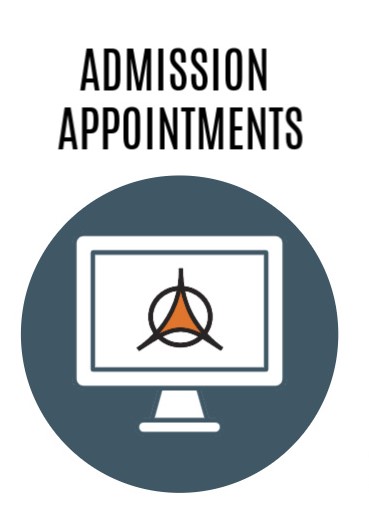 Direct Line: 708-534-4490

Lise’ Schneider: 
lschneider@govst.edu
708-534-7059

Craig Berry: 
cberry@govst.edu
708-534-4492
Direct Link: www.govst.edu/admissions/
Spanish Language Virtual Appointments Available
BREAKOUT SESSIONS GovState Student Panel
Engbretson

Campus Resources
Hall of Honors

Housing & Student Engagement
Lakeside Lounge
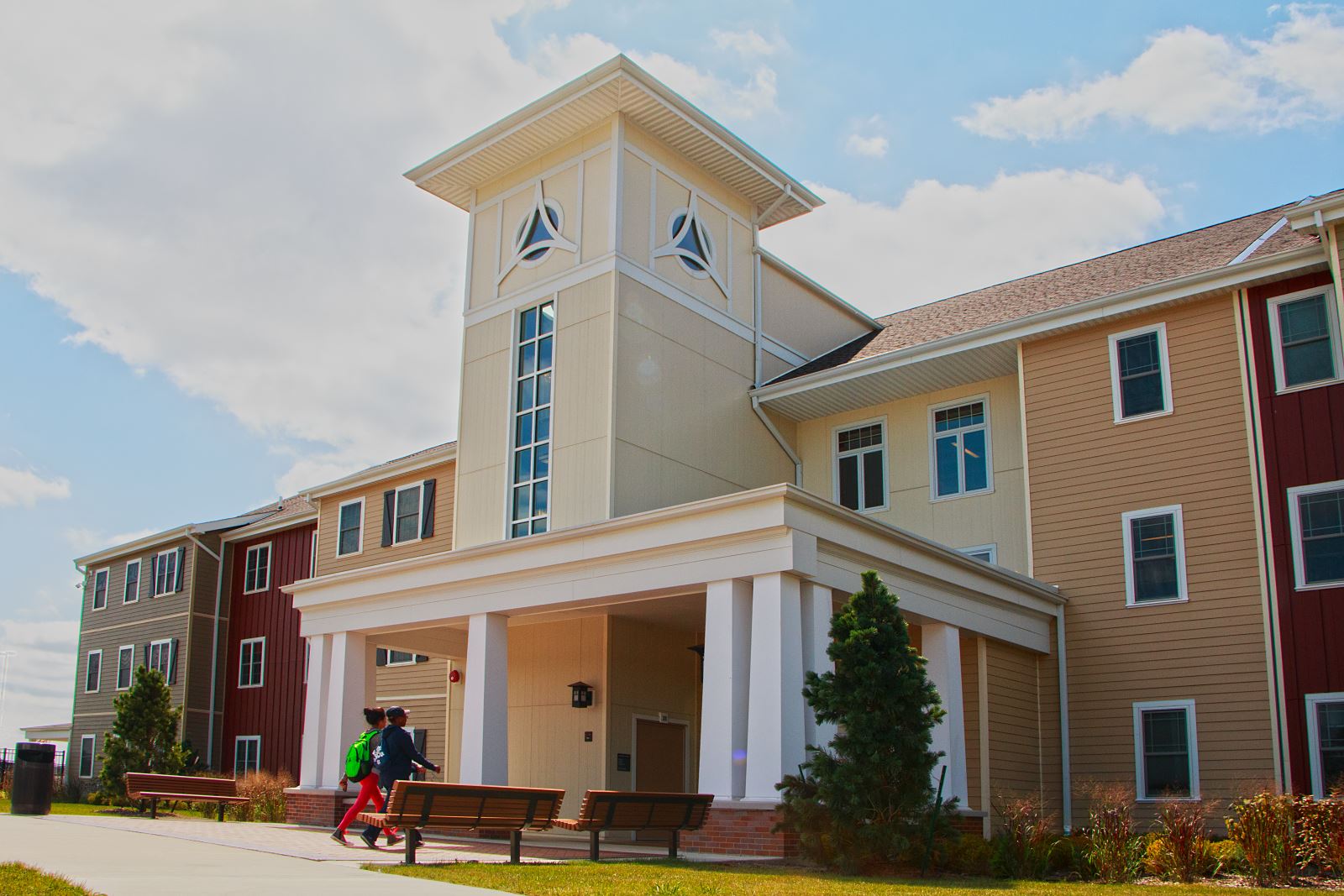